ዲጂታላዊ መራኸቢታት ምጥቃም ጀምሮ
ፍልጠታዊ ሸቶታት:
ብቪድዮን ብዘይ ቪድዮን ክትድውል ምኽኣል
ደወላት ክትቅበል ምኽኣል
ደወላት ክትነጽግ ምኽኣል
ኣብ እዋን ደወል ድምጽን ስእልን ከተጥፍእን ክትውልዕን ምኽኣል
ደወል ምስ ተወደአ ክትዓጹ ምኽኣል
[Speaker Notes: እቲ ምህሮ ንባዕሉ ቅድሚ ምጅማርካ እቶም ፍልጠታዊ ሸቶታት ምስ ተሳተፍቲ ኮርስ ብሓንሳብ ኮይንኩም ረኣዩዎ። 
እዚ ንክመሃሩን ዝተማህሩዎ ንኽዝክሩዎን ከቃልለሎም እዩ።]
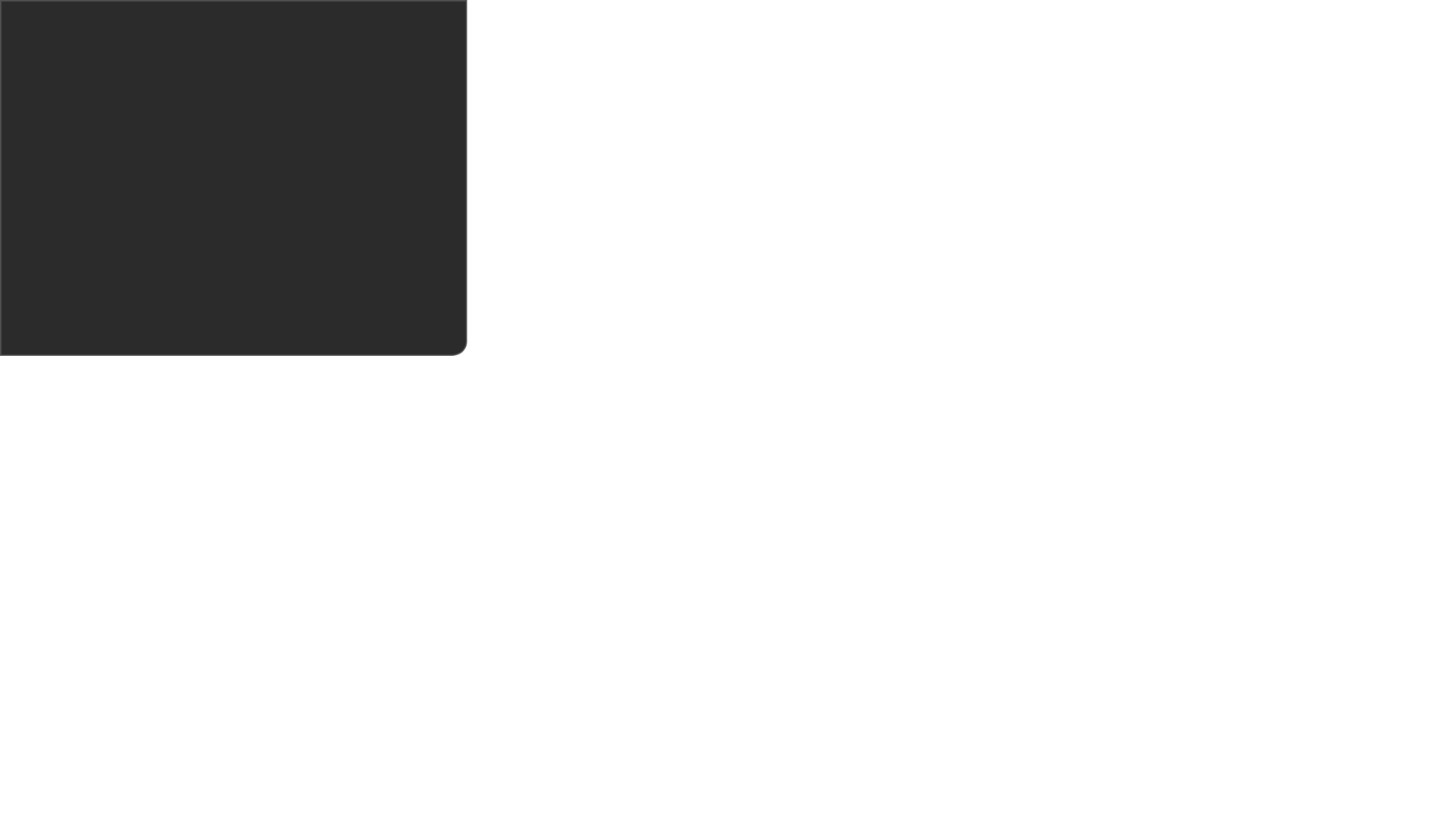 ዲጂታላዊ መራኸቢታት እንታይ እዩ፧
ክፋል 1
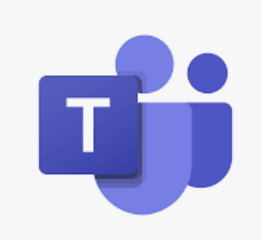 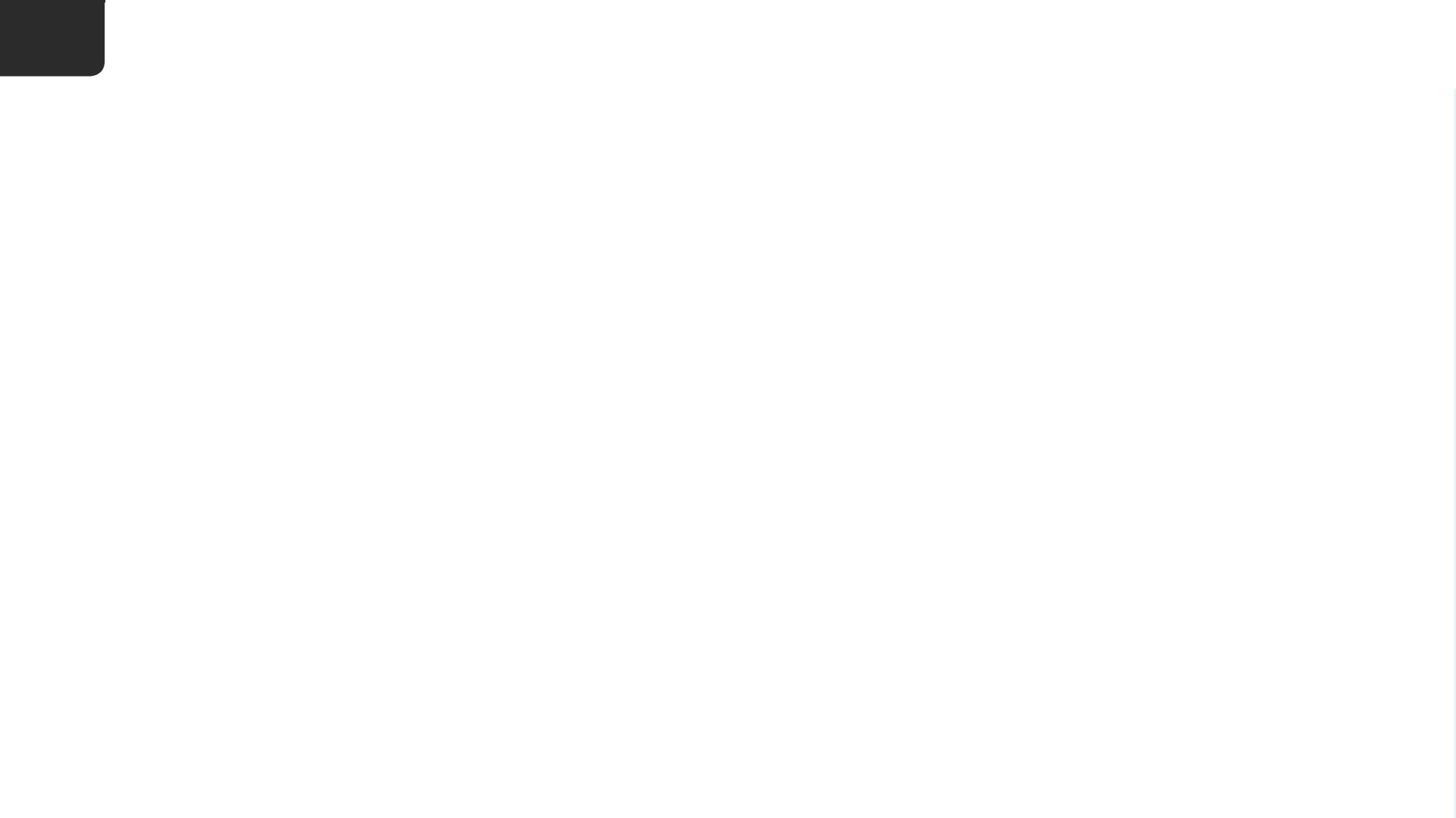 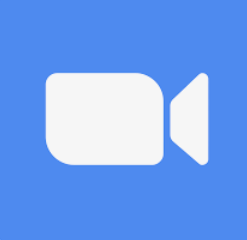 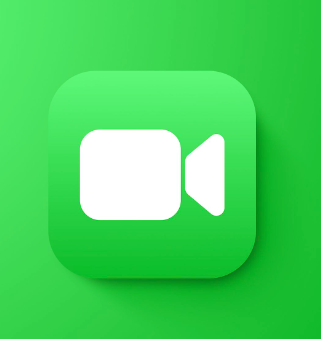 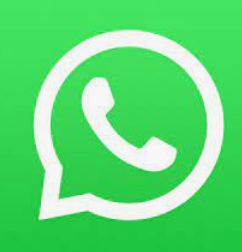 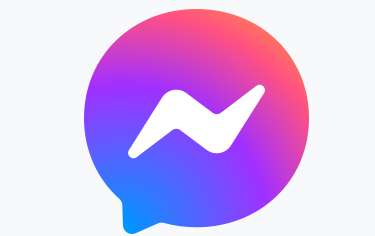 ዲጂታላዊ መራኸቢታት እንታይ እዩ፧
[Speaker Notes: ዲጂታላዊ መራኸቢታት ክትድውለሎም፡ብቪድዮ ክትዘራረበሎምን ብኢንተርነት ቻት ክትገብረሎምን ዘኽእሉኻ ዝተፈላለዩ ኣገልግሎታት እዮም። ገለ ልሙዳት ኣብነታት ዲጂታላዊ መራኸቢታት ቲምስ፡ዙም፡ፈይስታይም፡መሰንጀርን ስካይፕን እዮም። ብዙሓት ሰባት ዝተፈላለዩ ዲጂታላዊ መራኸቢታት ዝጥቀሙሉ ምኽንያት ብነጻ ስለዘደውለካን ንውሓት ተካይዶ ዝርርብን ትርከበሉ ሃገርን ብዘየገድስ ድማ ብቪድዮ ክትዘራረብ ስለዘኽእለካን እዩ። ምስ ዋይፋይ ርክብ ክሳብ ዝሃለወካ ዝኾነ ገንዘብ ኣይትኸፍለሉን ኢኻ። 
ዲጂታላዊ መራኸቢታት  ኣብ ታብለት(nettbrett)፡ስማርት ተለፎን ወይ ኮምፕዩተርካ ይርከቡ እዮም። ኣየናይ መሳርሒ ትጥቀም ናትካ ምርጫ እዩ።]
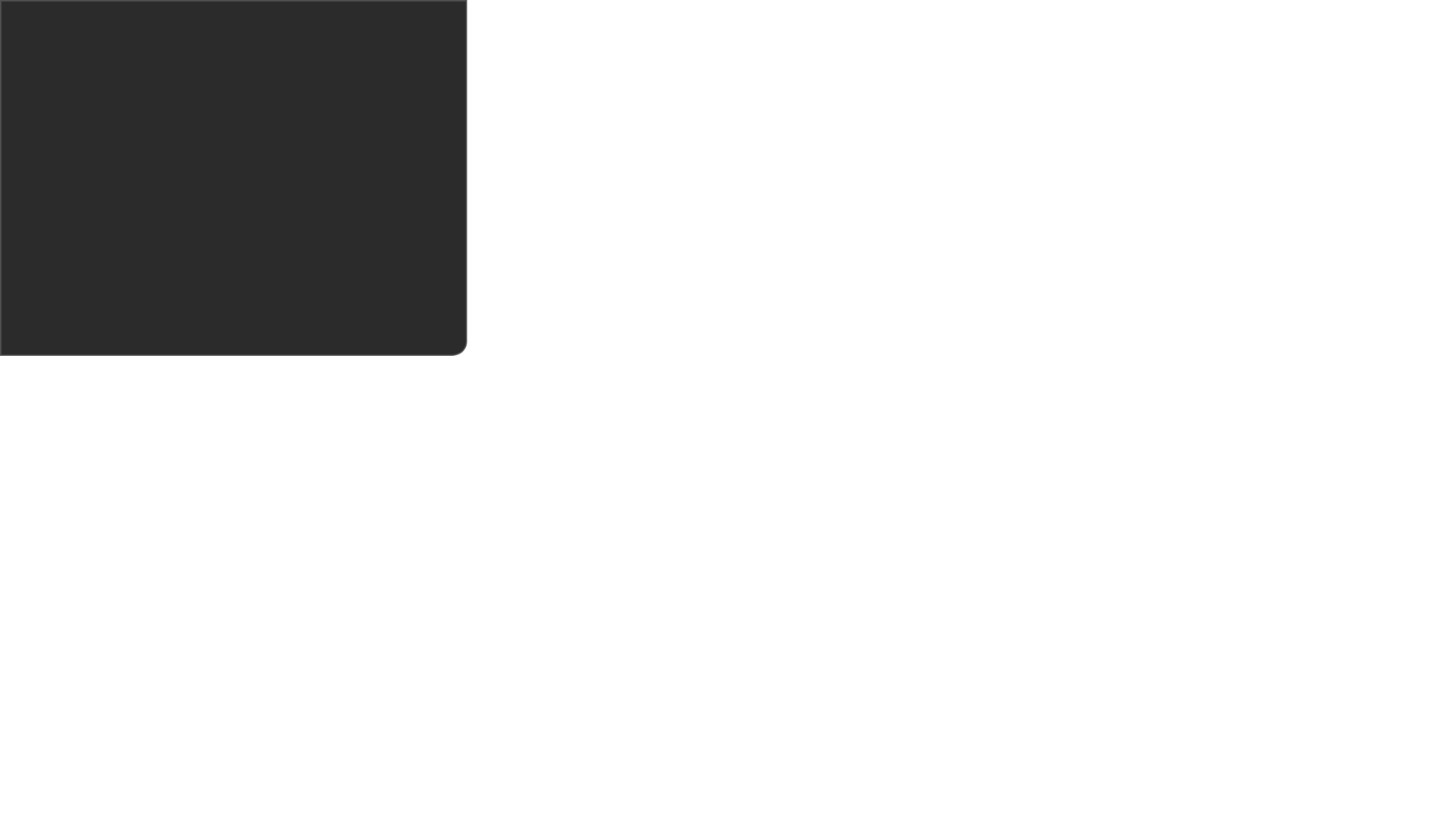 መሳርሒታት
ክፋል 2
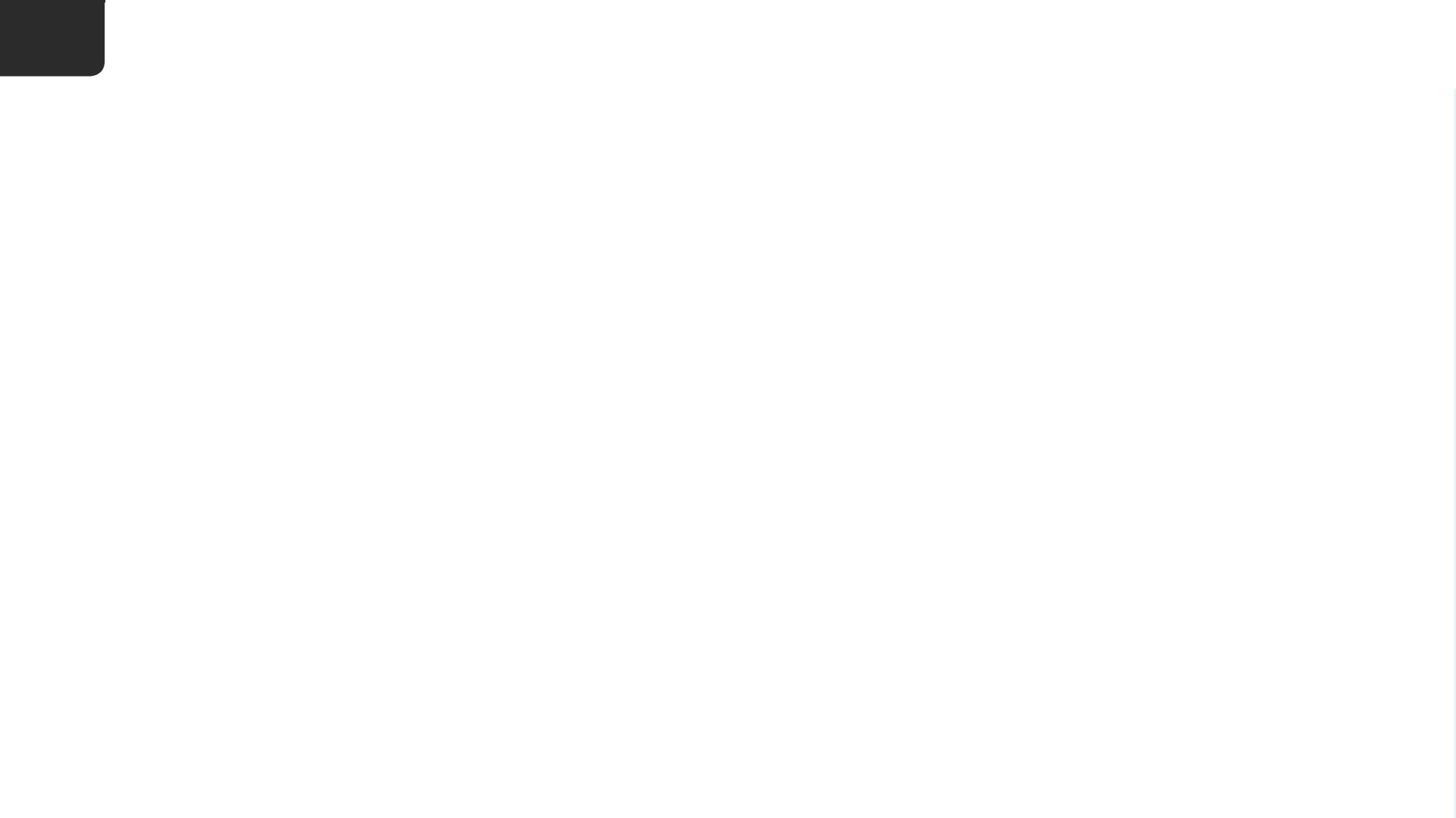 2
መሳርሒታት
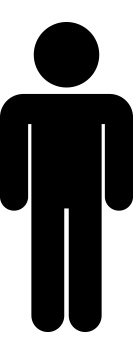 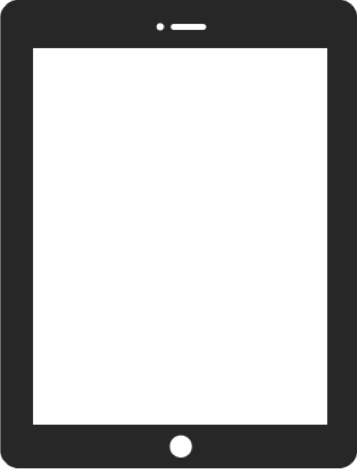 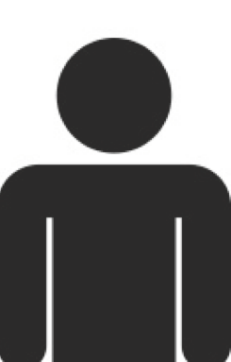 [Speaker Notes: ዝበዝሐ ሰብ ዲጂታላዊ መራኸቢታት ብቪድዮ ዝርርብ ንከካይደሉ እዩ ዝጥቀመሉ። ሽዑ እቲ ዘዛርበካ ዘሎ ሰብ ክትርእዮን ክትሰምዖን ትኽእል ኢኻ።]
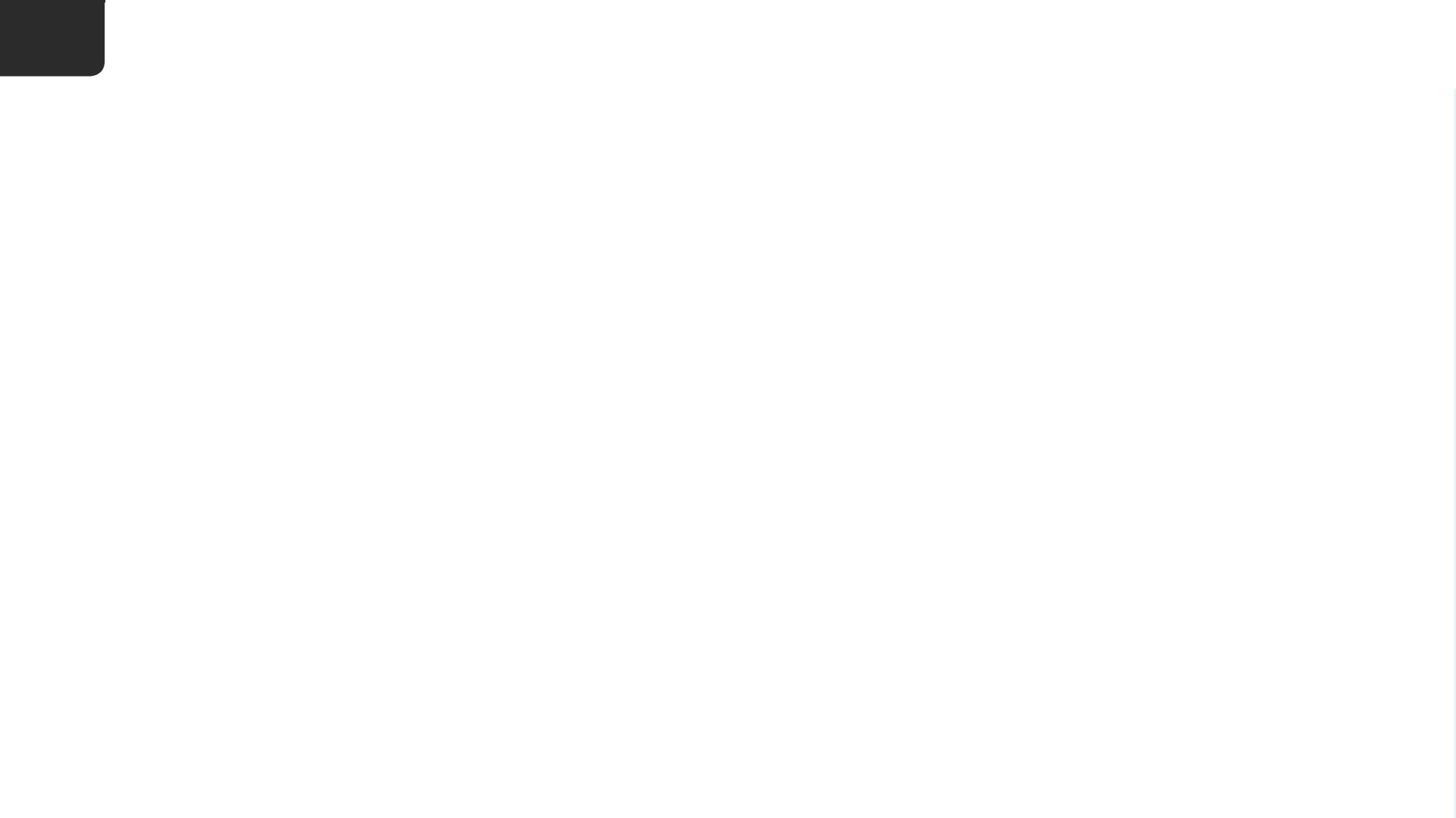 2
ኣርእስቲ
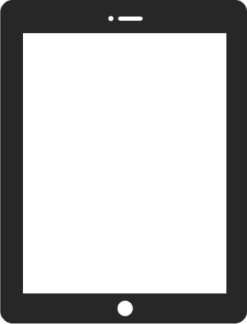 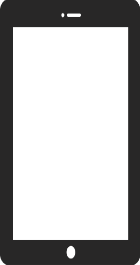 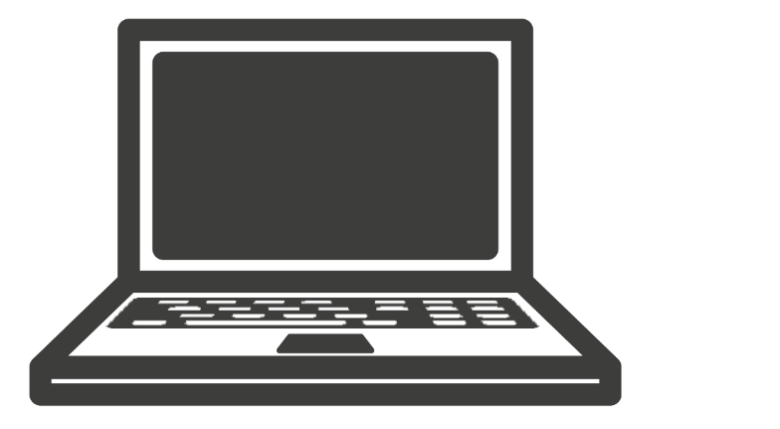 ስክሪን

ካሜራ

ማይክሮፎን

ስፒከር
[Speaker Notes: ታብለትን ስማርት ተለፎናትን ብቪድዮ ከዘራርበና ዝኽእል ስክሪን፡ካሜራ፡ማይክሮፎን ዓው መበሊ ስፒከርን ኣለወን። ዝበዝሓ ዘመናውያን ላፕቶፓት ውን ከምኡ ኣለወን።]
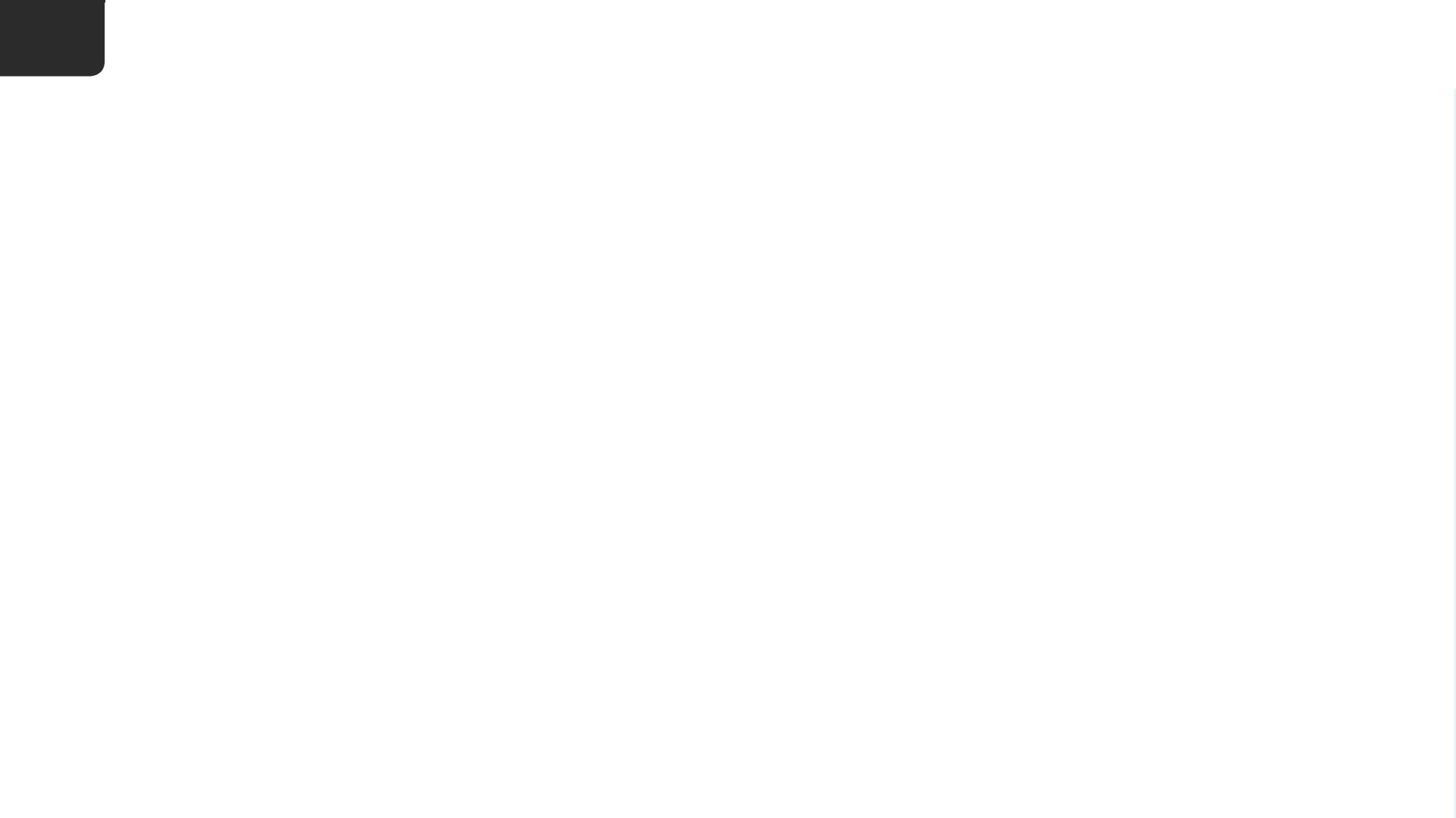 2
ኣርእስቲ
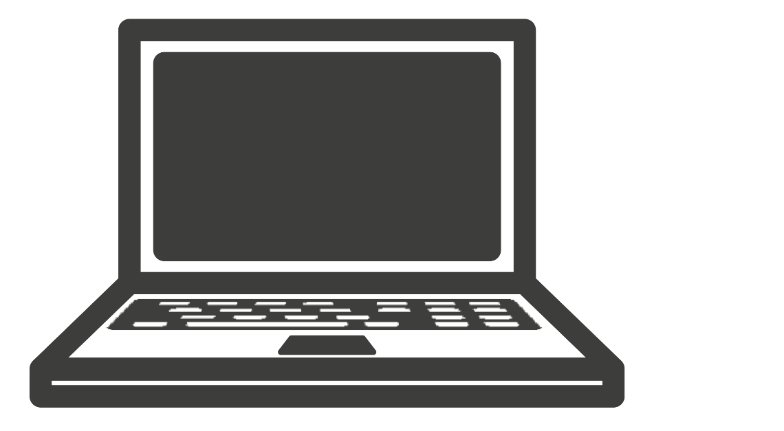 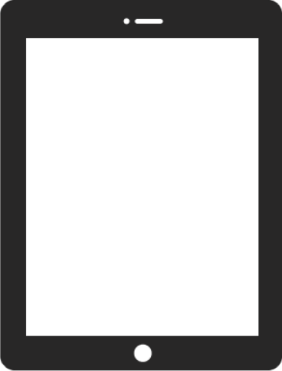 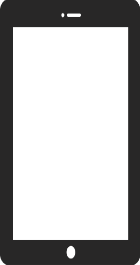 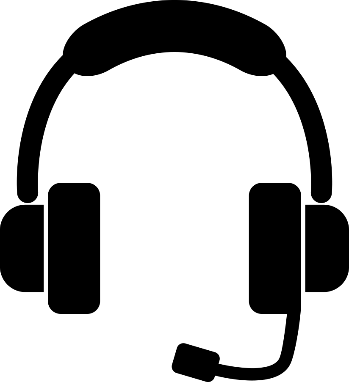 [Speaker Notes: ንገሊኦም ማይክሮፎን ዘለዎ መስምዒ እዝኒ/ሀድፎን ምጥቃም ጠቓሚ ክኸውን ይኽእል እዩ፡ እንተኾነ ግና እዚ ከም ምርጫኻ እዩ። ጫፍ ታብለት፡ገሊአን ዓይነታት ስማርት ተለፎንን ላፕቶፓትን መሰኮዒ ነዃላት ኣሎወን።]
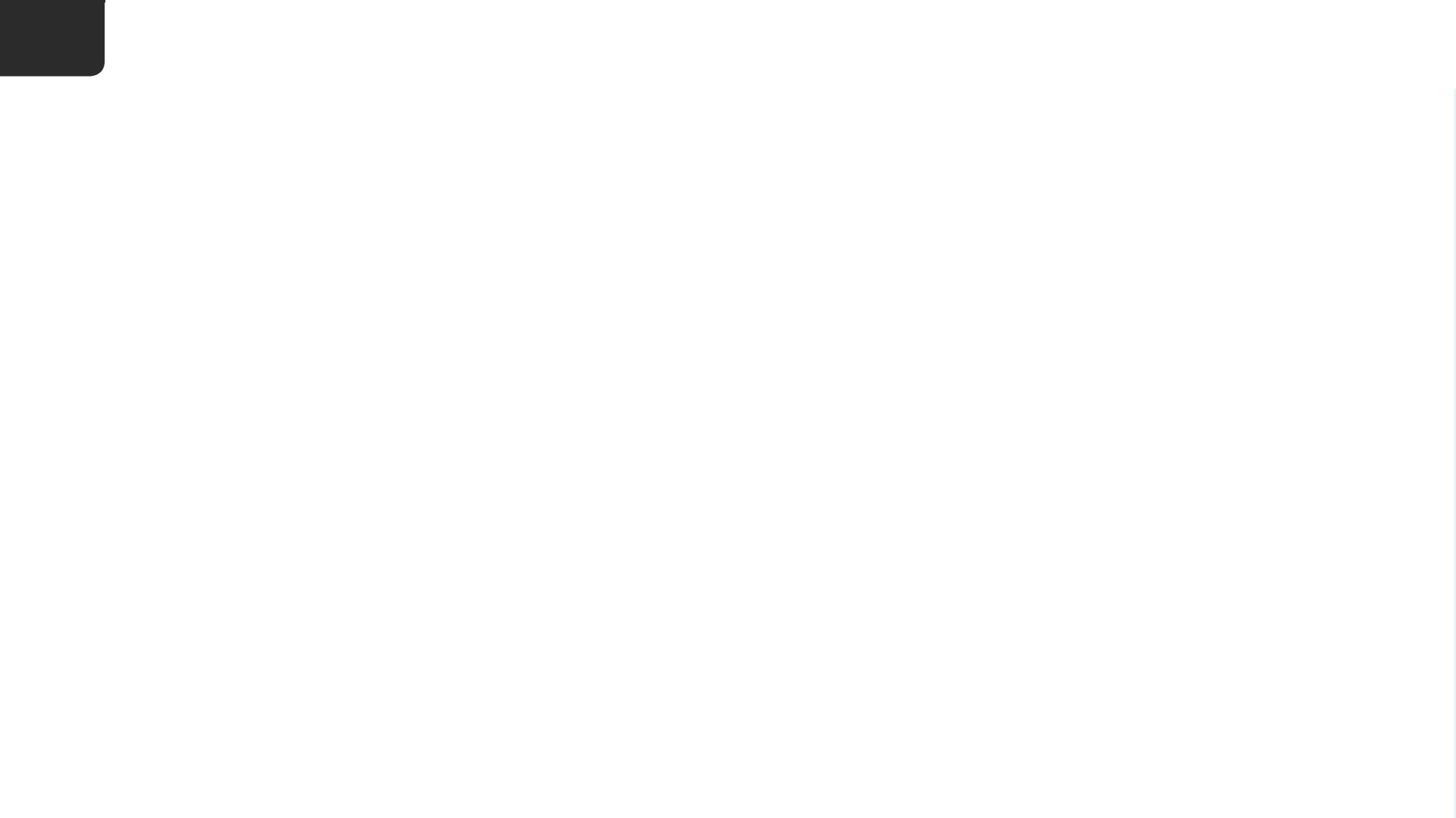 2
Tema
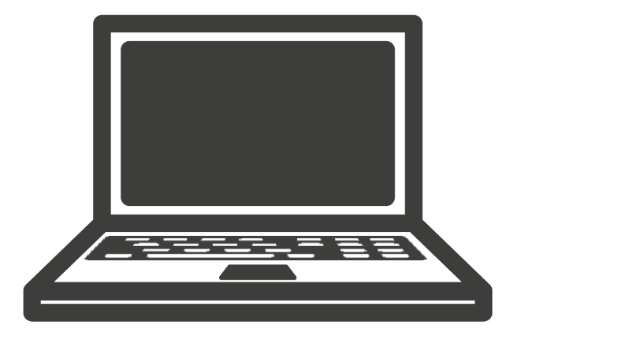 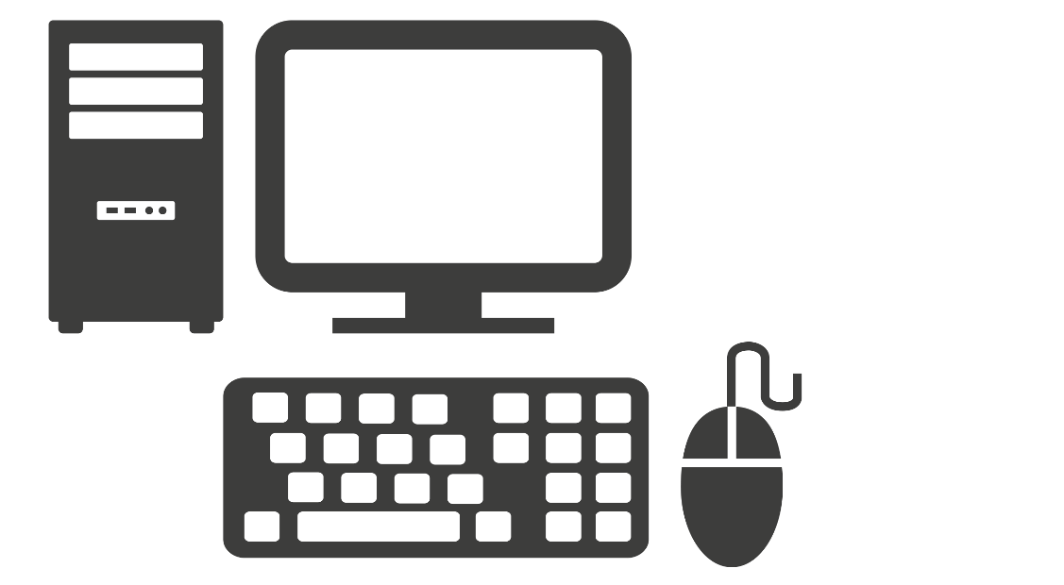 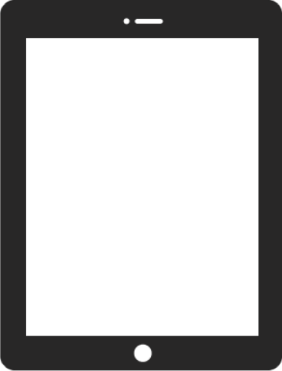 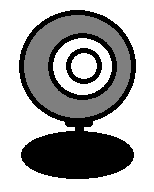 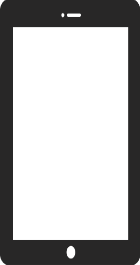 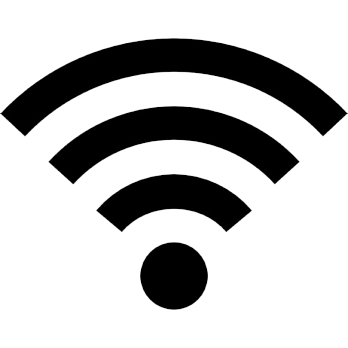 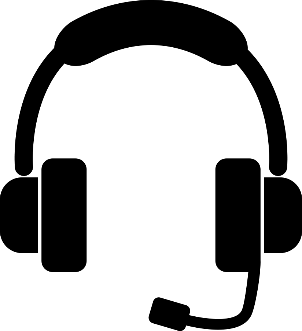 [Speaker Notes: ኢንተርነትን ሓደ ዲጂታላዊ መራኸብን ኩሉ ሰብ ግድን ክህልዎ ዘለዎ እዩ- እዚ ቲምስ፡ዙም፡ፈይስታይም፡መሰንጀር ወይ ካልእ ፕላትፎርማት ክኸውን ይኽእል።]
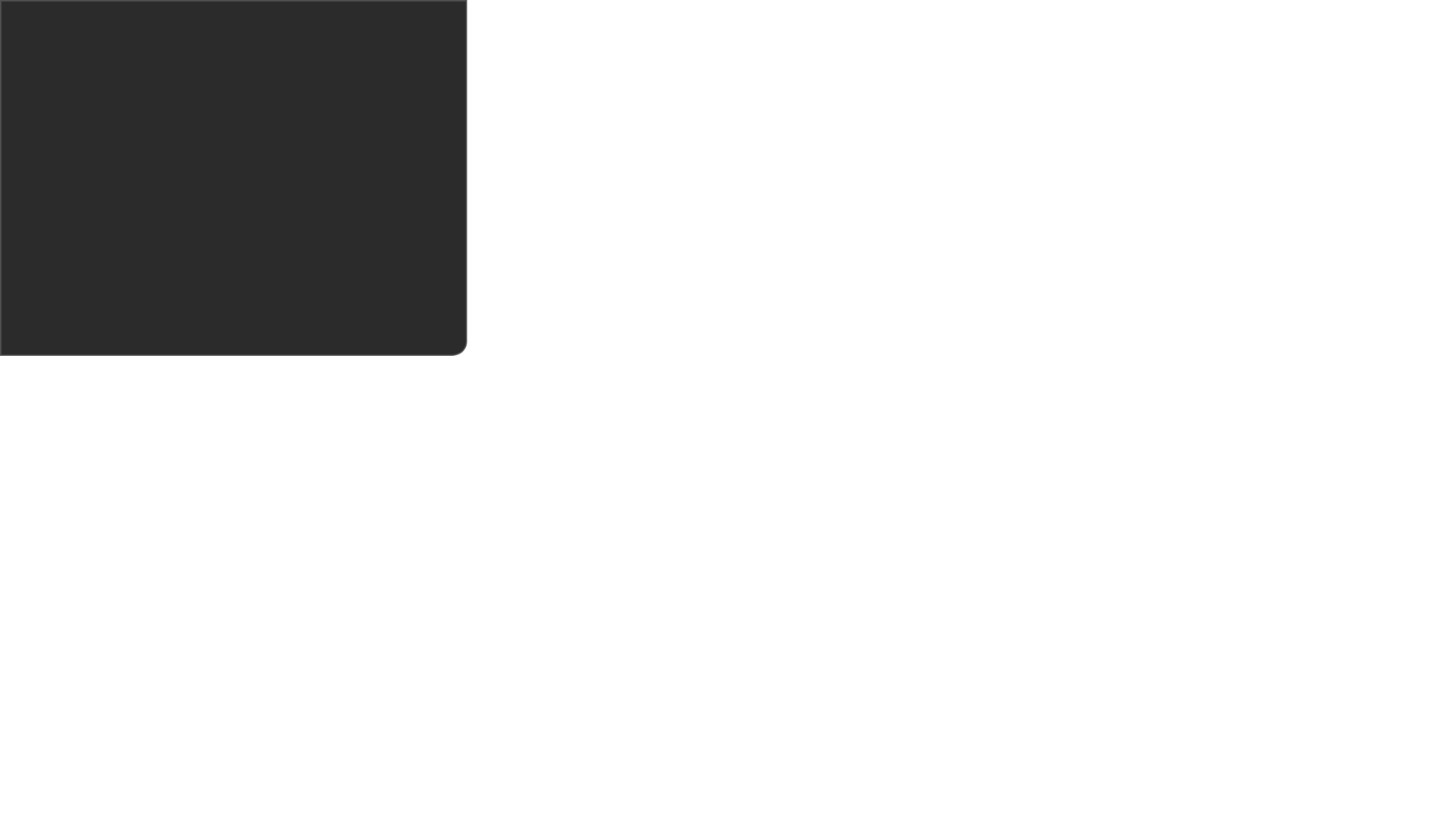 ኣፕሊከሽን ኣውርዳ
ክፋል 3
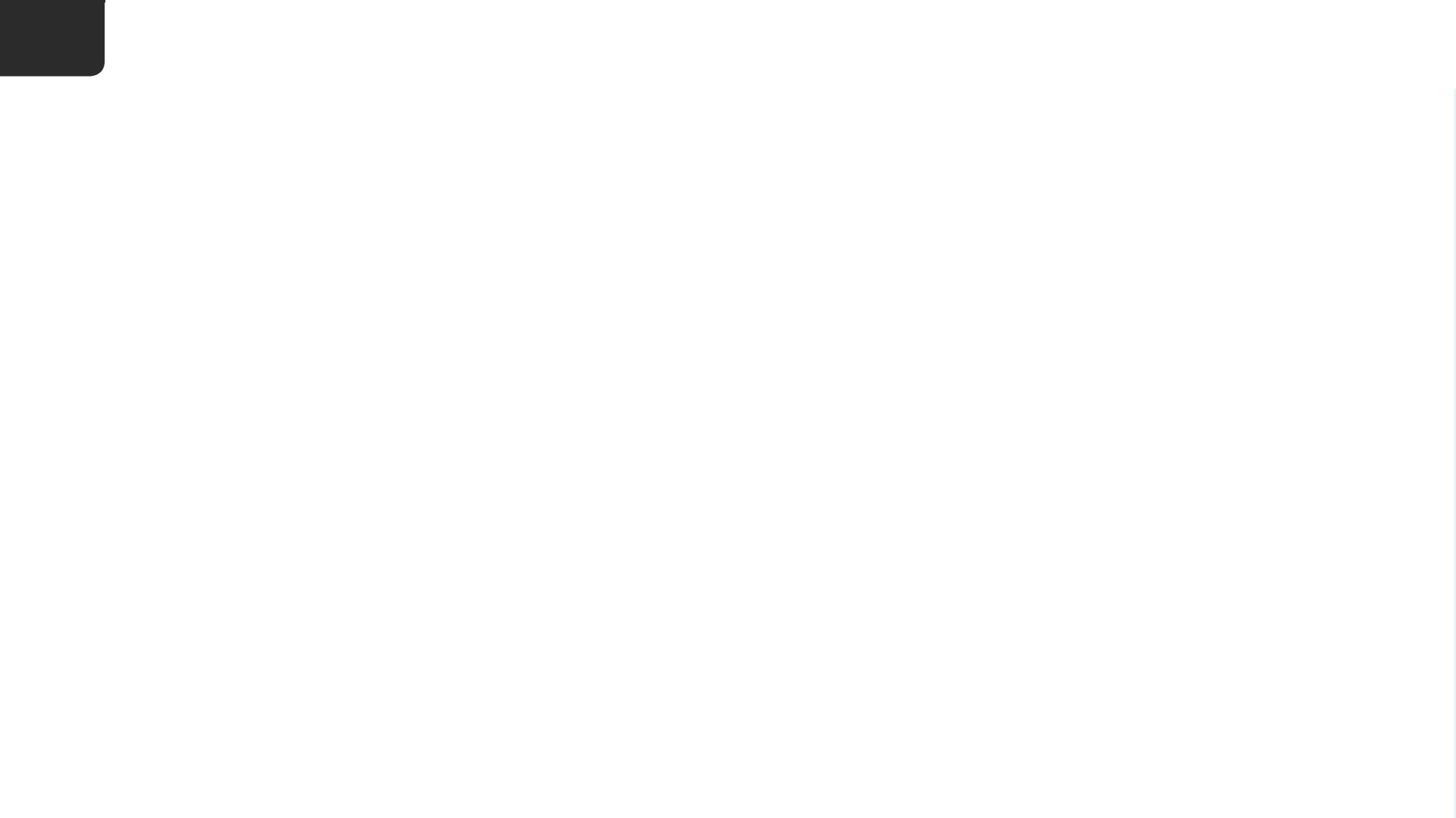 3
Last ned appen
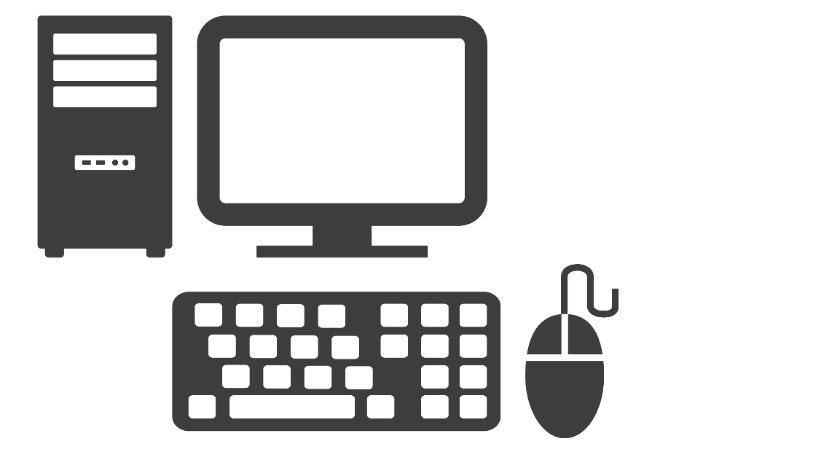 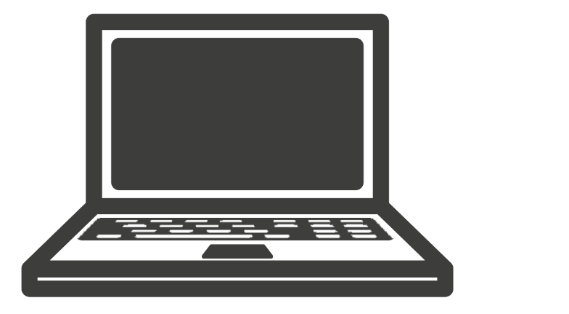 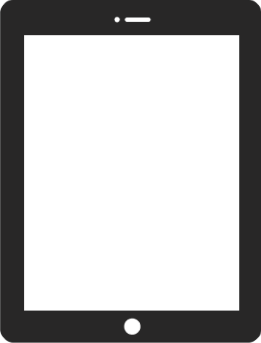 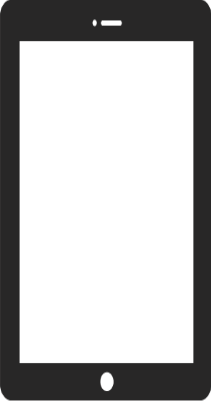 ድኳን- ኣፕሊከሽናት
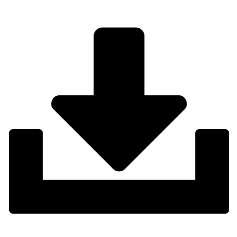 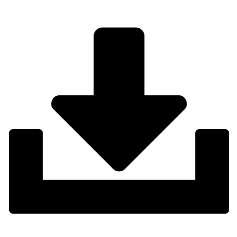 [Speaker Notes: እቲ ዘለካ መራኸቢታት መሪጽካ ናብ ስማርት ተለፎንካ ወይ ታብለትካ ኣውርዶ። ኣብ ገሊአን ሕሳብ ተጠቃሚ ከተውጽእ ወይ ሎግ ኢን ጌርካ ክትኣቱ ኣለካ። ከይቀጸልካ ከለኻ ኩሎም ነታ ኣፕሊከሽን ኣውሪዶማ ከምዘለዉ ኣረጋግጽ። ተሳተፍቲ ካብ ቅድም እንታይ ዓይነት ዝተፈላለዩ ፕላትፎርማት ከምዘለዎም ርአ። ተጠቀምቲ ኣይፎን ፈይስታይም ክጥቀሙ ይኽእሉ እዮም፡ ፈይስቡክ ዘለዎም ከኣ መሰንጀር ክጥቀሙ ይኽእሉ እዮም። እንተዘይኮይኑ ኩላትኩም ኣብቲ ኮርስ ክትጥቀሙሉ ትኽእሉ ሓንቲ ካብተን ካልኦት ምረጽ።]
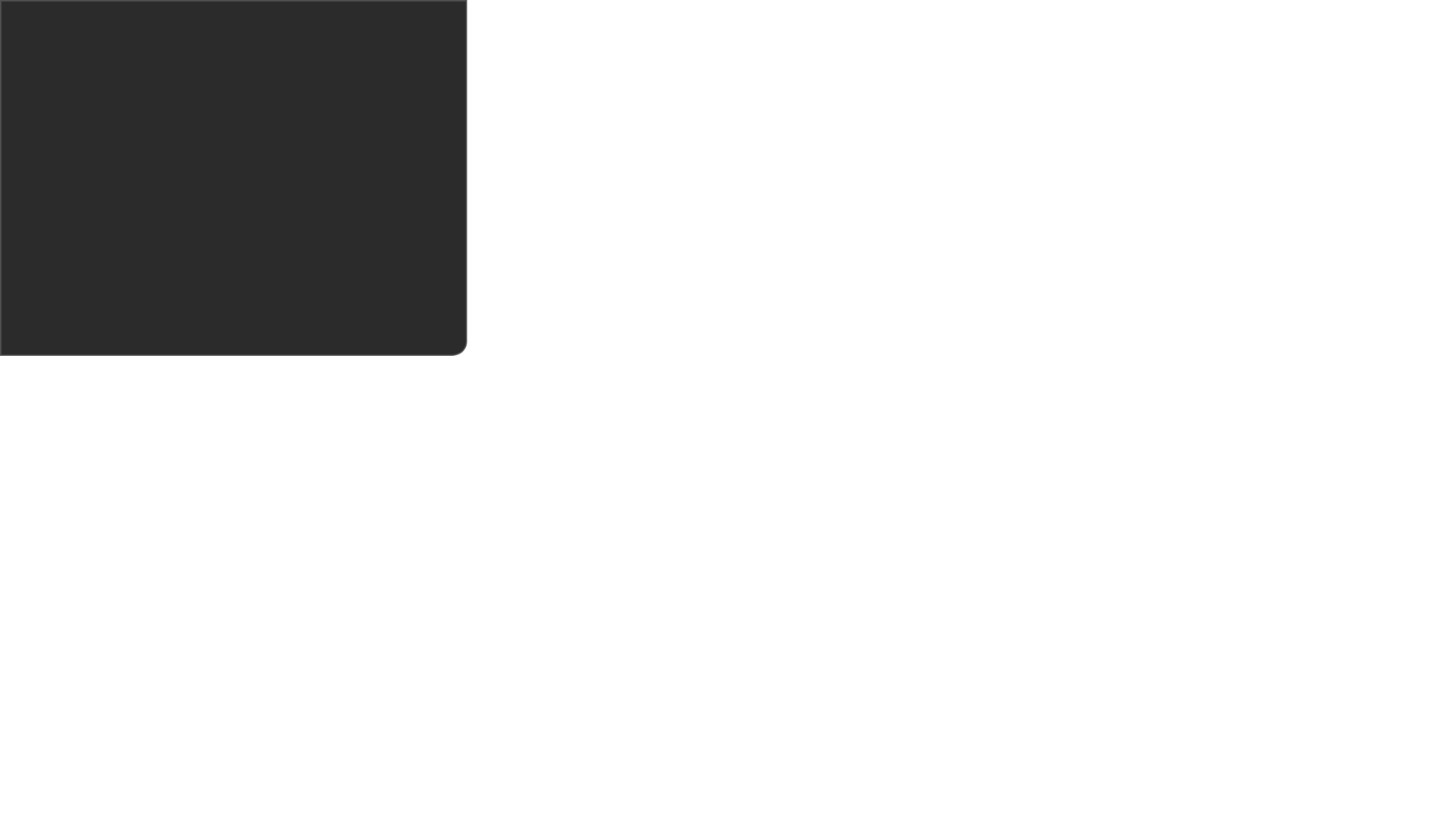 ደወል ምጅማር ወይ ንከዛርበካ ዝደለየ ደዋሊ ምቕባል
ክፋል 4
[Speaker Notes: ኩሎም ብራውዘራቶምን ኣብ ማሺናቶም ተኸፊተን ዘለዋ ፕራግራሞቶምን ዓጽዮም ናብ ጠረጴዝኦም ክምለሱ ንገሮም።]
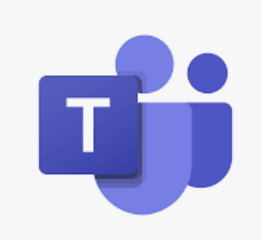 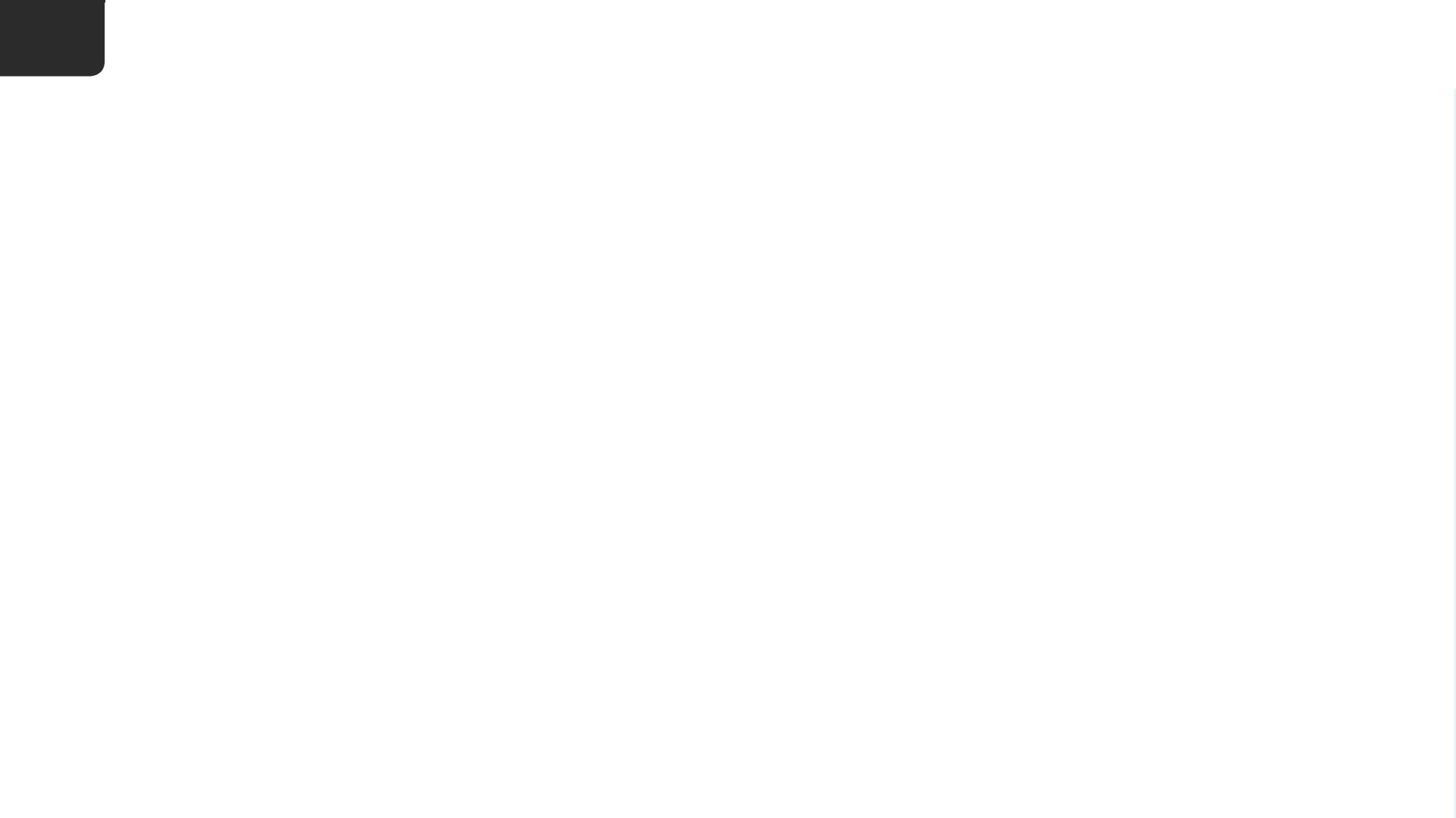 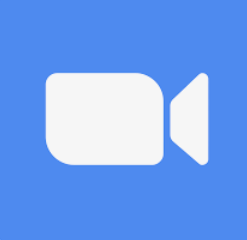 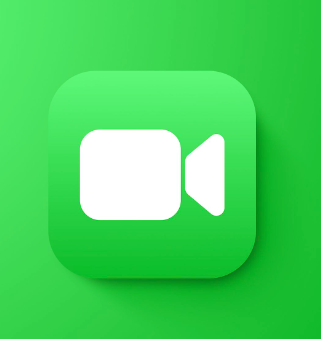 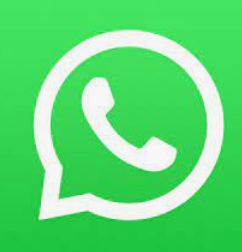 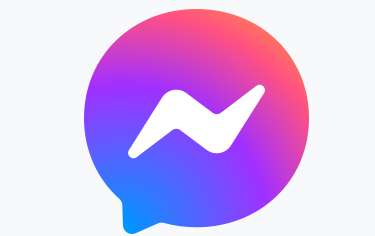 [Speaker Notes: ኣብ ቲምስ፡ፈይስታይም፡መሰንጀርን ካልኦትን ከተዛርቦም ትደሊ መራኽብትኻ ክትረኽቦም ትኽእል ኢኻ ወይ ኣብቲ ኣፕሊከሽን ደሊኻ ክትረኽቦም ትኽእል ኢኻ።]
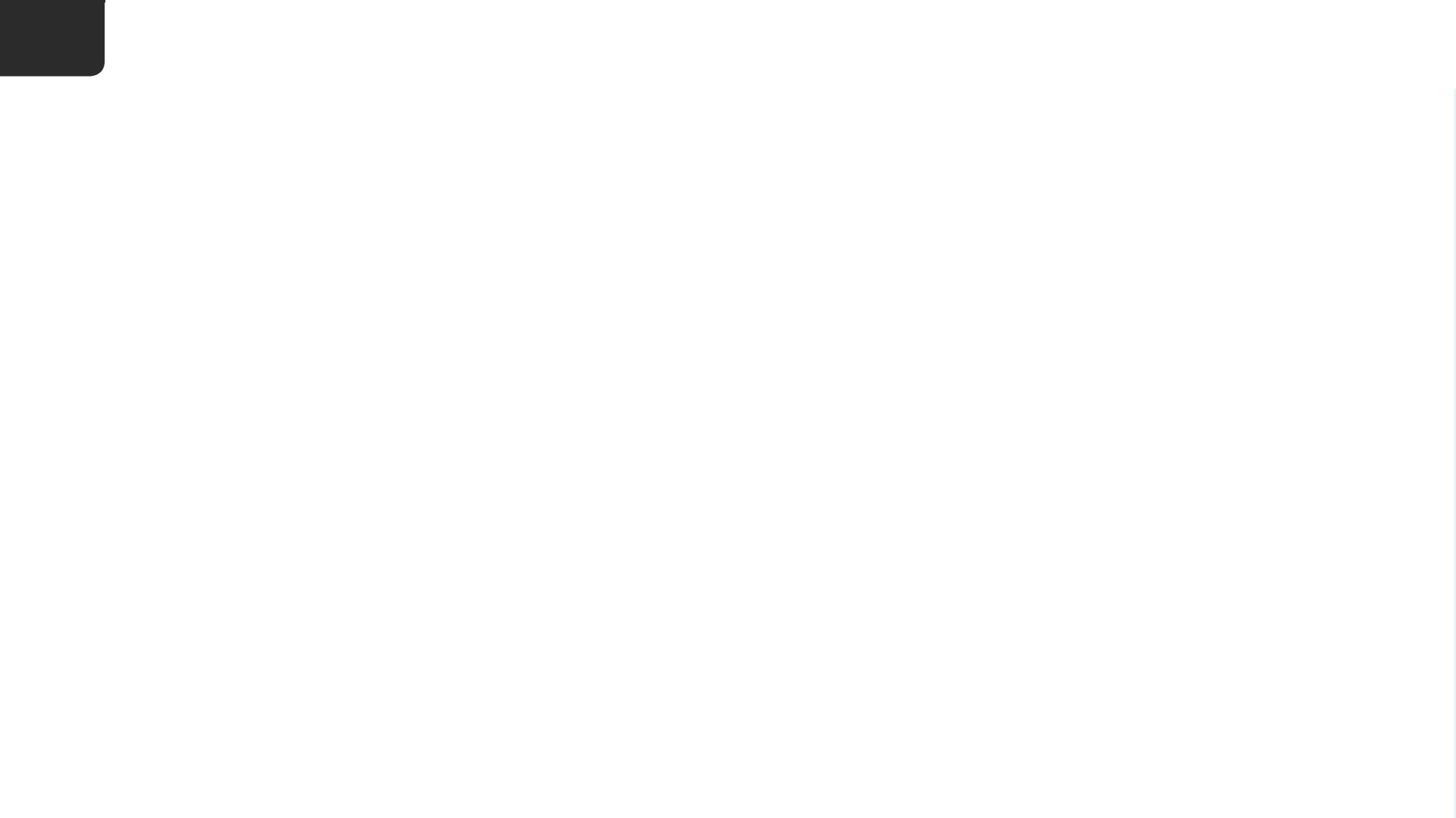 7
ምድዋል ወይ ደወል ምቕባል
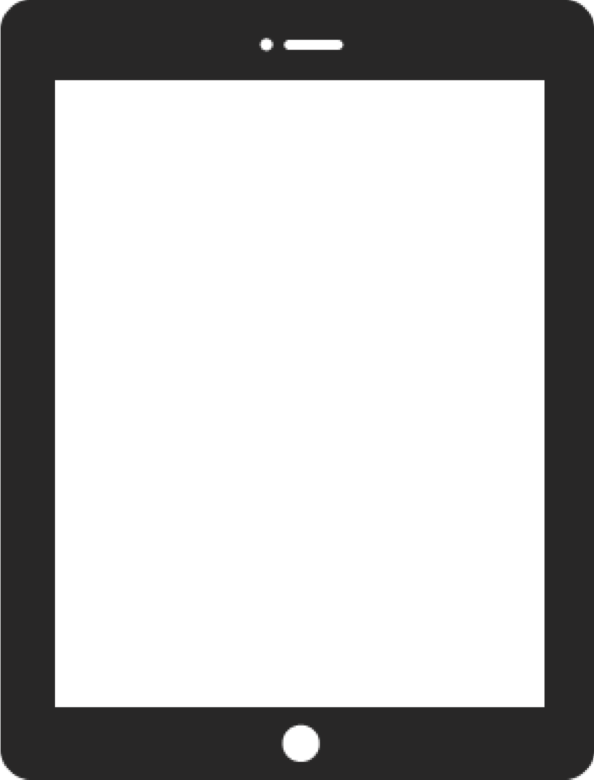 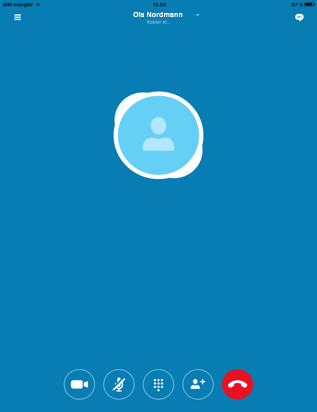 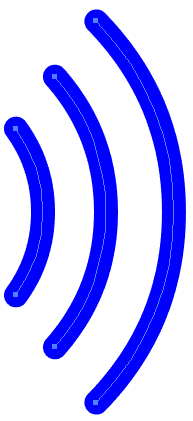 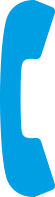 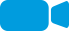 [Speaker Notes: እቲ ከተዛርቦ ትደሊ መራኽብትኻ ምስ ረኸብካዮ፡ ድሕሪኡ ንክትድውል ኣብታ ስክሪን ትረኣየካ ቪድዮ ካመራ ወይ ምልክት ተለፎን ጠውቕ።]
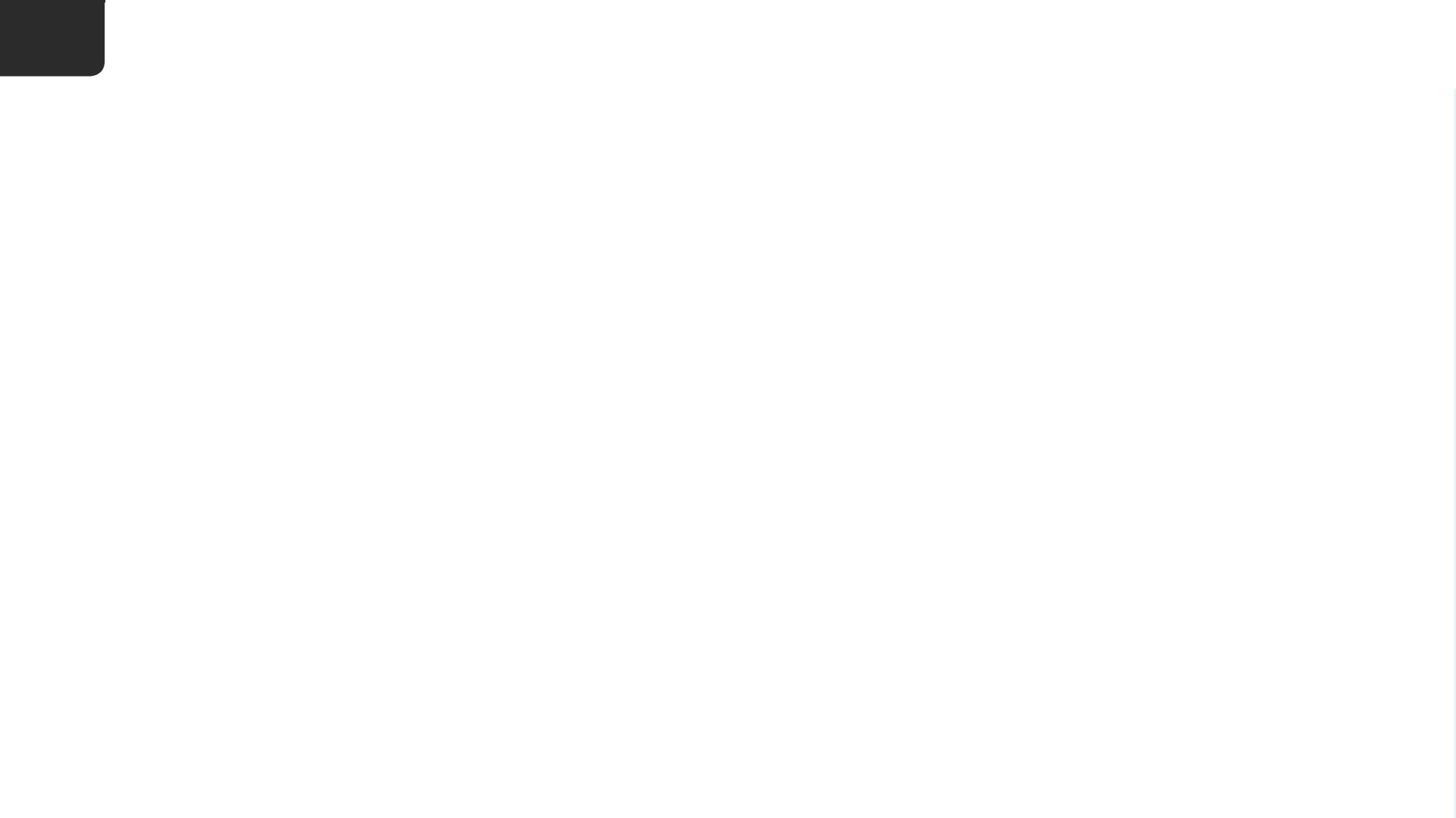 7
ምድዋል ወይ ደወል ምቕባል
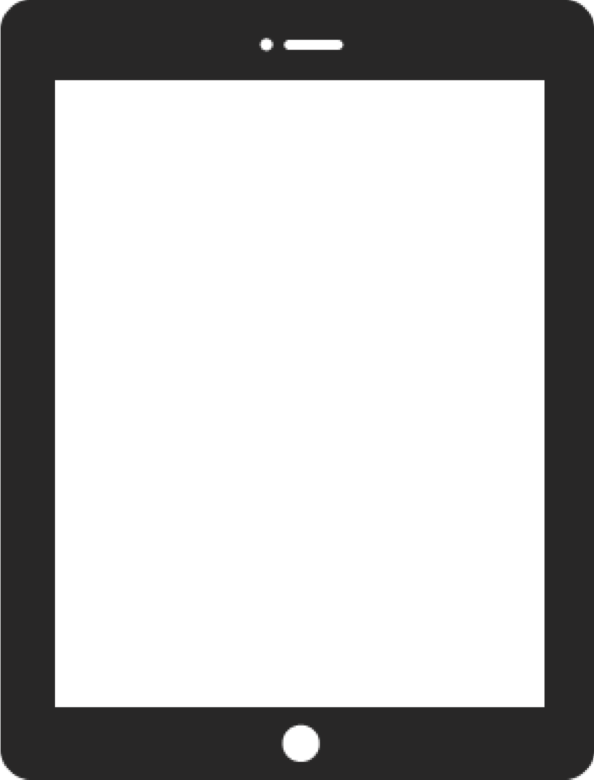 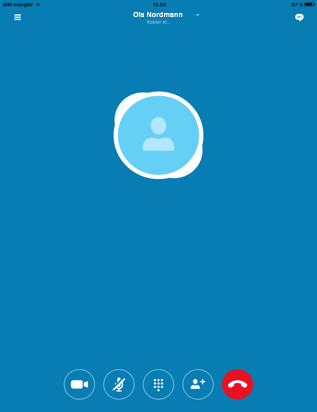 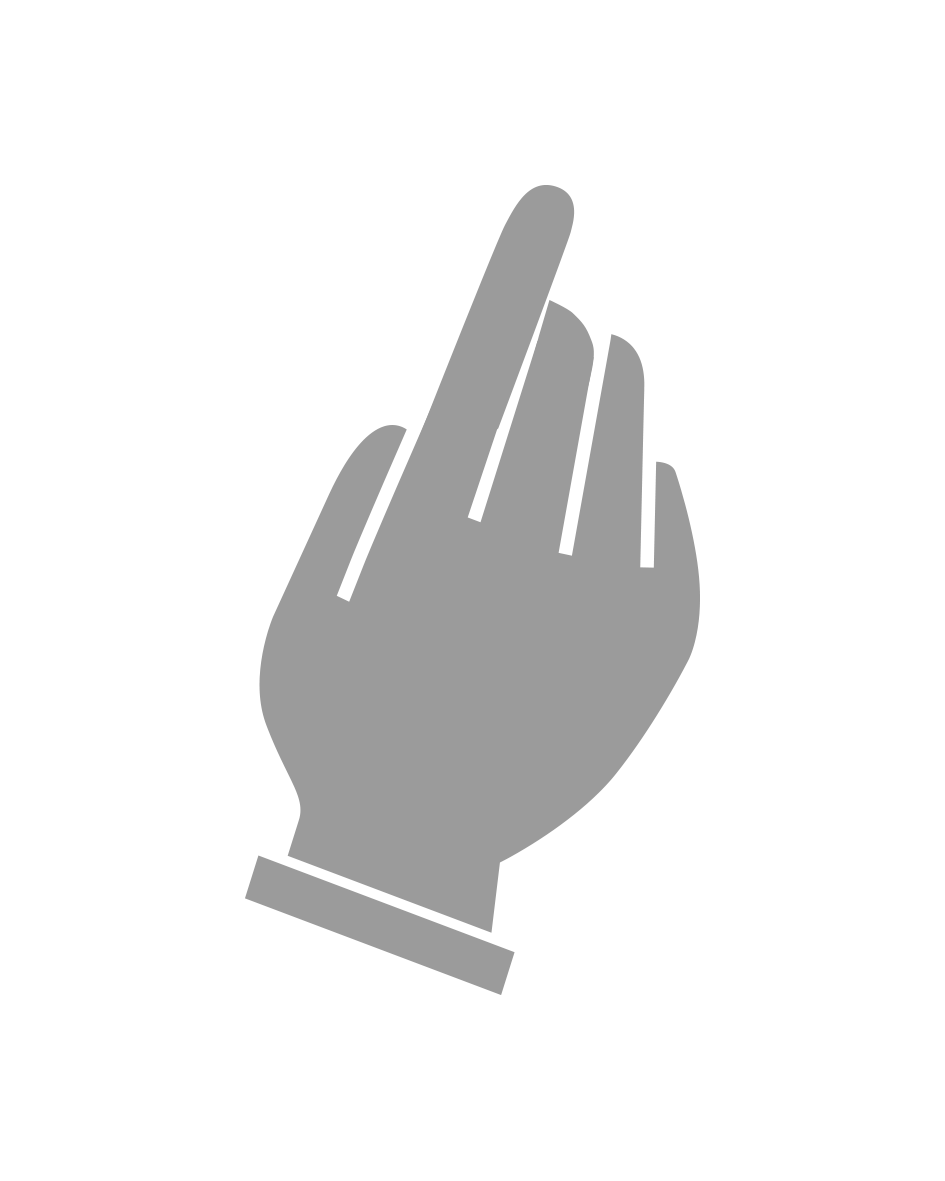 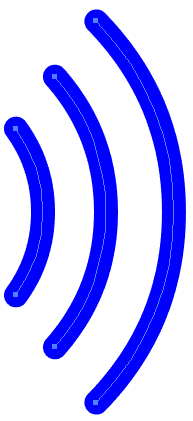 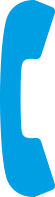 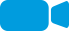 [Speaker Notes: ኣብታ ተለፎን እንተደኣ ጠዊቕካ ብዘይ ስእሊ ስለትድውል ልክዕ ከም ንቡር ናይ ተለፎን ዝርርብ ክትዘራረብ ትኽእል ኢኻ።]
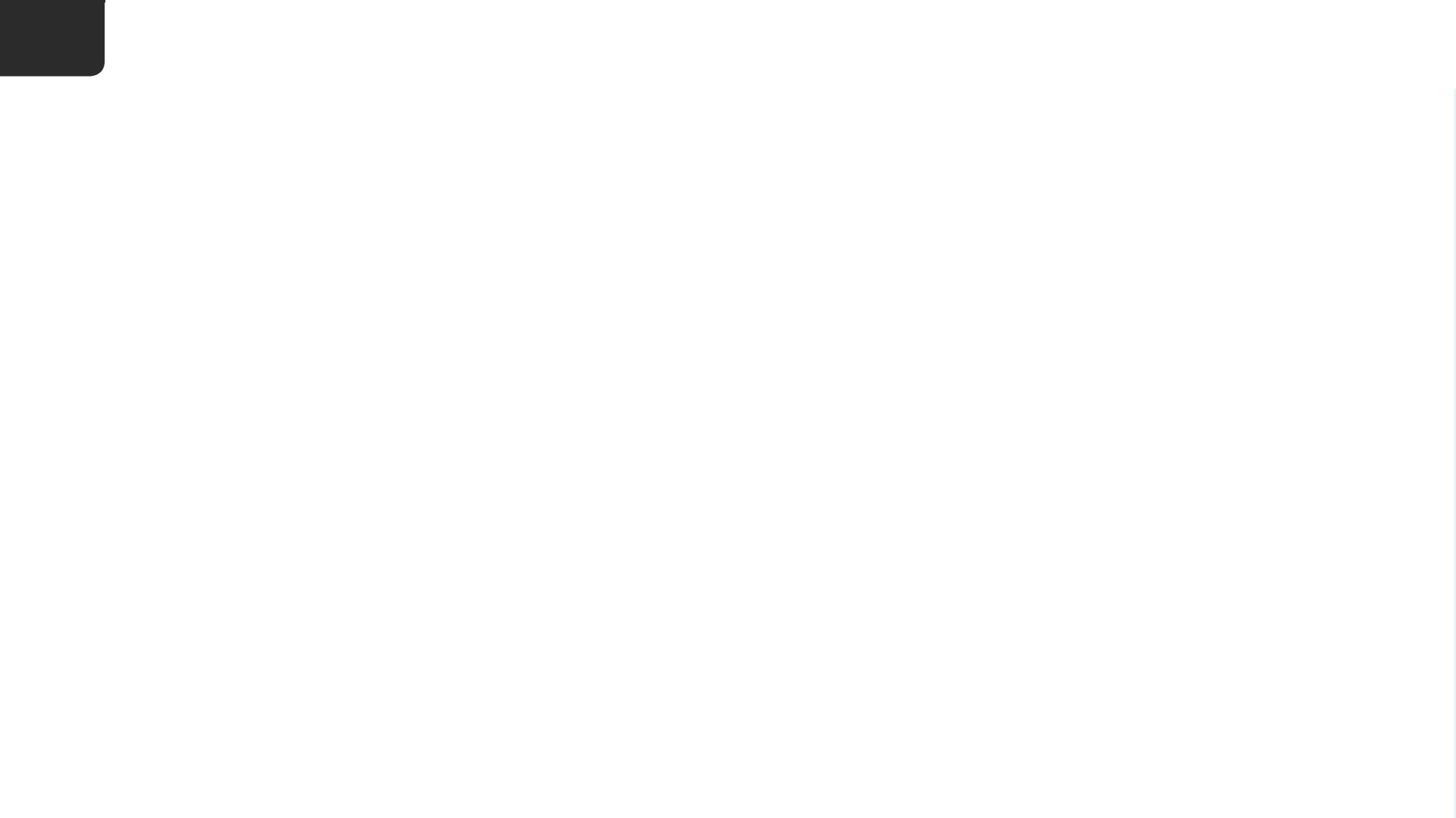 7
ምድዋል ወይ ደወል ምቕባል
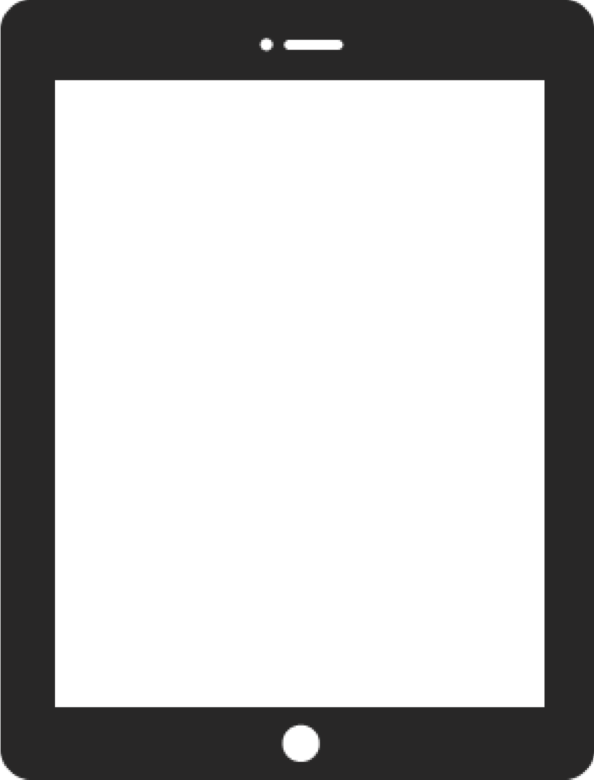 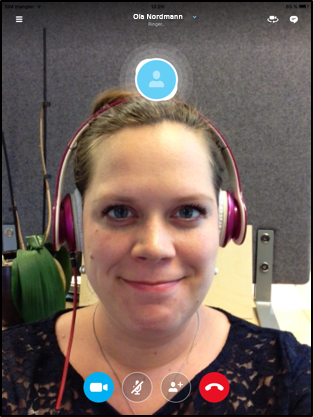 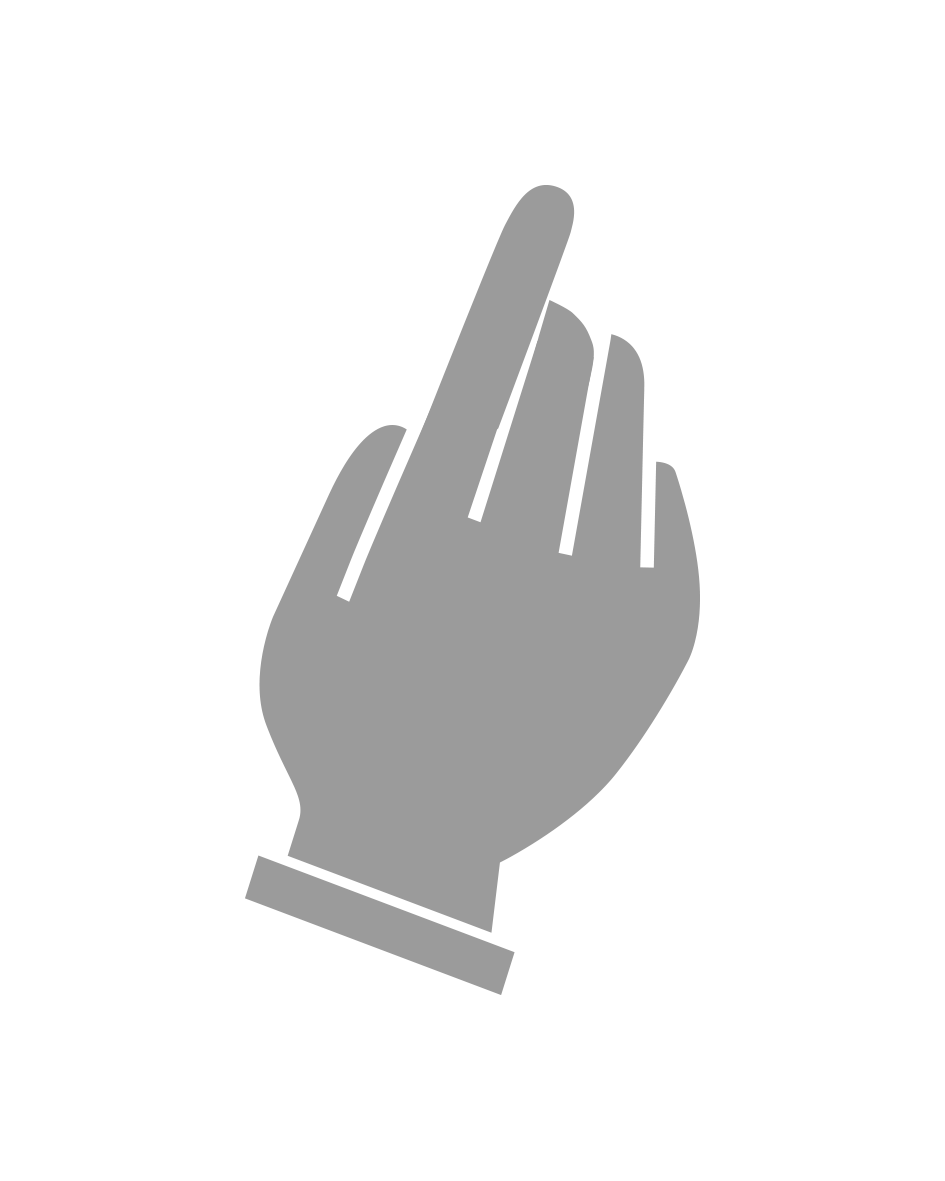 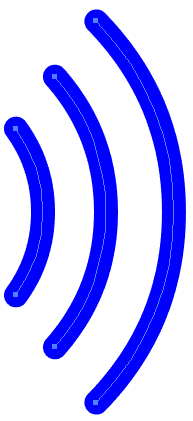 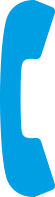 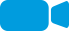 [Speaker Notes: ኣብታ ካመራ እንተደኣ ጠዊቕካ ንዓኻ ብቐጥታ ዝቐድሕ ቪድዮ ብምጥቃም ትድውል ኣለኻ ማለት እዩ።]
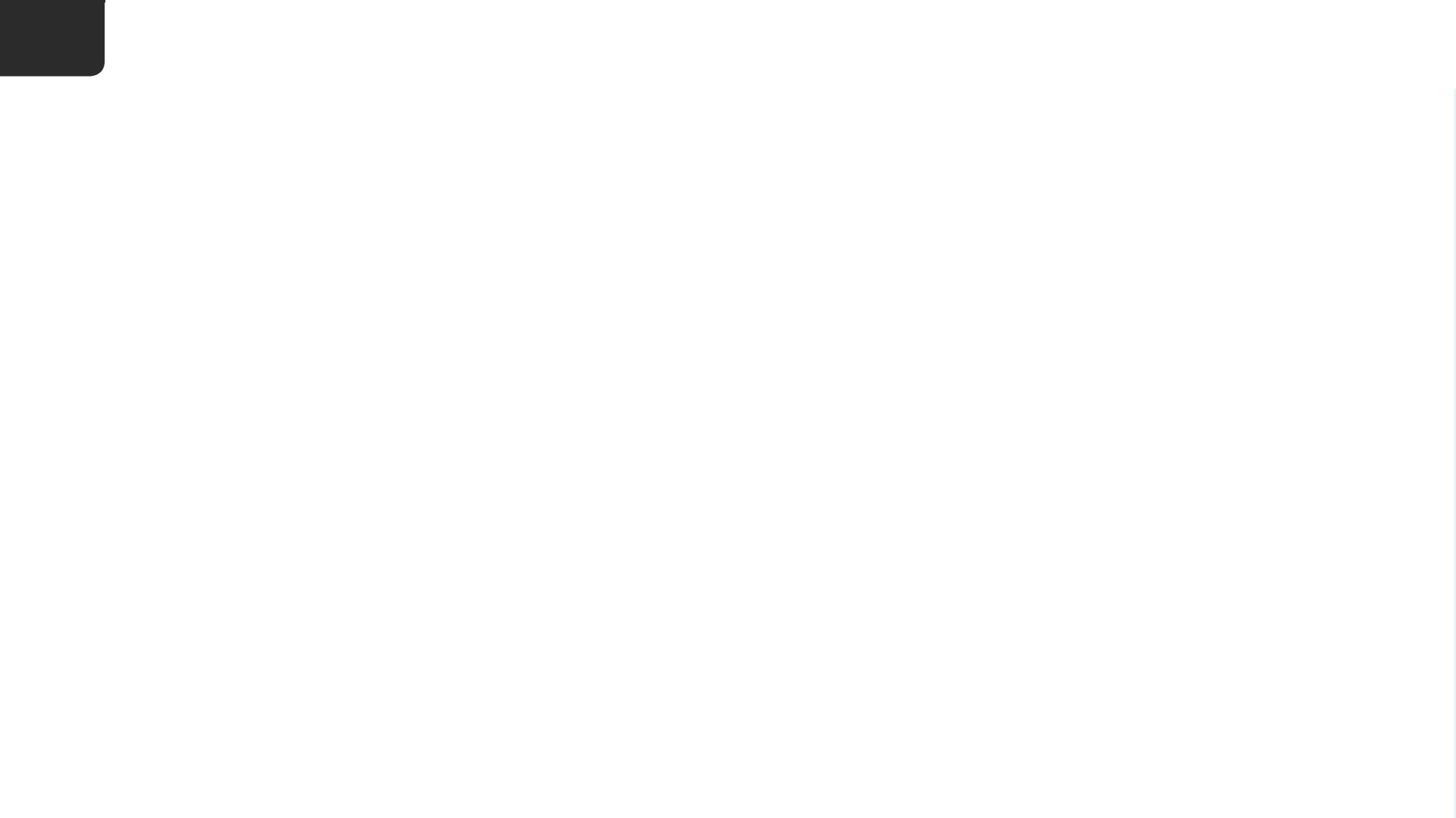 7
ምድዋል ወይ ደወል ምቕባል
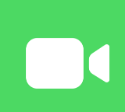 [Speaker Notes: ዝኾነ ሰብ ክድውለልካ ከሎ ድምጺ ደወል ትሰምዕ ኢኻ፡ሽዑ እዚ ስእሊ እዚ ኣብ ስክሪንካ ክረኣየካ እዩ።]
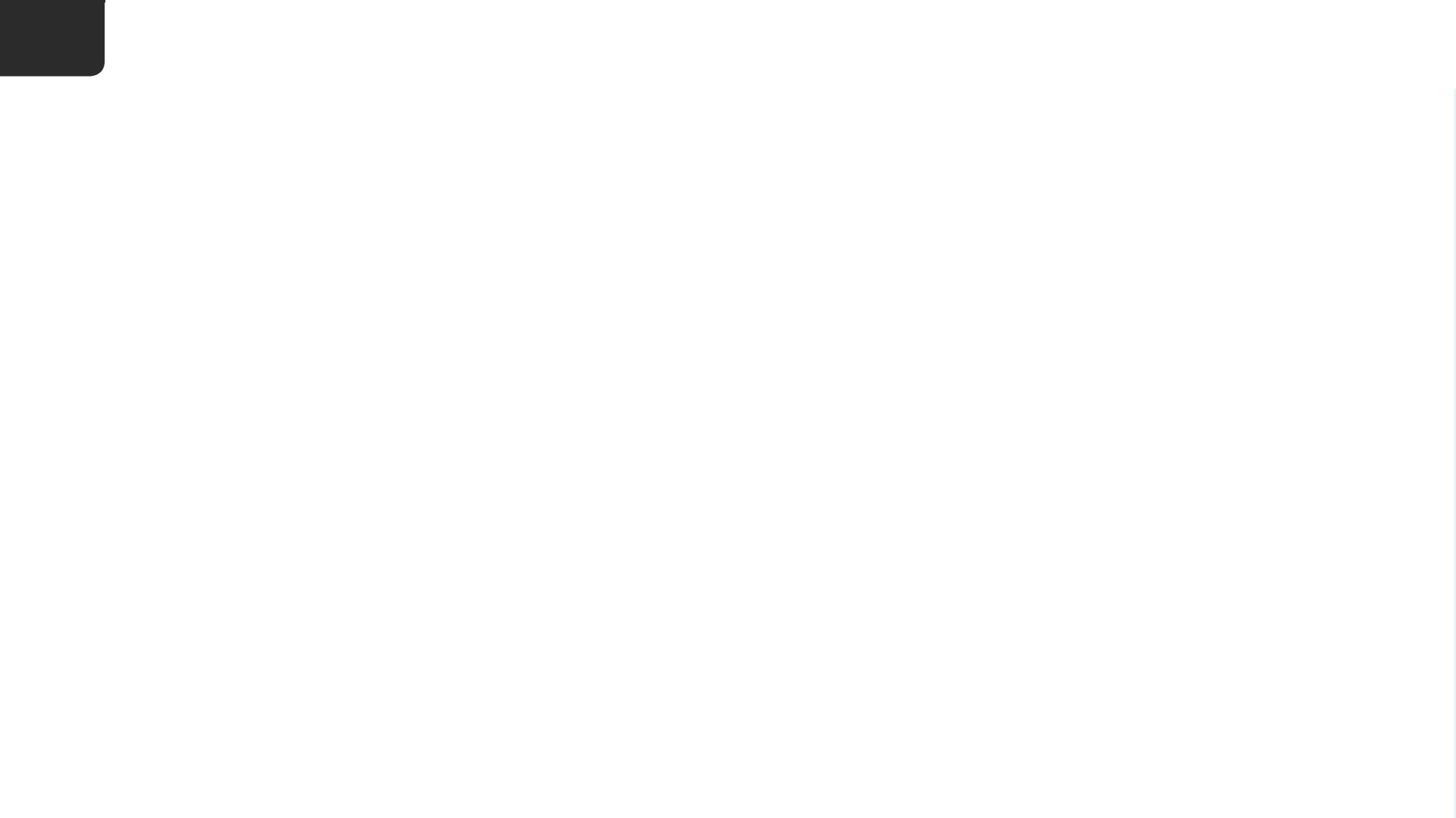 7
ምድዋል ወይ ደወል ምቕባል
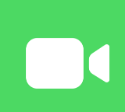 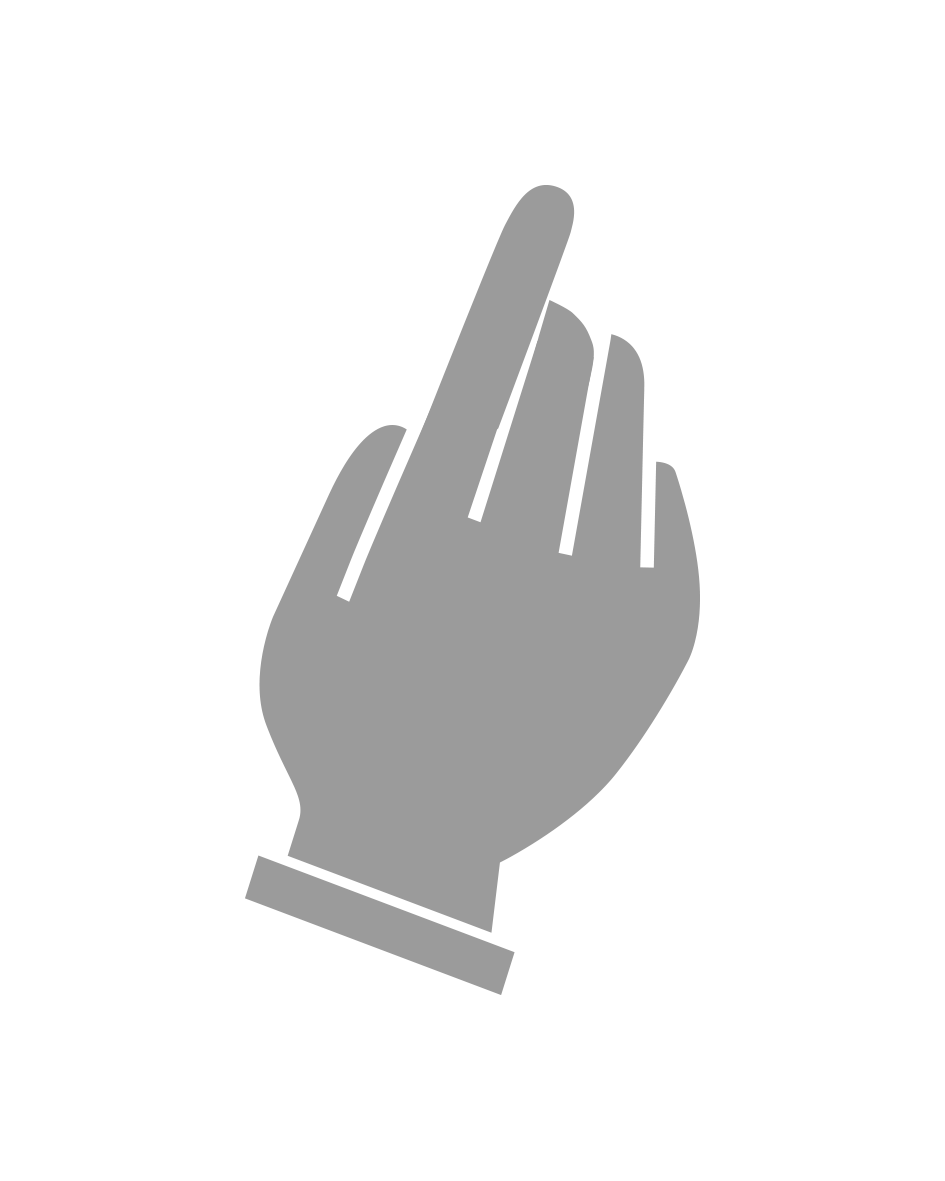 [Speaker Notes: ሰብ ክድውለልካ ከሎ ካብ 3 ኣማራጺታት ሓደ ክትመርጽ ትኽእል ኢኻ። 

ነታ ቀያሕ መጠወቒት ምጥዋቕ ነቲ ደወል ምንጻግ ማለት እዩ።]
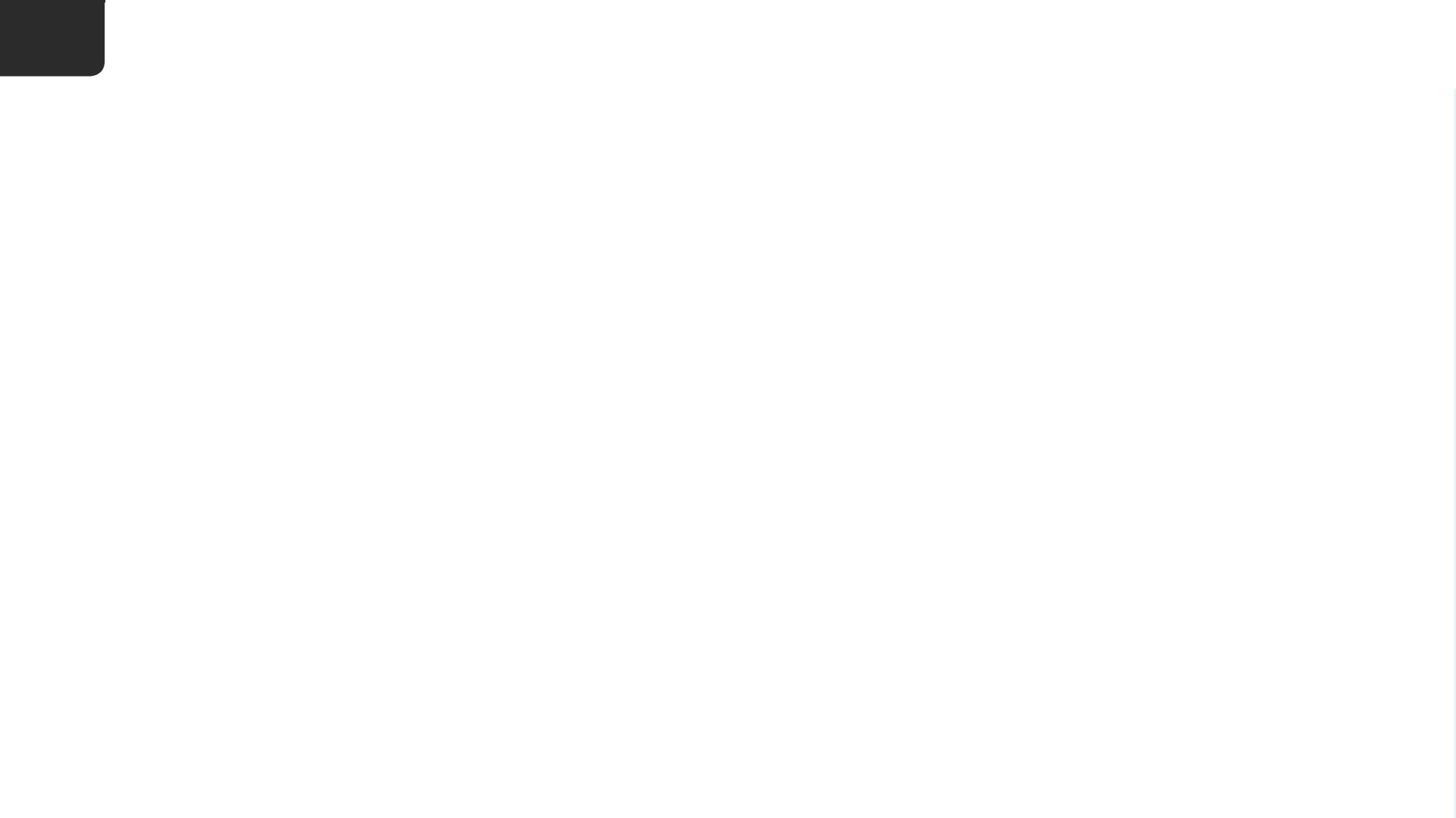 7
ምድዋል ወይ ደወል ምቕባል
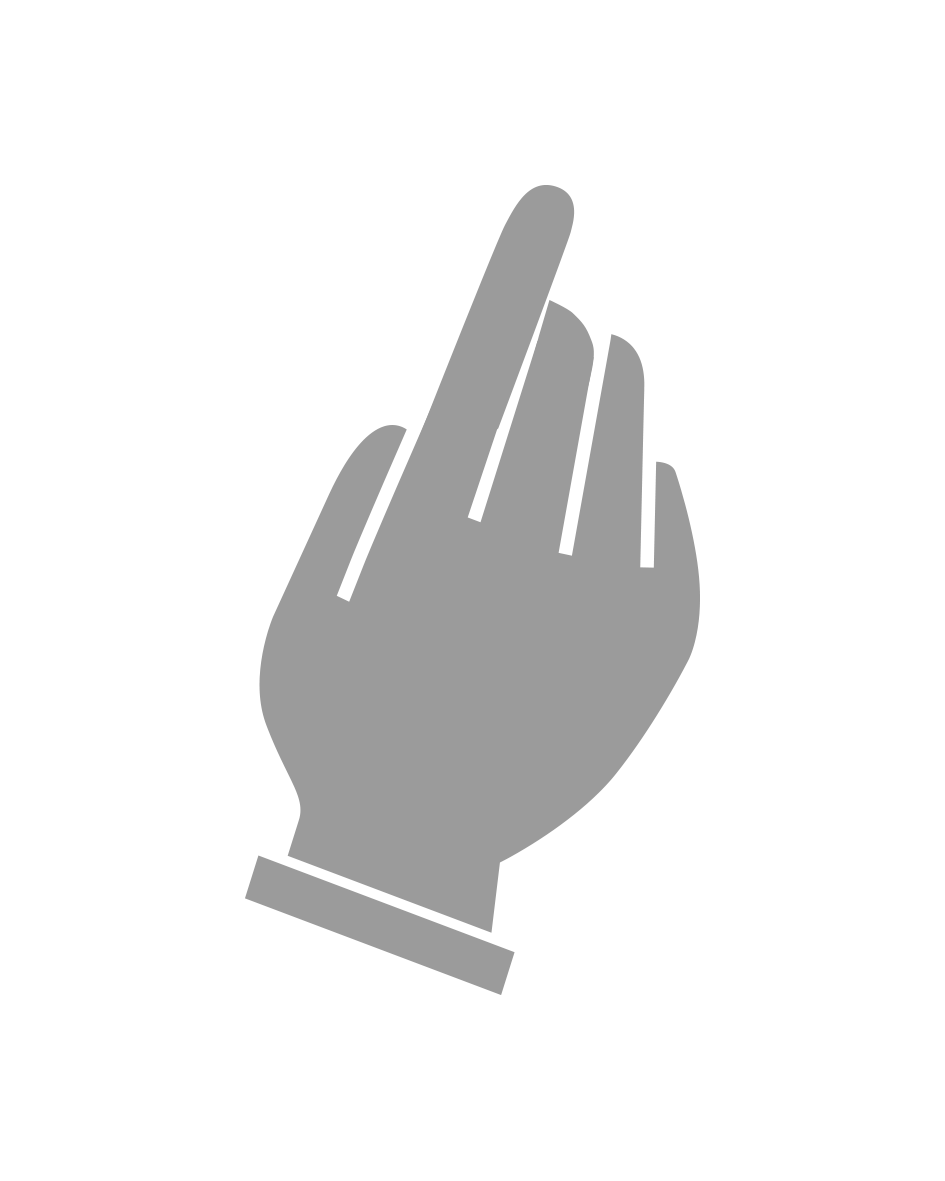 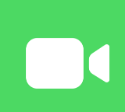 [Speaker Notes: ኣብታ ስእሊ ሓንቲ መትሓዚት ተለፎን ዘለዋ ቐጠልያ መጠወቒት እንተደኣ ጠዊቕካ እቲ ደወል ትቕበሎ ኣለኻ፡ እቲ ዝድውለልካ ዘሎ ሰብ ግን ድምጽኻ ጥራሕ እዩ ክሰምዖ ዝኽእል፡ ክትዘራረቡ ከለኹም ንዓኻ ዘርኢ ቪድዮ ኣይረኣዮምን እዩ።]
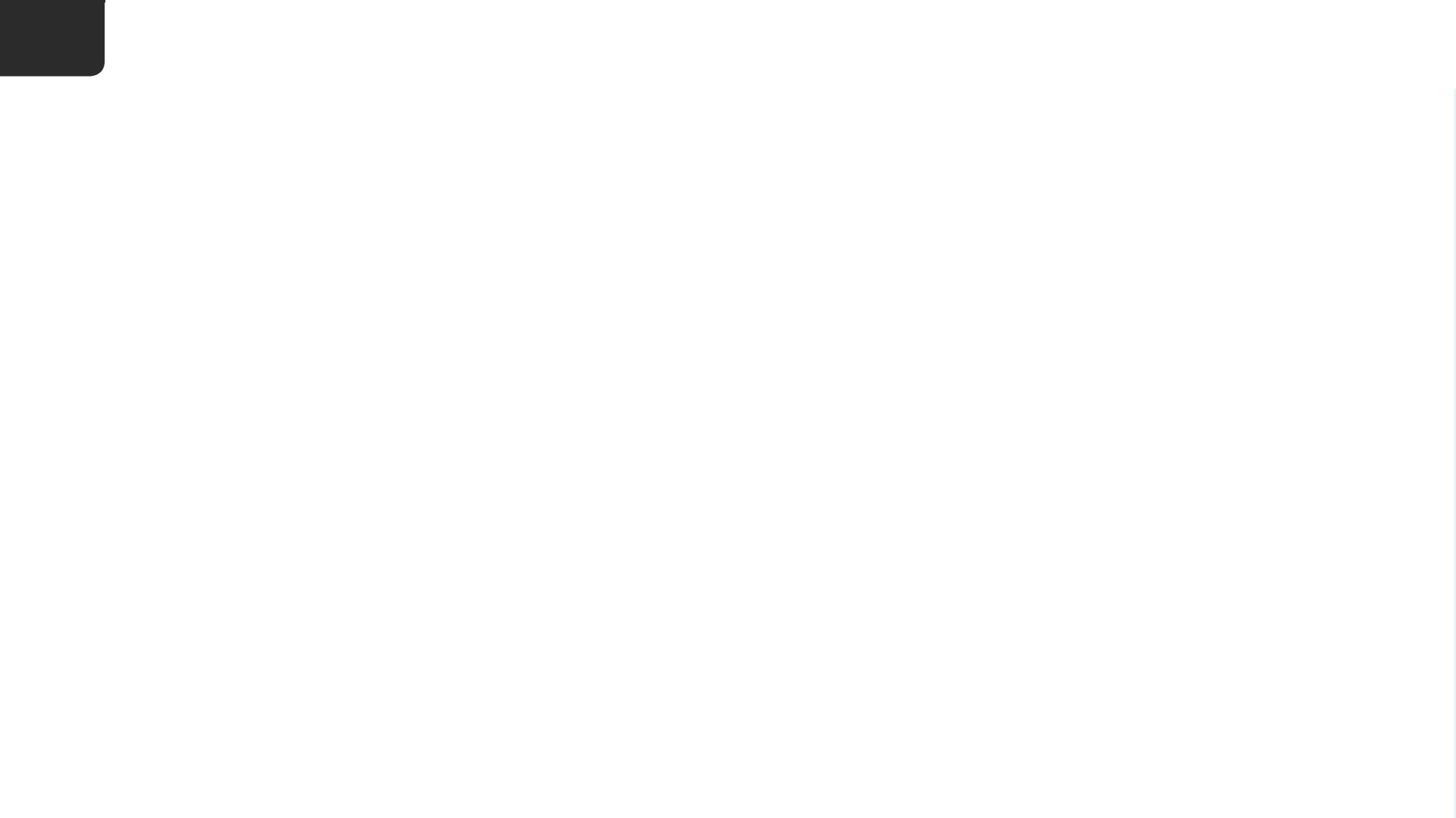 7
ምድዋል ወይ ደወል ምቕባል
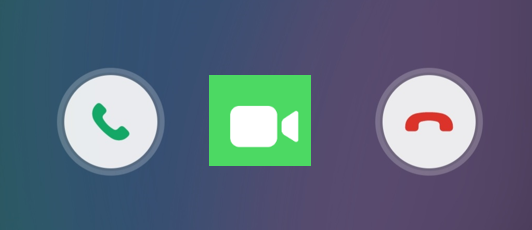 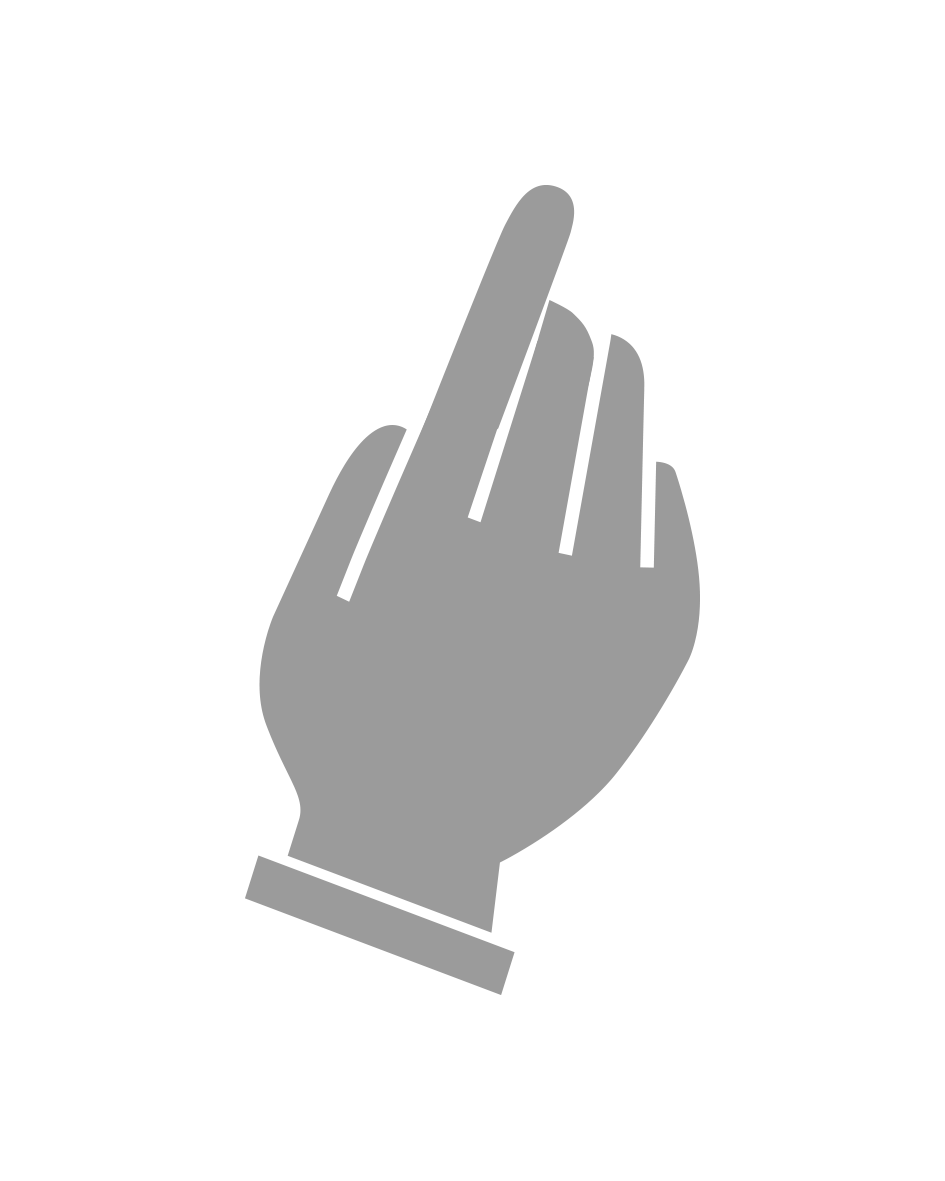 [Speaker Notes: ክልተኹም ኣድላዪ መሳርሒታት ክሳብ ዝሃለወኩም እታ ስእሊ ካሜራ ዘለዋ ቀጠልያ መጠወቒት እንተደኣ ጠዊቕካያ ነንሕድሕድኩም ትረኣእዩሉን ትዘራረቡሉን ብቪድዮ ዝካየድ ዝርርብ ትጅምሩ።]
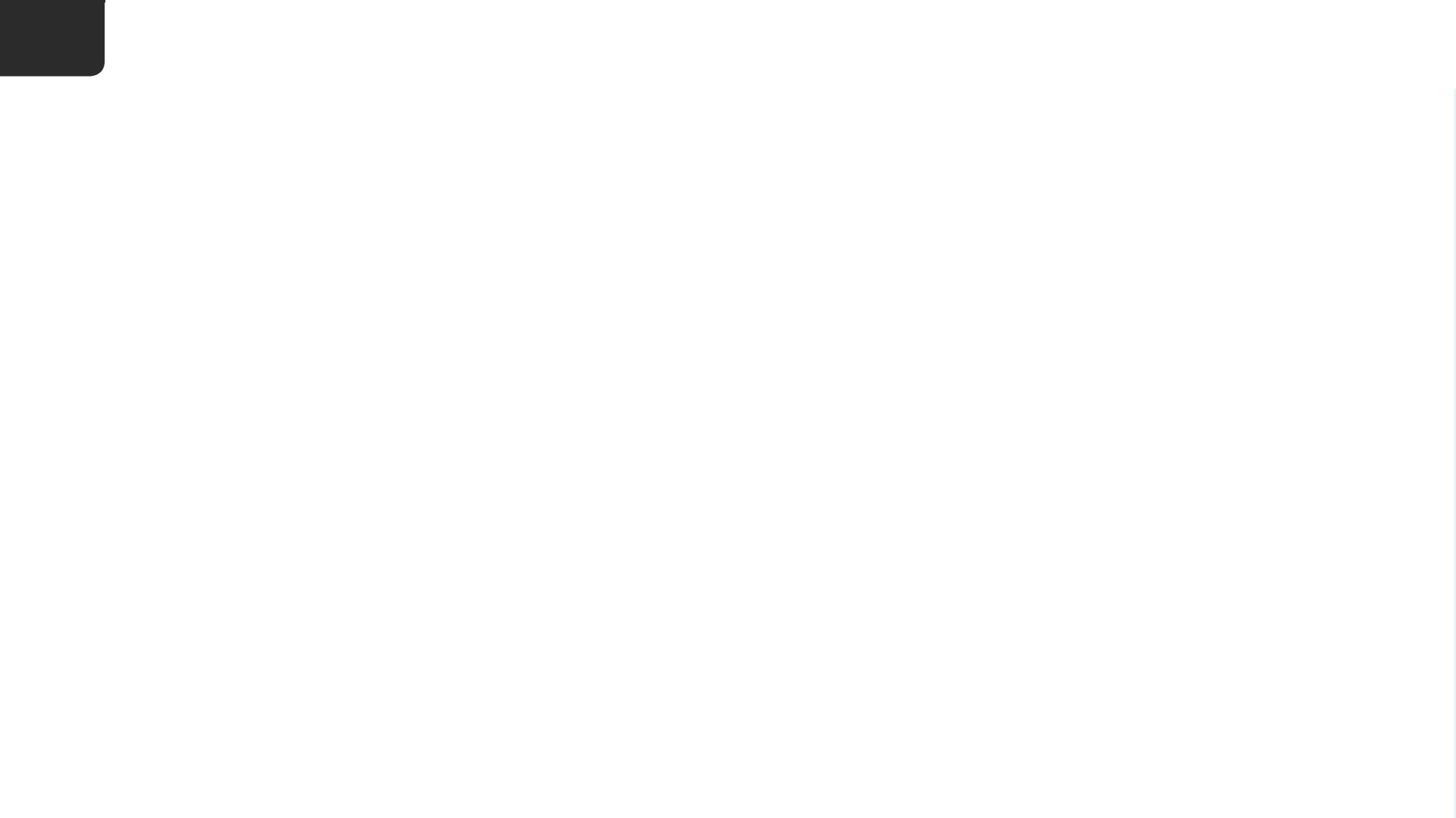 7
ምድዋል ወይ ደወል ምቕባል
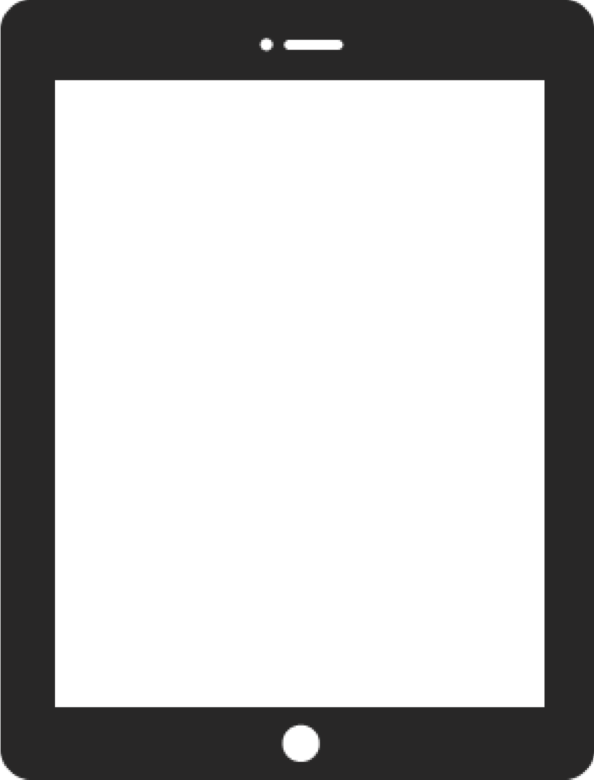 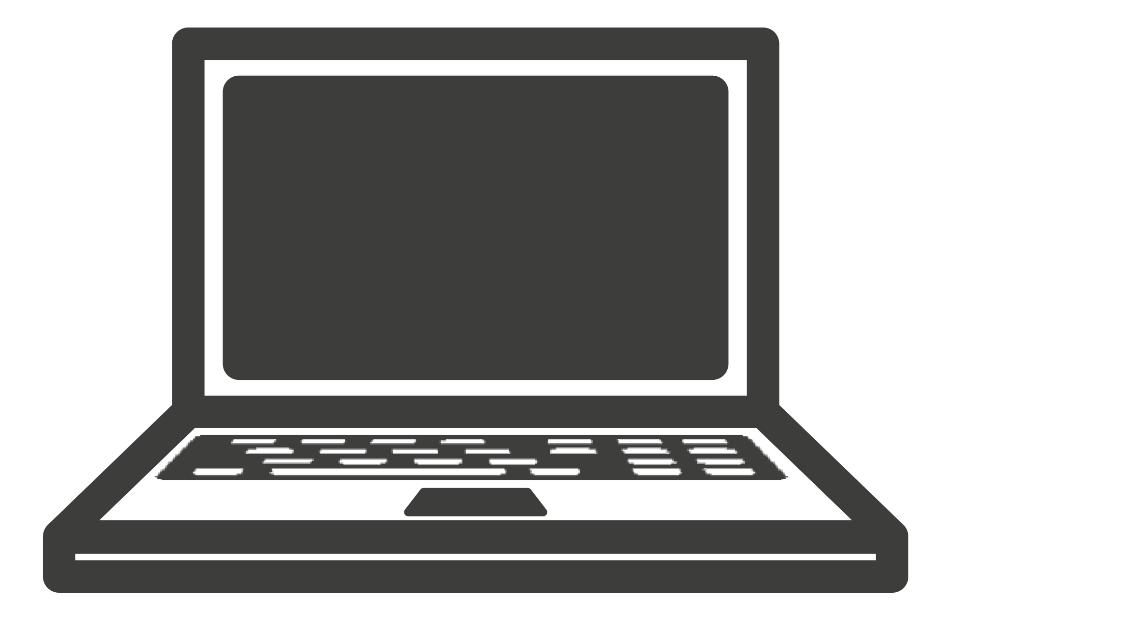 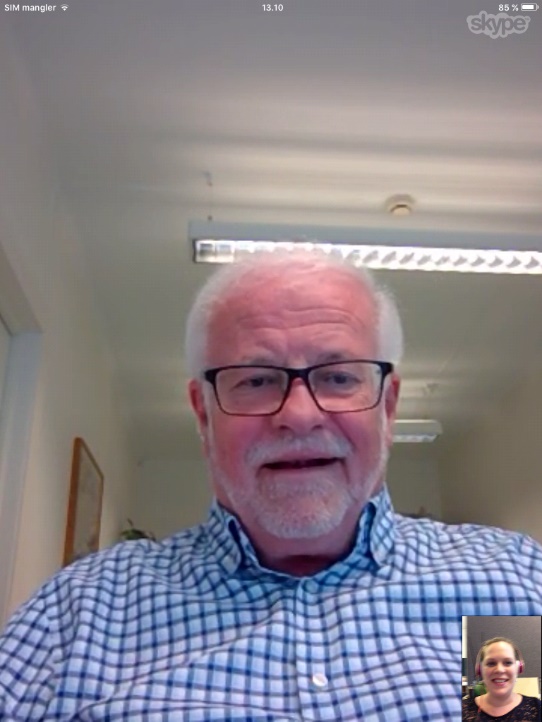 Kari
Ola
[Speaker Notes: ኣብ ስክሪንካ ትርእዮ ስእሊ ምዚ ተመሳሳሊ ክኸውን እዩ። 

ናይቲ ዘዛርበካ ዘሎ ሰብ ኣብ ስክሪን ዓቢ ስእሊ ክመጽእ እዩ፡ ንዓኻ ዘርኢ ንእሽተይ ስእሊ ከኣ ኣብ ታሕወታይ የማናይ ኩርናዕ ክመጽእ እዩ።]
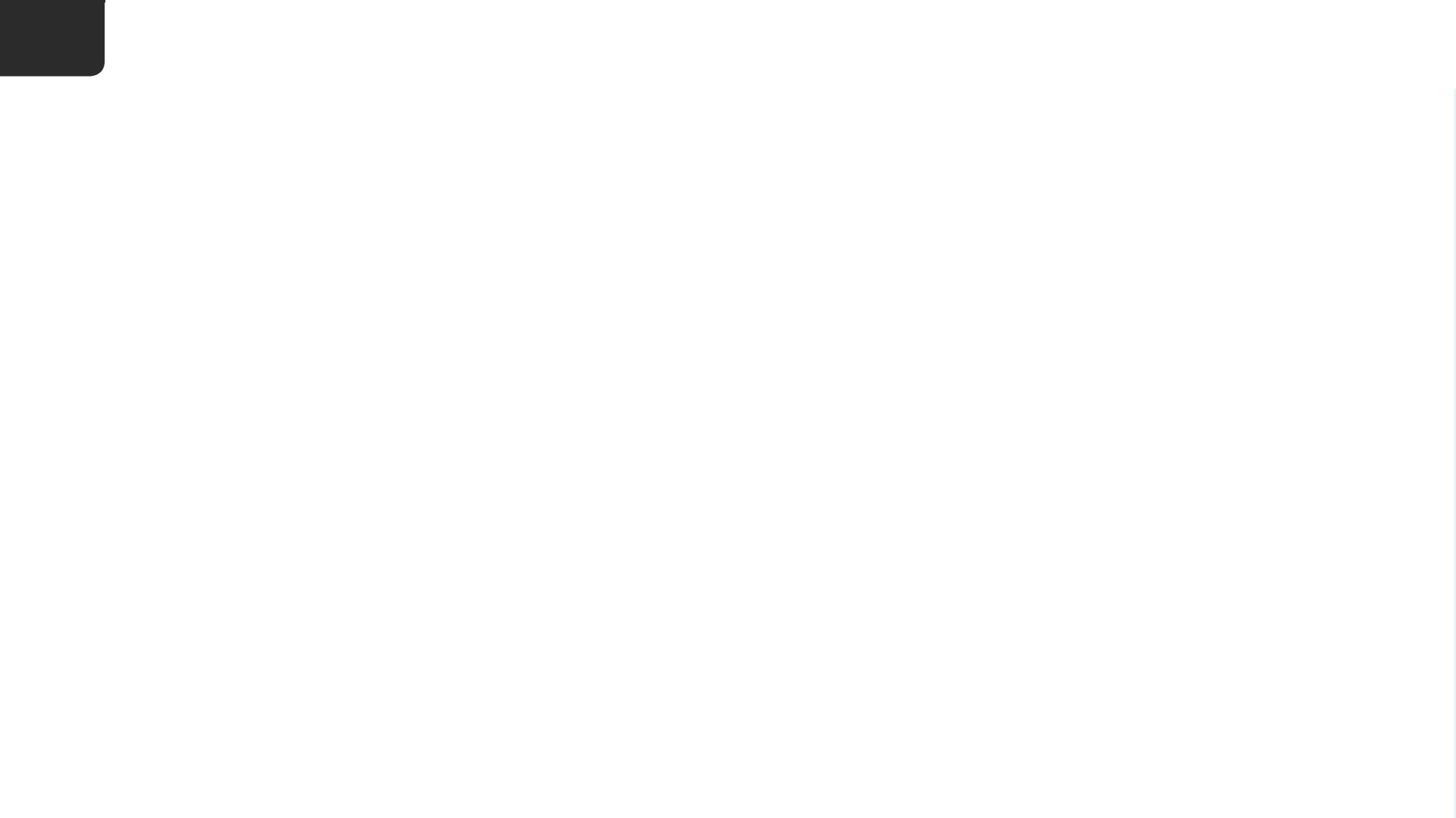 7
ምድዋል ወይ ደወል ምቕባል
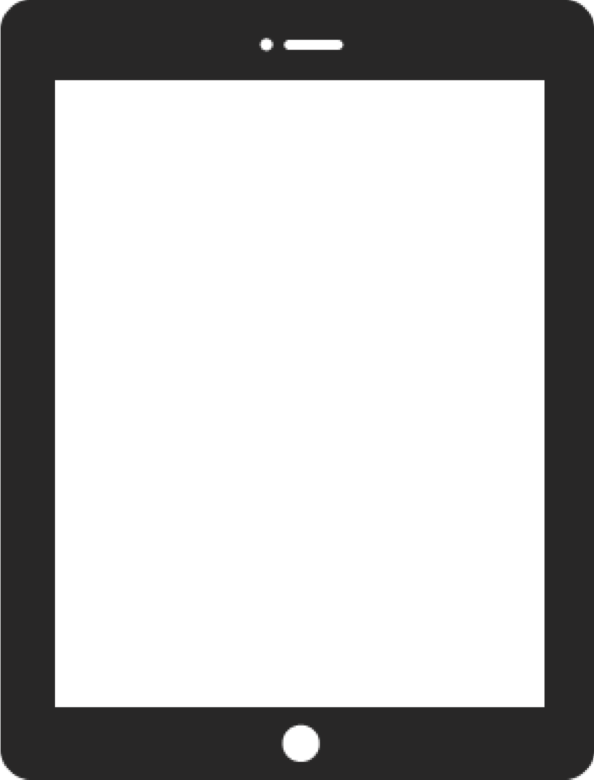 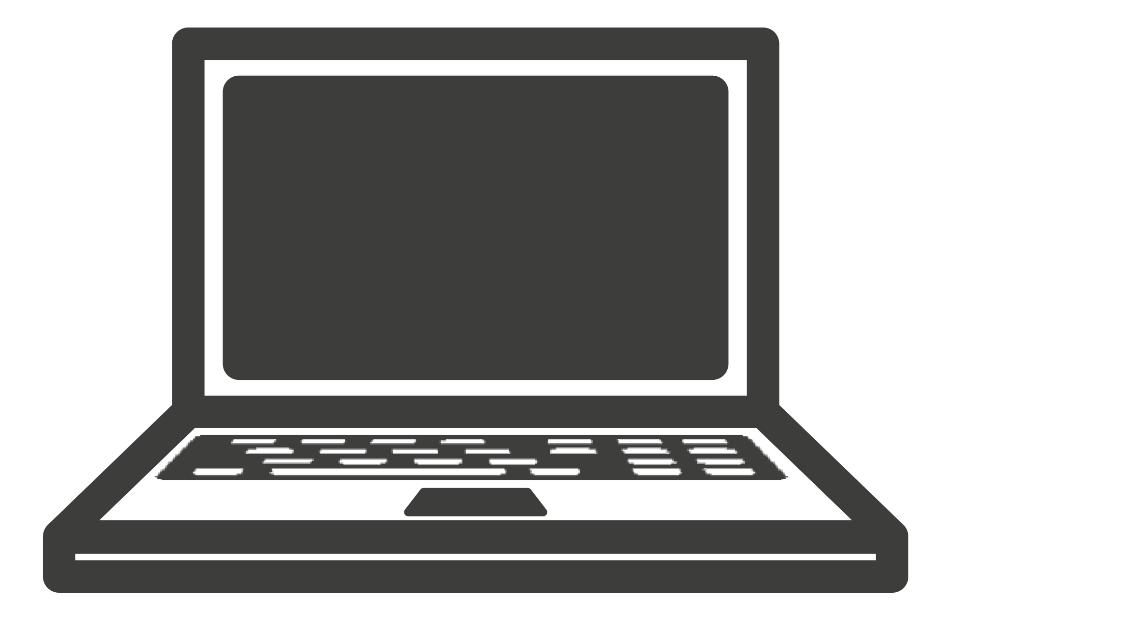 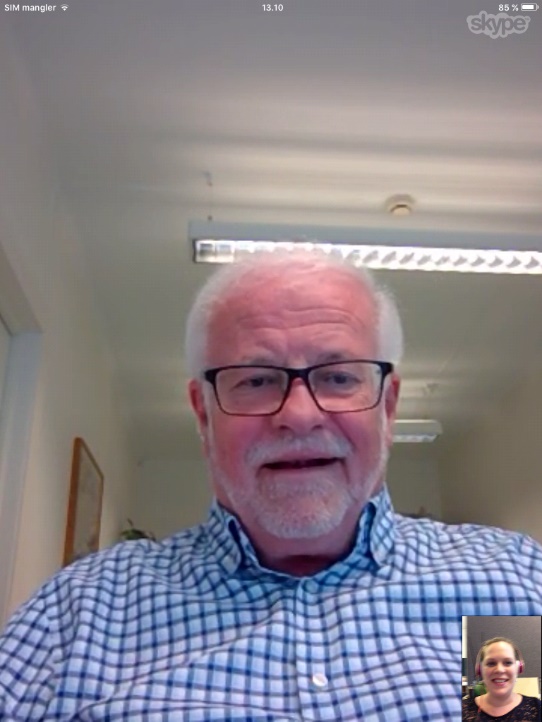 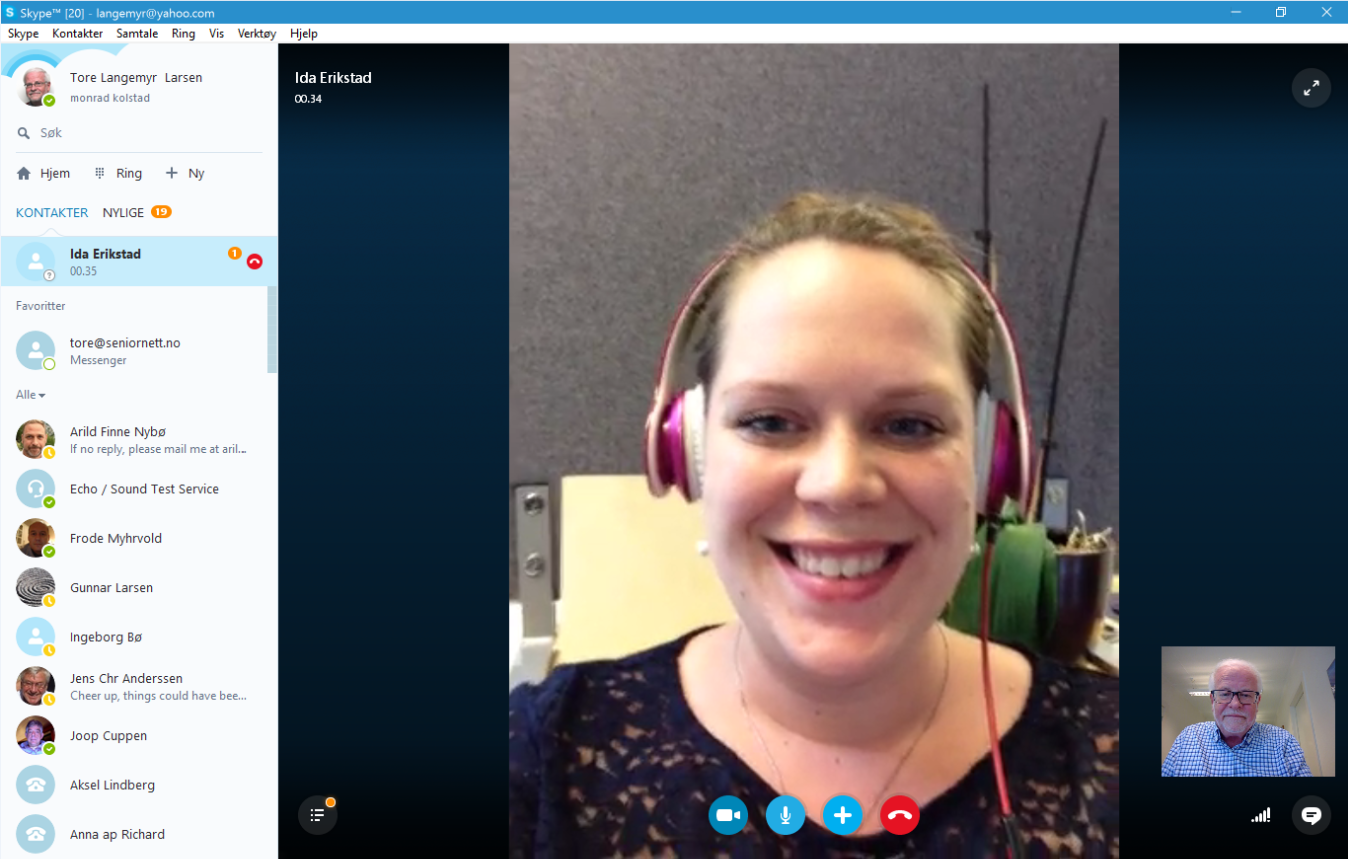 Ola
Kari
[Speaker Notes: እቲ ንዓኻ ዘርኢ ስእሊ እቲ መዛርብትኻ ኣብ ናቱ ስክሪን ዝረኣዮ ስእሊ እዩ።]
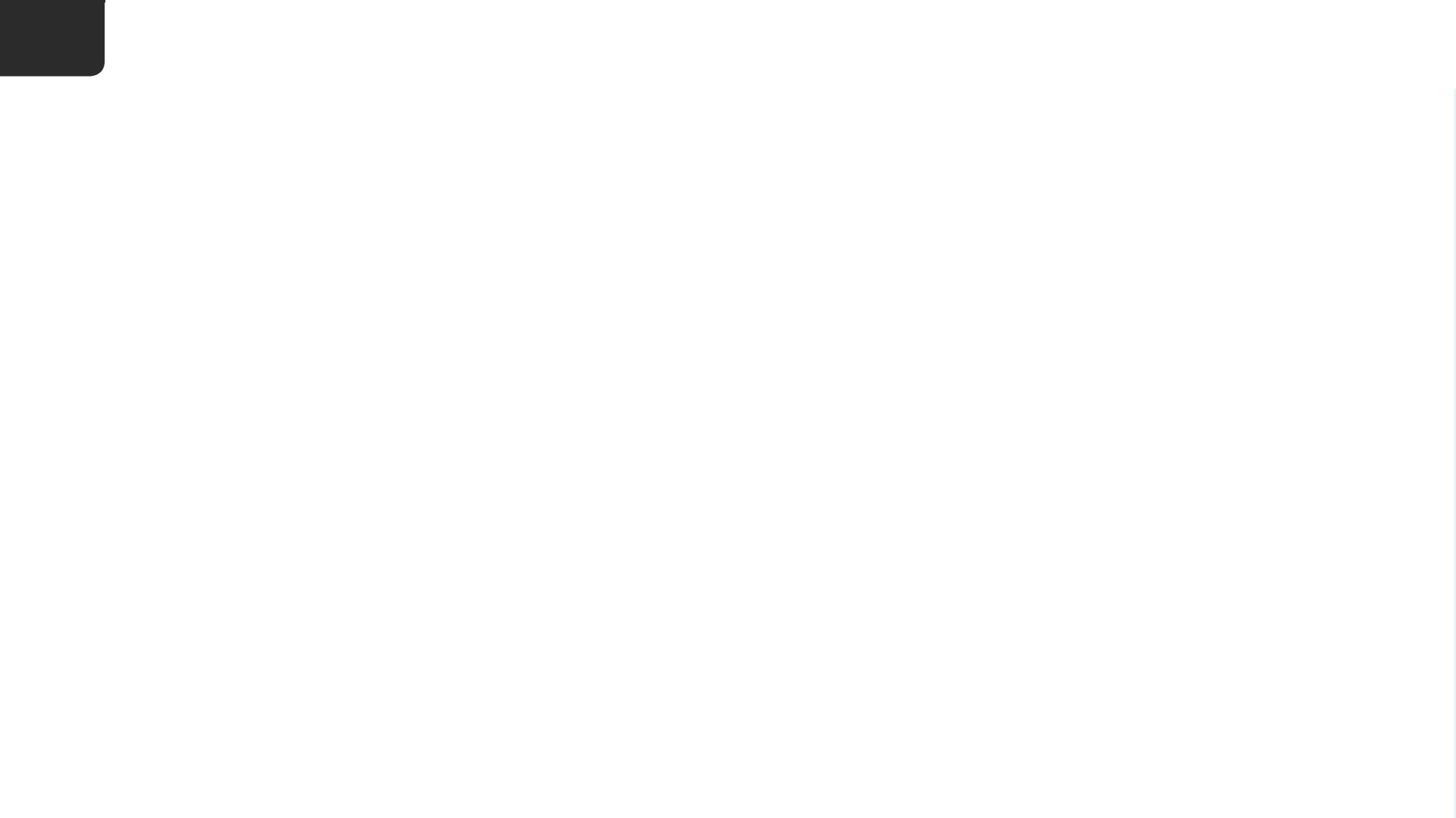 7
ምድዋል ወይ ደወል ምቕባል
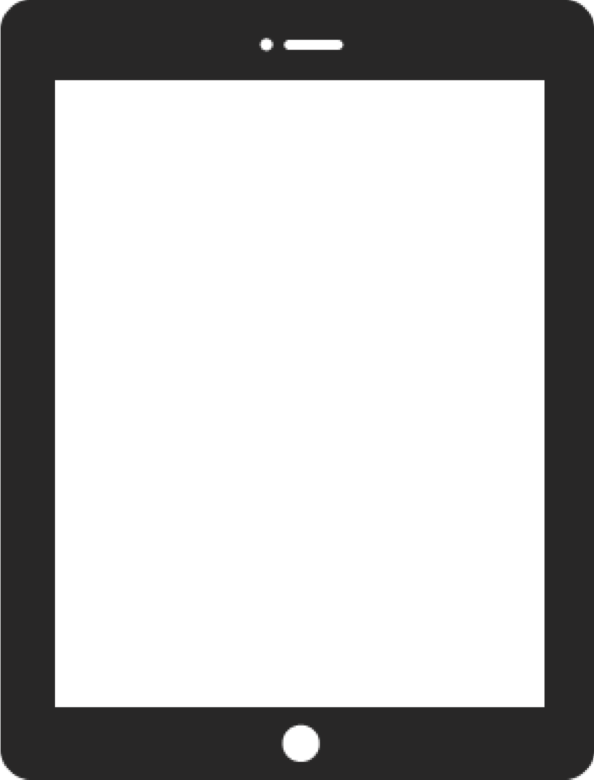 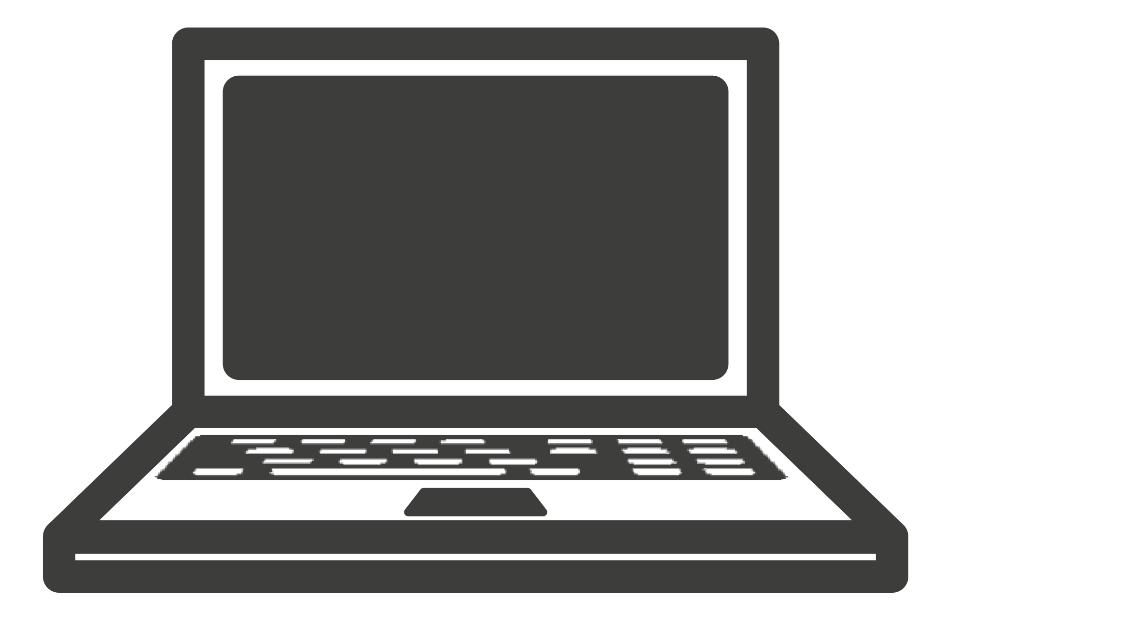 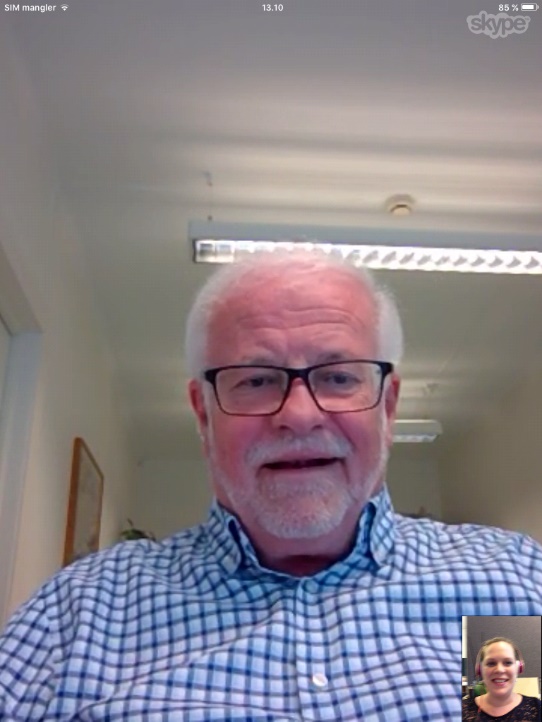 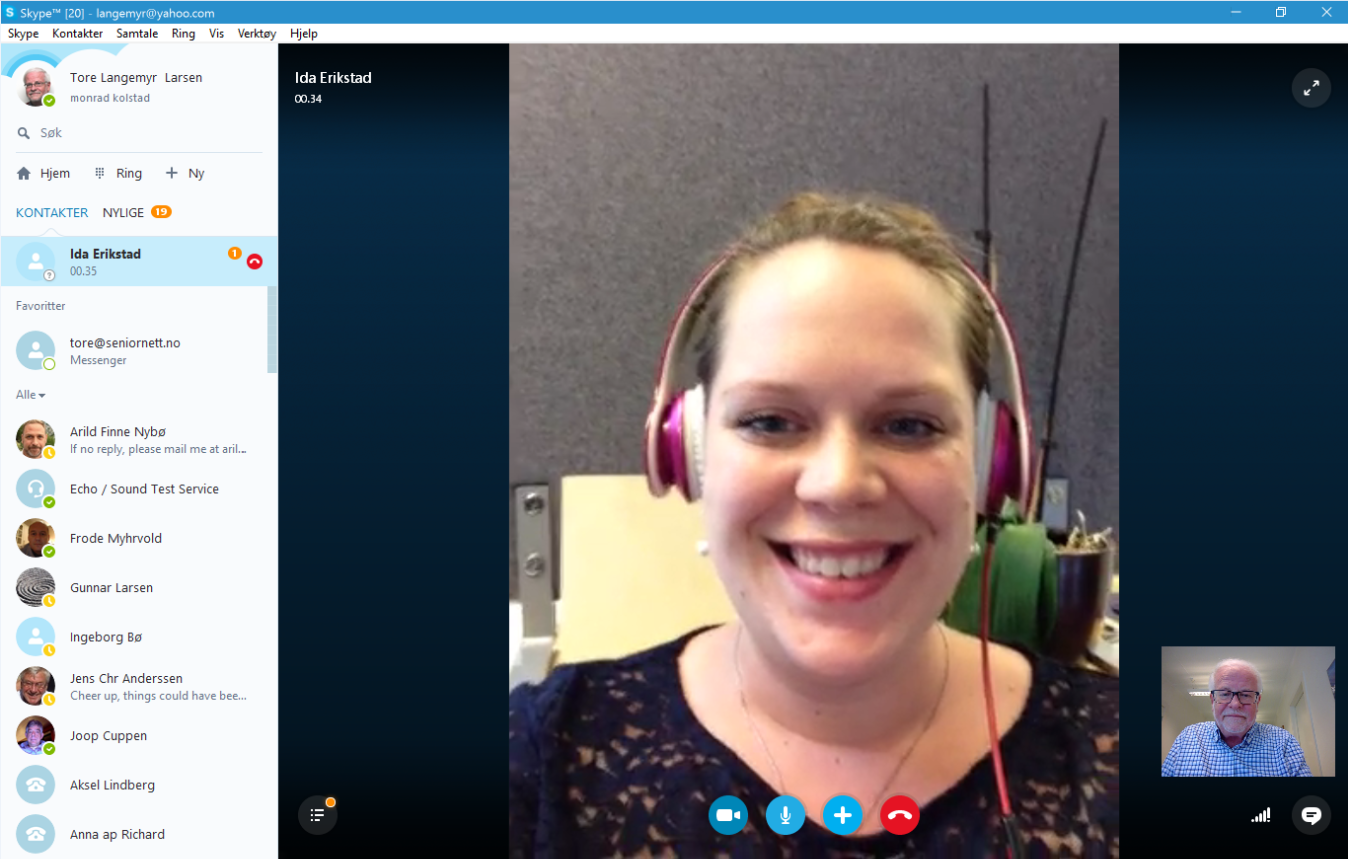 Kari
Ola
[Speaker Notes: ብወገን መዛርብትኻ ዝግበር ሓደ እዩ። ንሳቶም ንዓኻ ዘርኢ ዓቢ ስእሊ ኣብ ስክሪኖም ይመጻሎም፡ እቲ ንስኻ ብወገንካ ትርእዮ ናቶም ስእሊ ከኣ ብናቶም ወገን ኣብ ታሕቲ ንየማን ከም ንእሽተይ ስእሊ ይረኣዮም።]
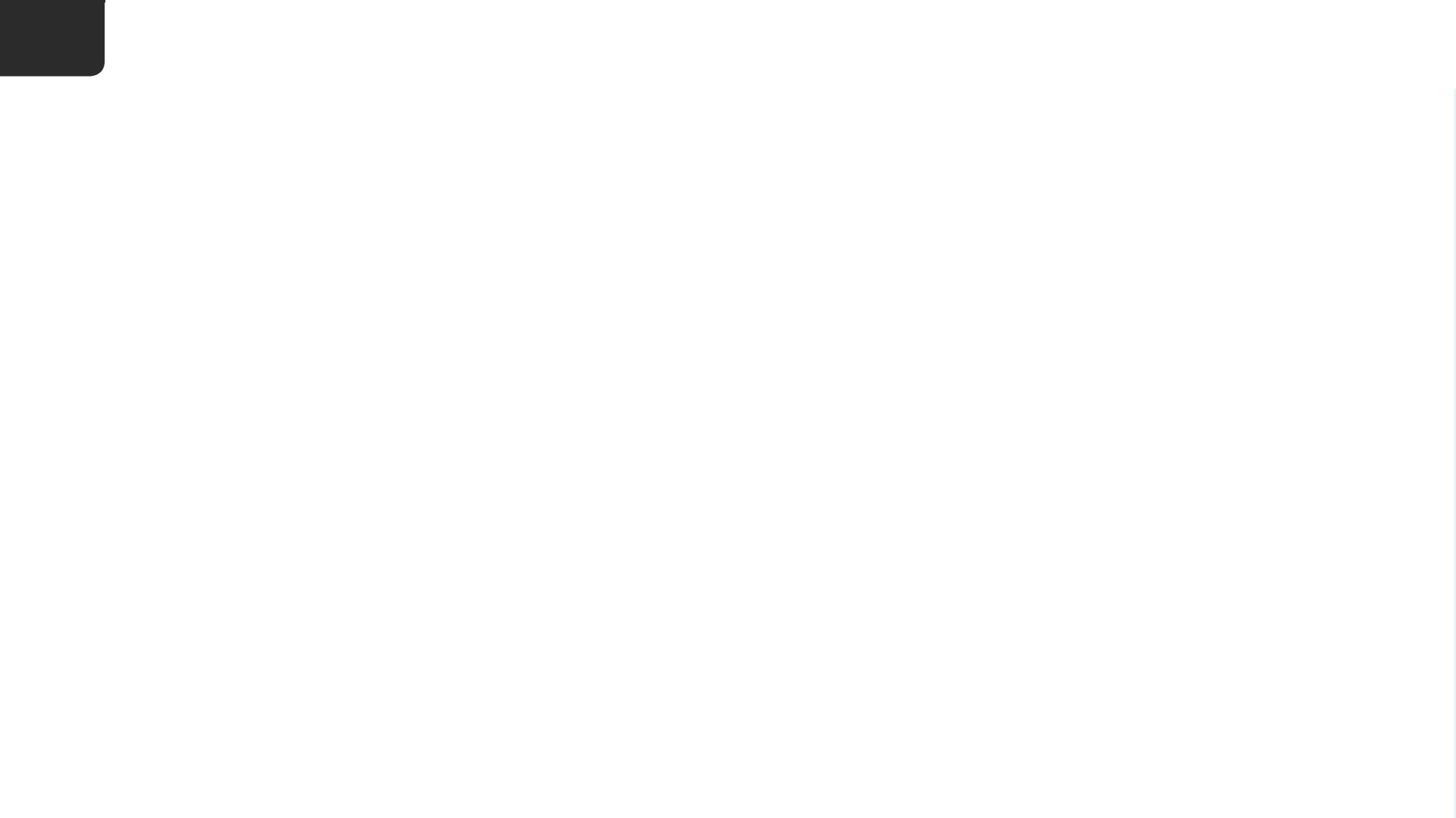 7
ምድዋል ወይ ደወል ምቕባል
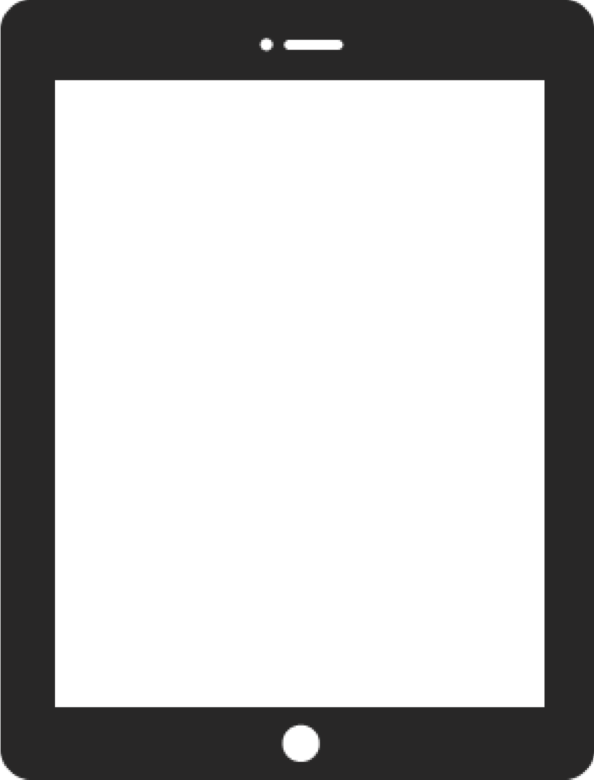 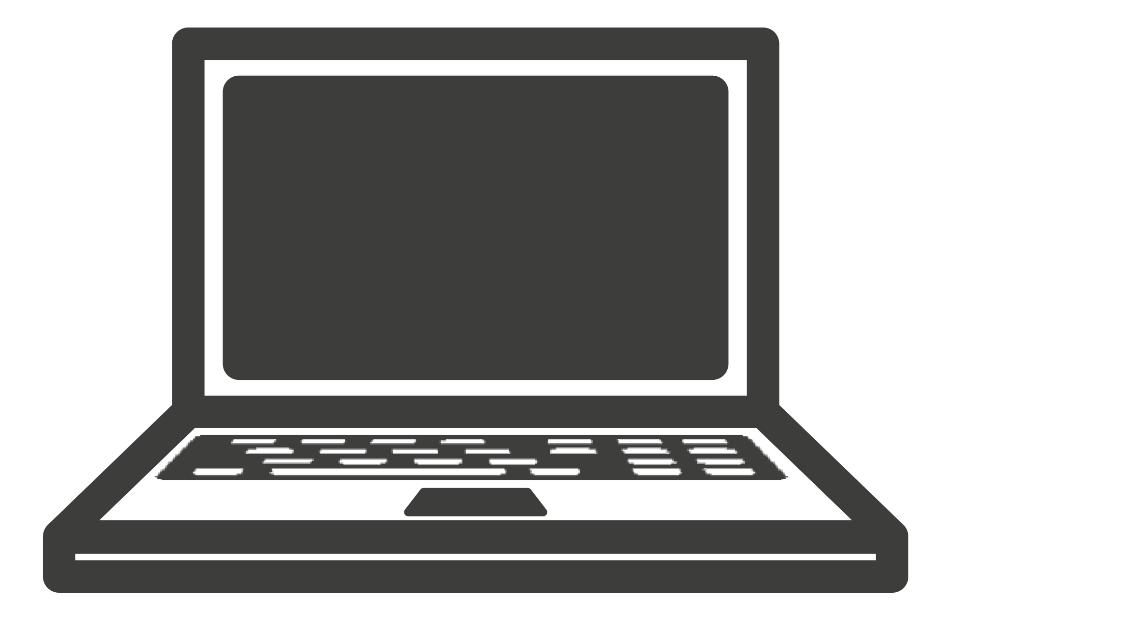 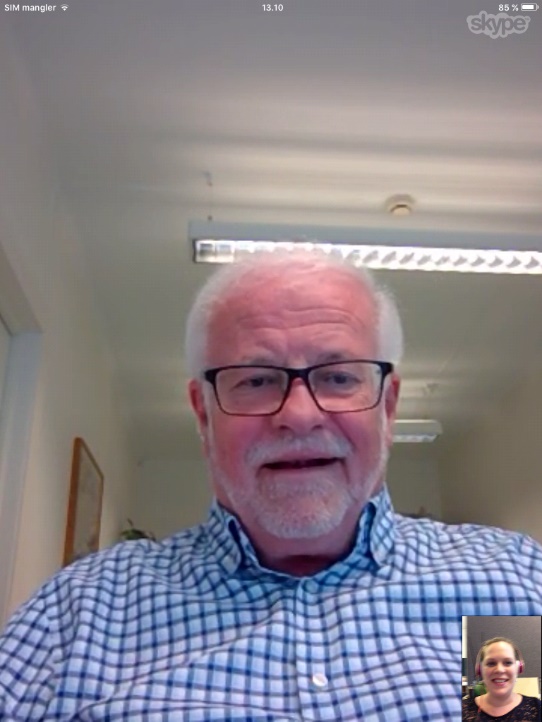 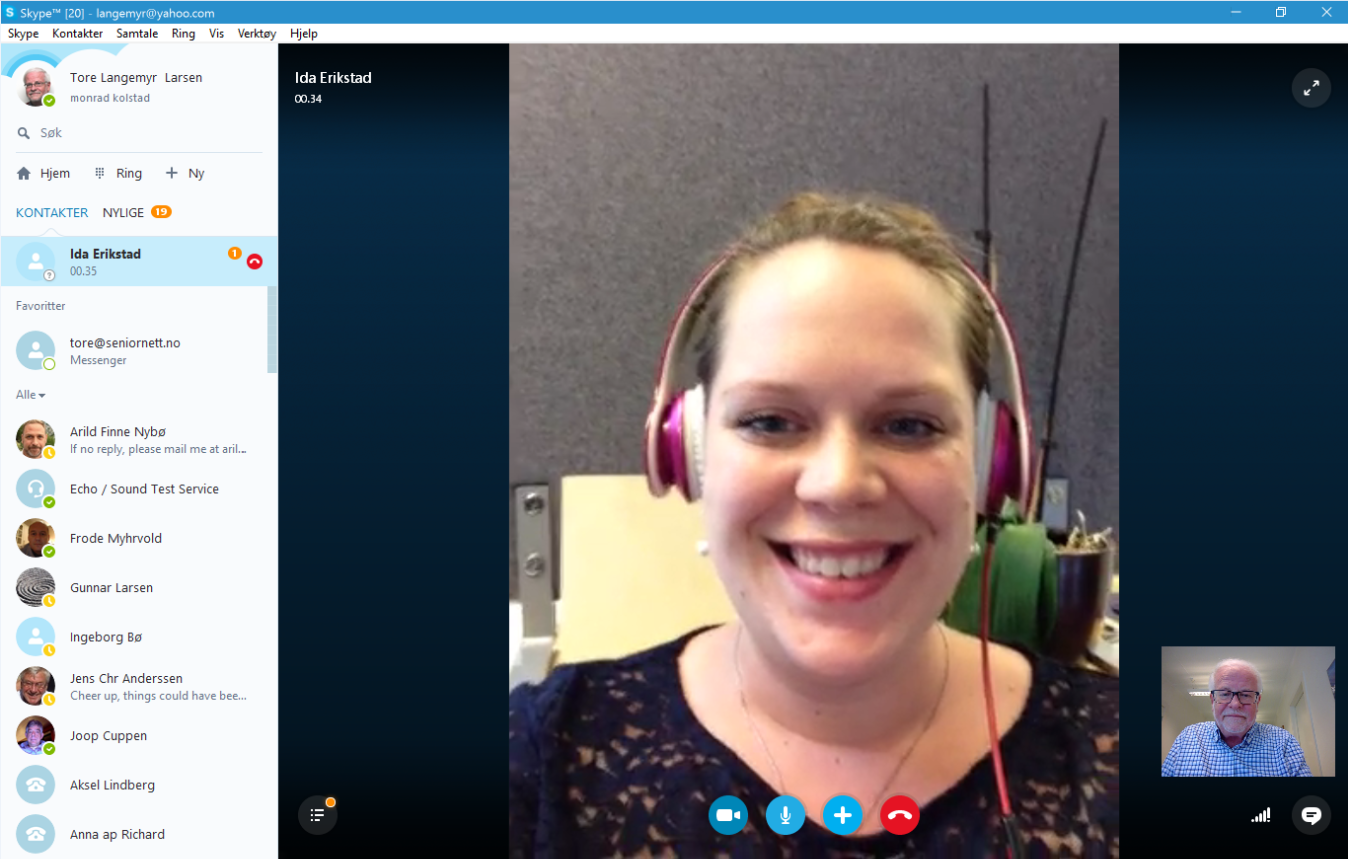 [Speaker Notes: ኣብ ስክሪን ናይ ኮምፕዩተር ብቐጻሊ ዝረኣዩ ኣርባዕተ ምልክታት ኣሎዉ።]
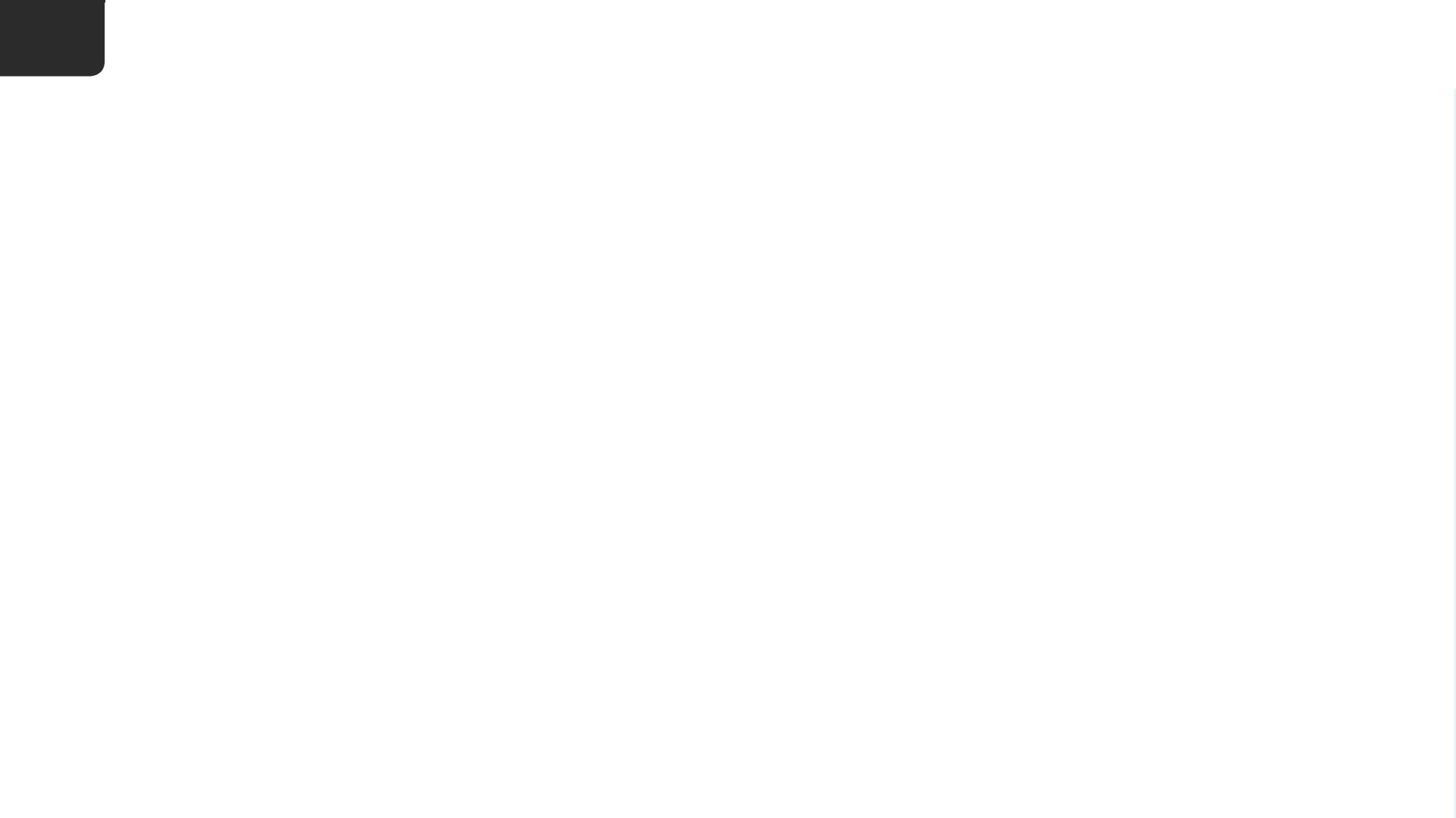 7
ምድዋል ወይ ደወል ምቕባል
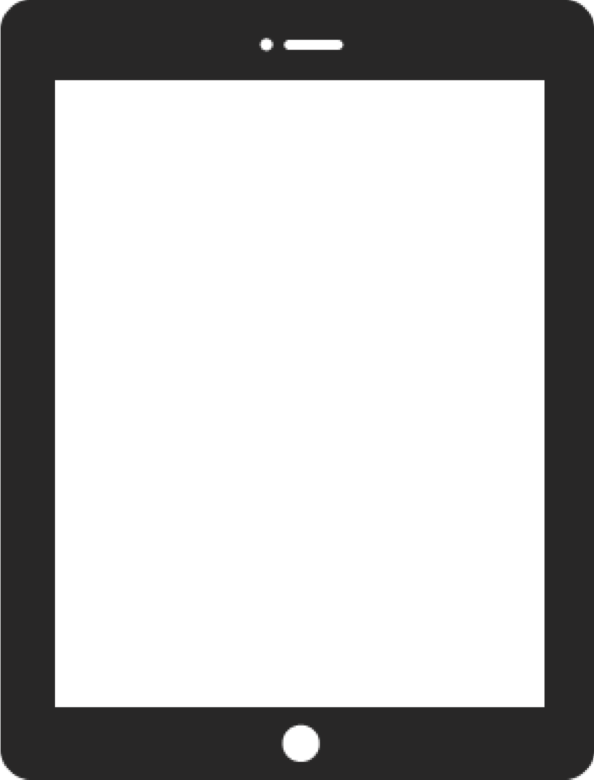 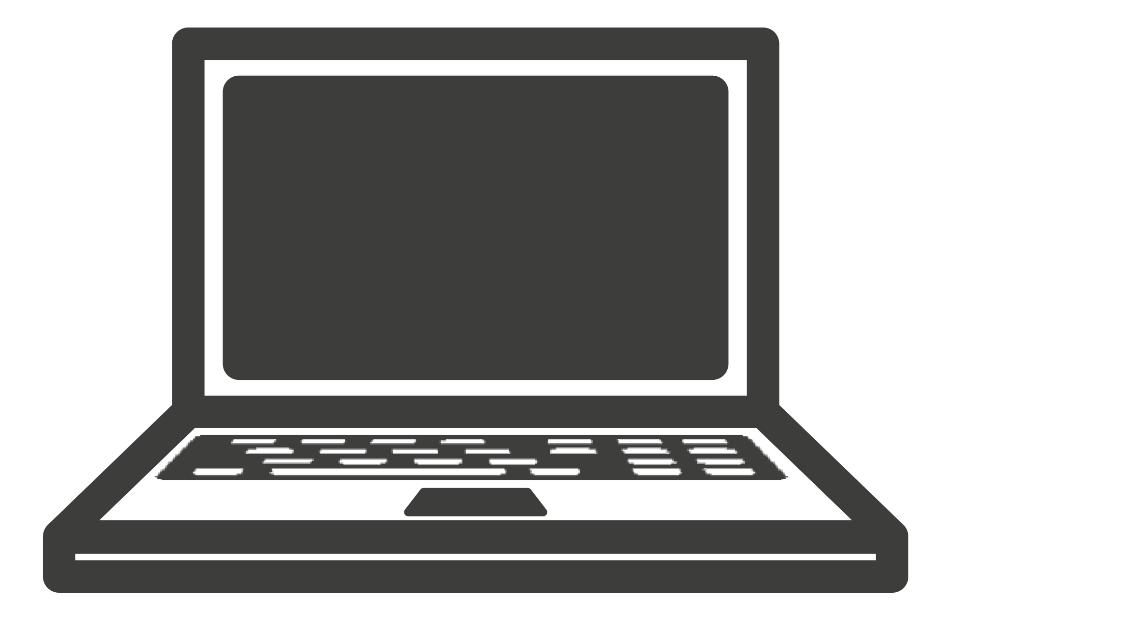 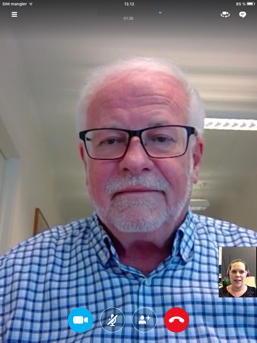 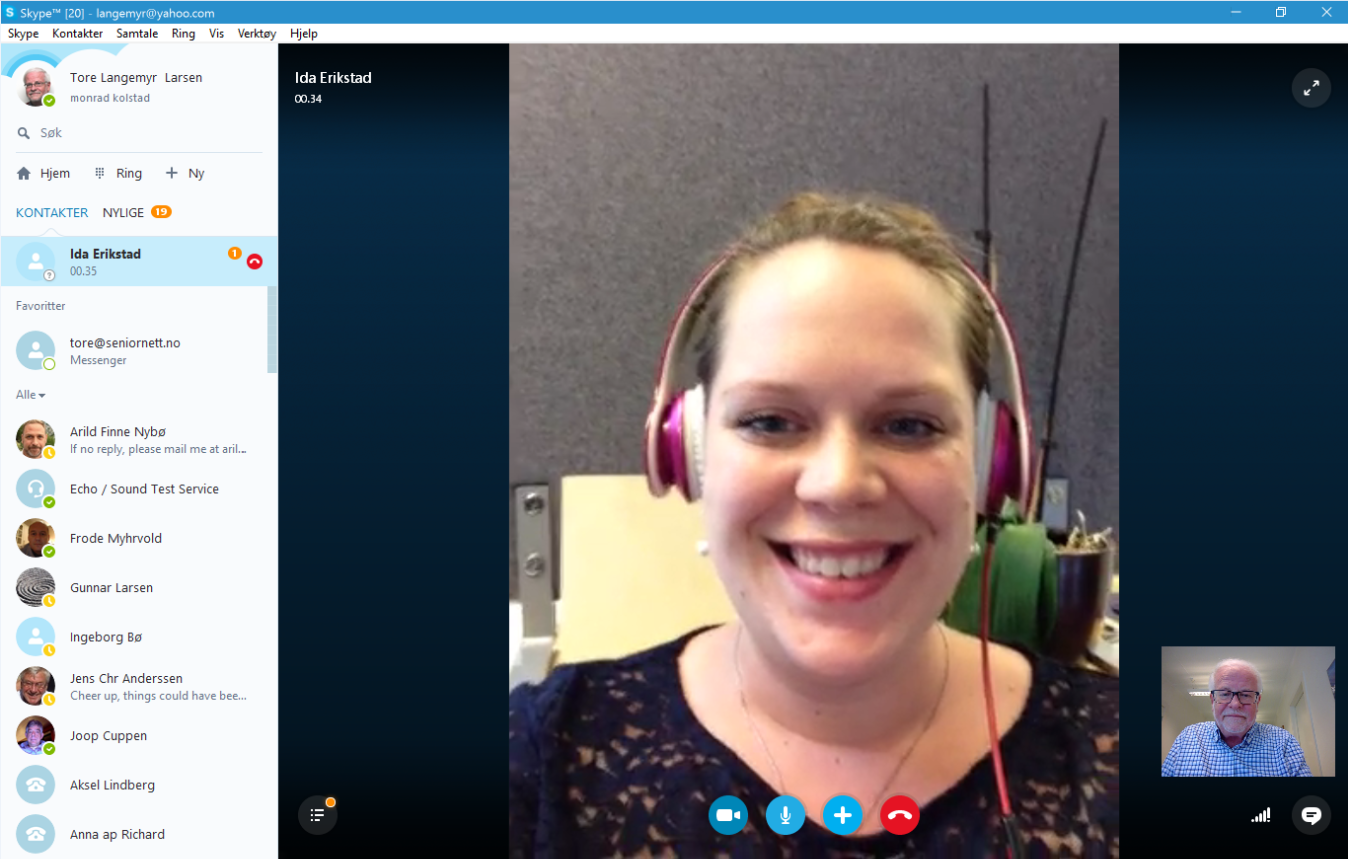 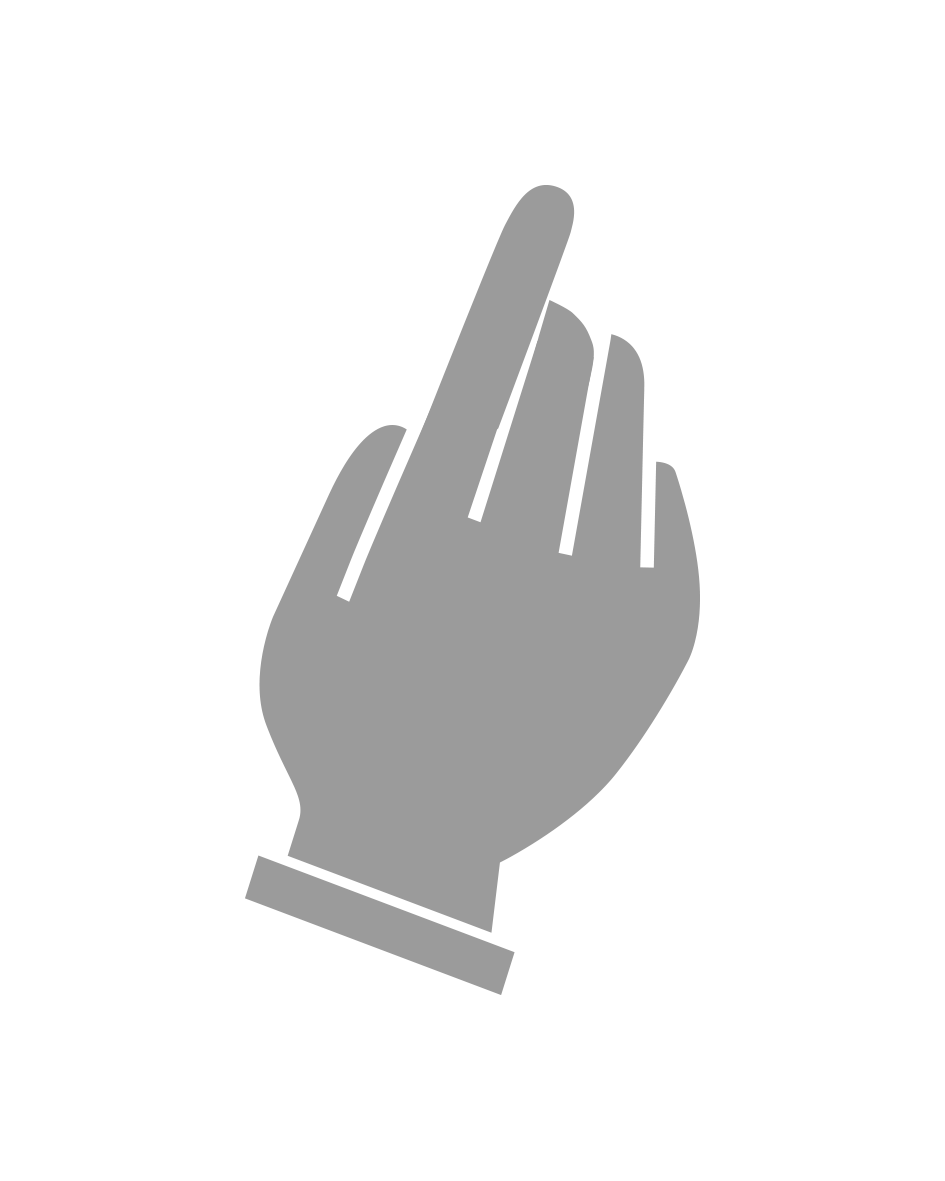 [Speaker Notes: ኣብ ስክሪን ናይ ታብለት ወይ ስማርት ተለፎን ሓንሳብ እንተደኣ ጠዊቕካ እዞም ኣርባዕተ ምልክታት ይረኣዩኻ እዮም።]
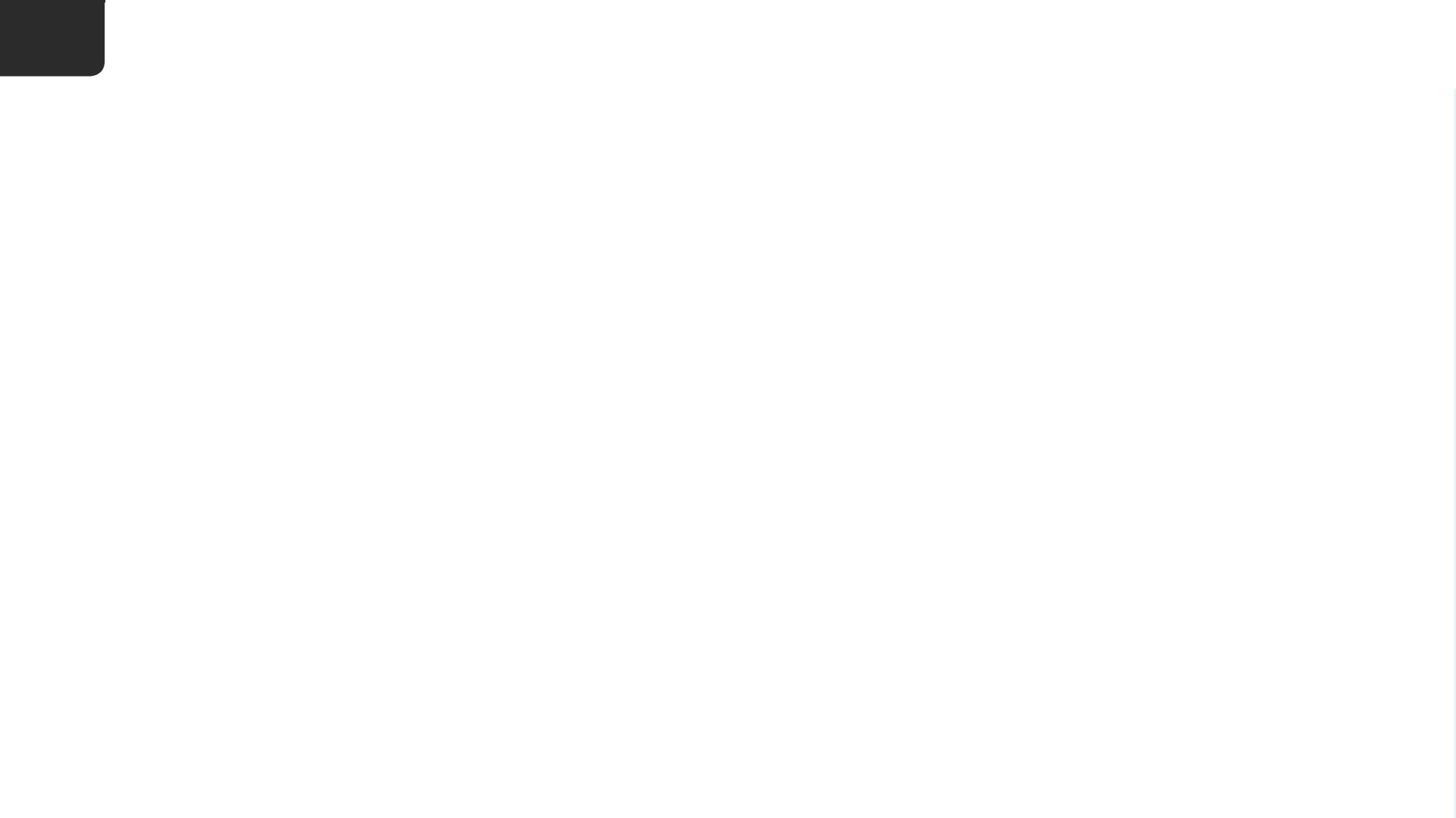 7
ምድዋል ወይ ደወል ምቕባል
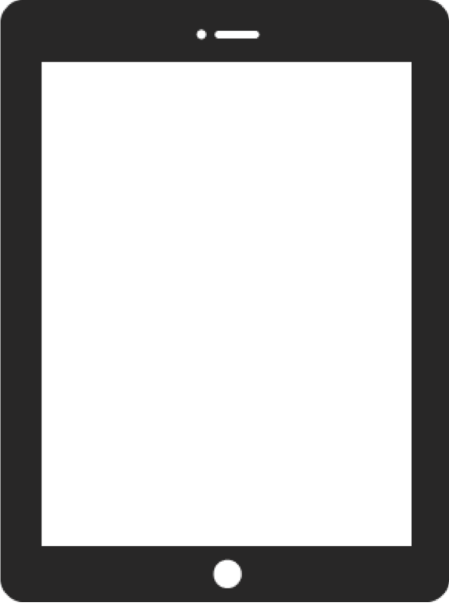 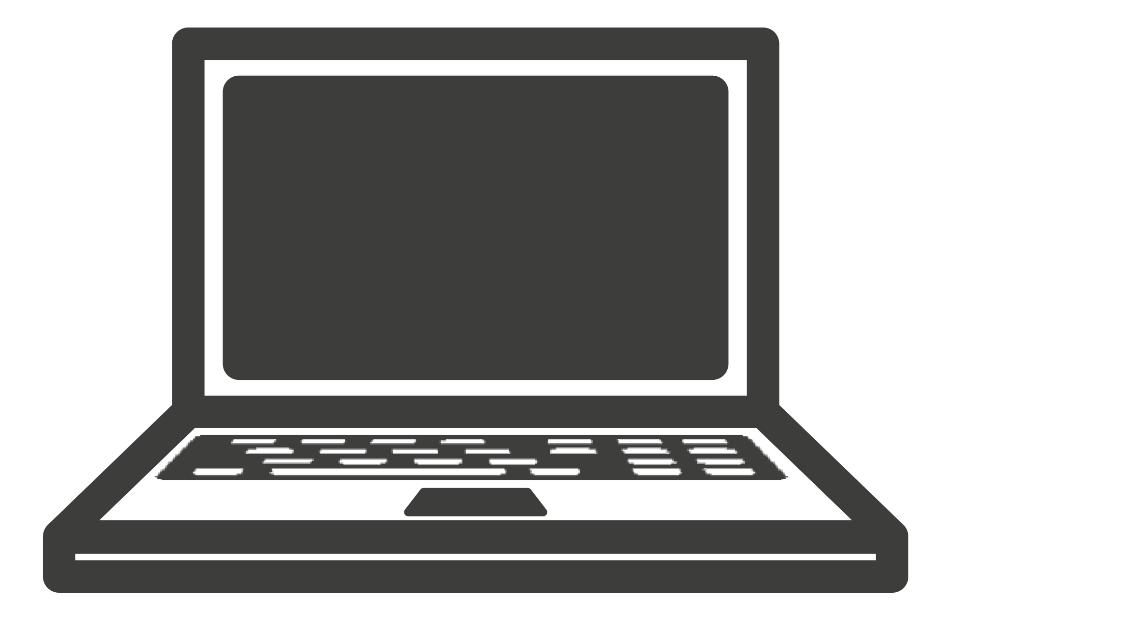 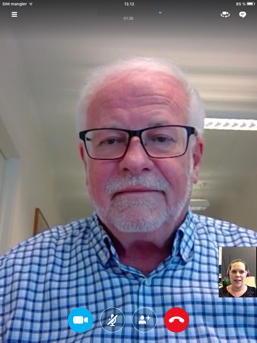 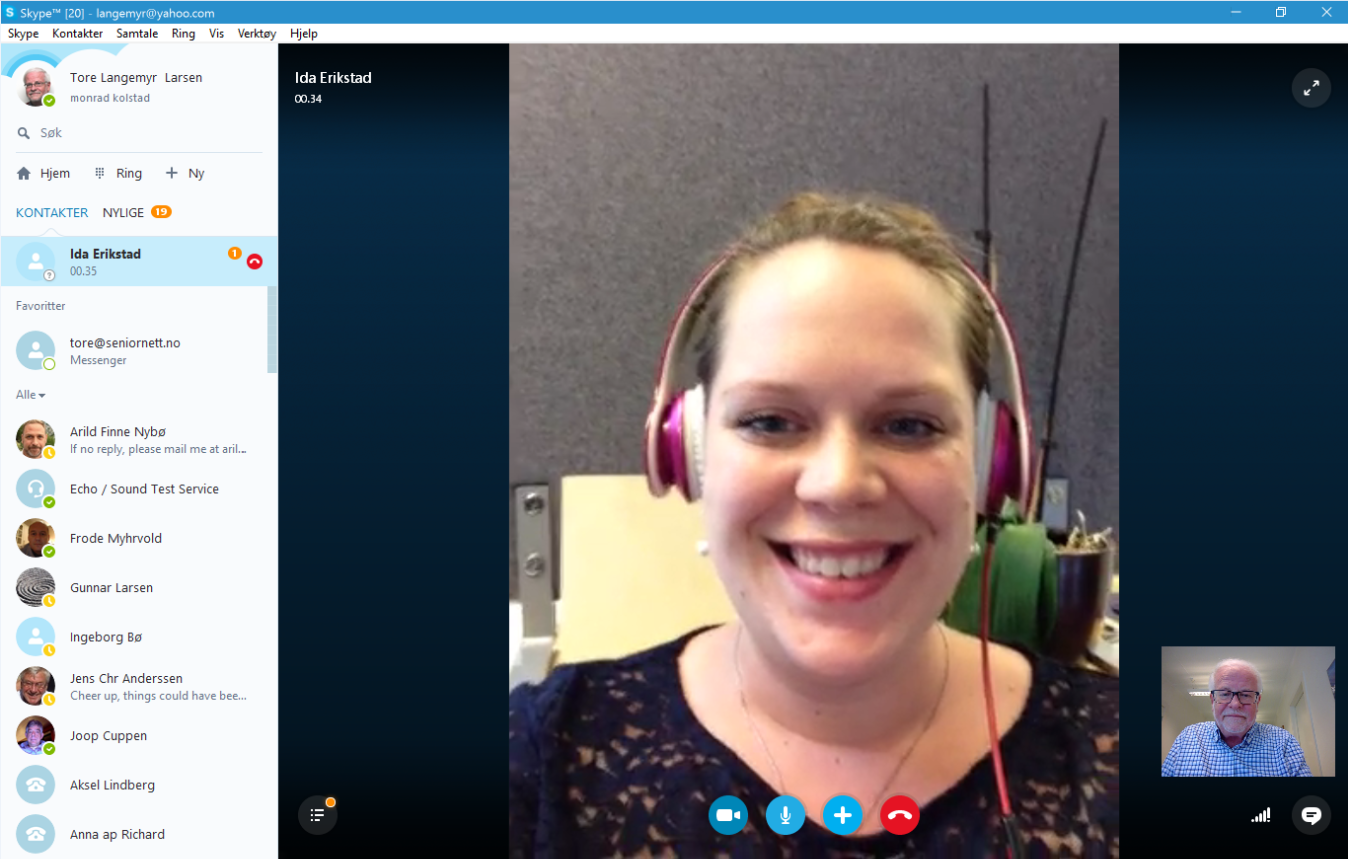 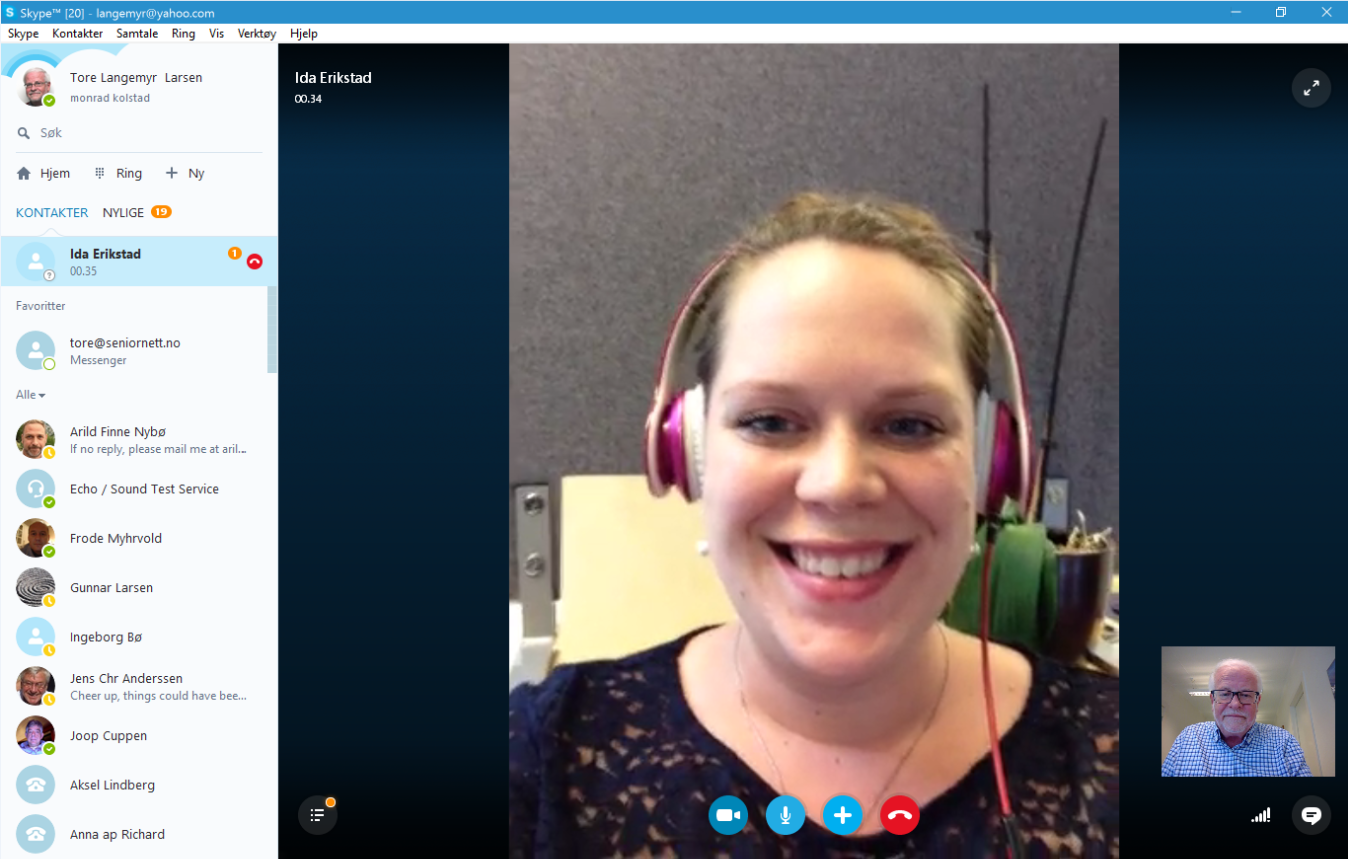 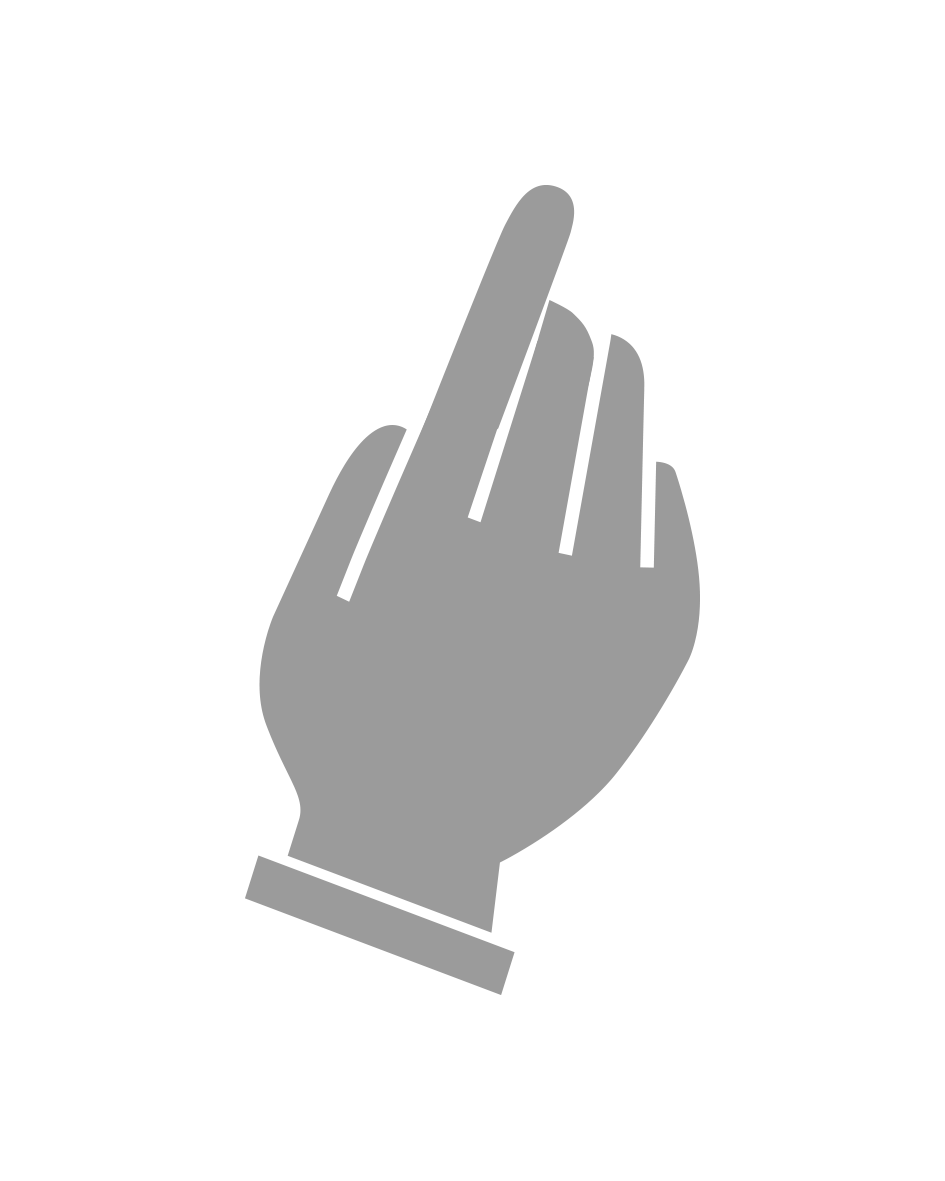 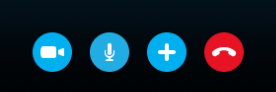 [Speaker Notes: ኣብ ስእሊ ካሜራ ሓንሳብ እንተደኣ ጠዊቕካ እቲ ዘዛርበካ ዘሎ ሰብ ክርእየካ ኣይክእልን እዩ።]
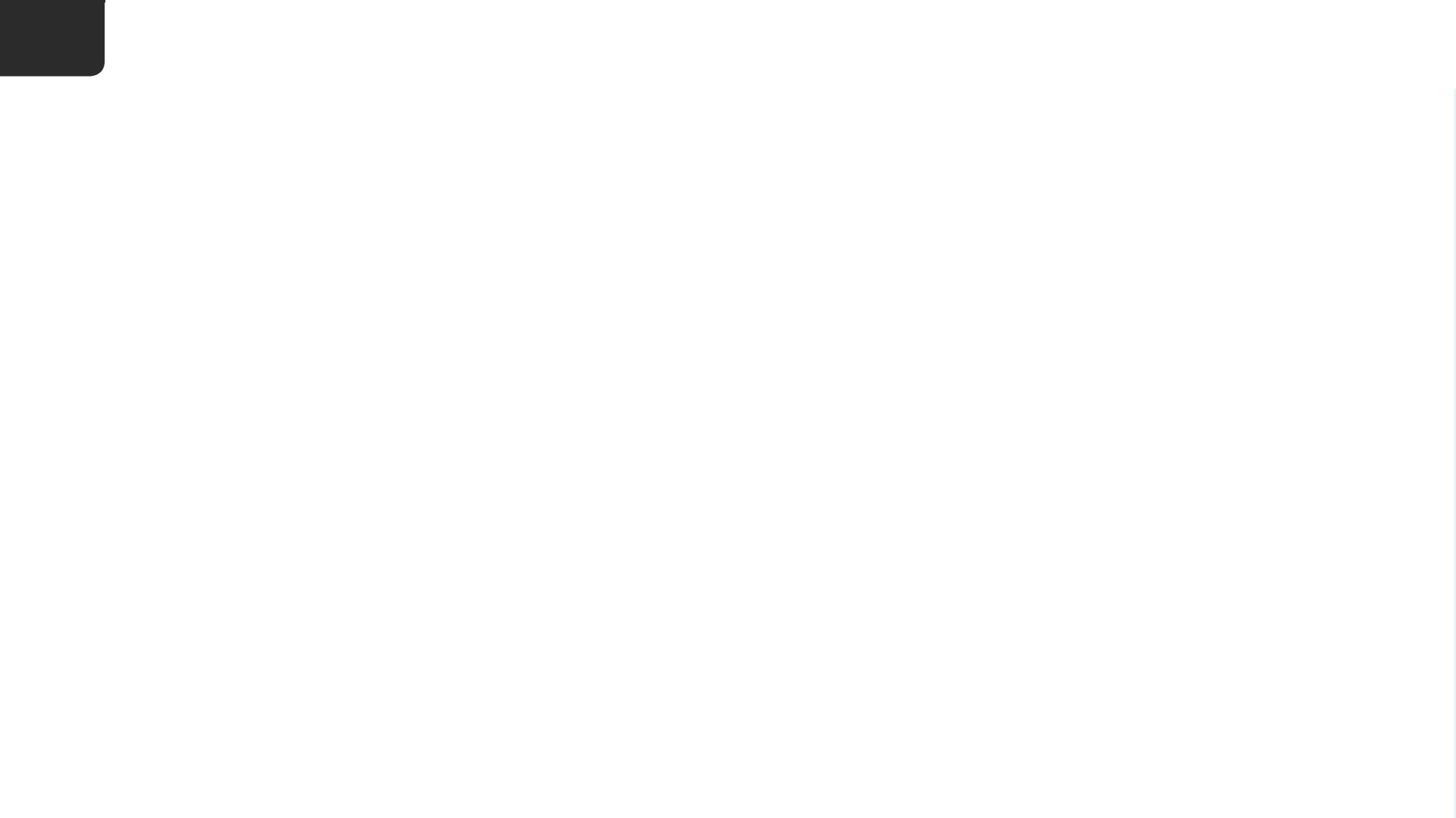 7
ምድዋል ወይ ደወል ምቕባል
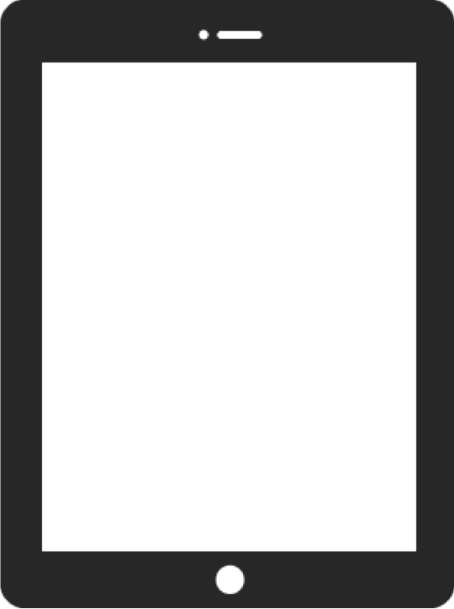 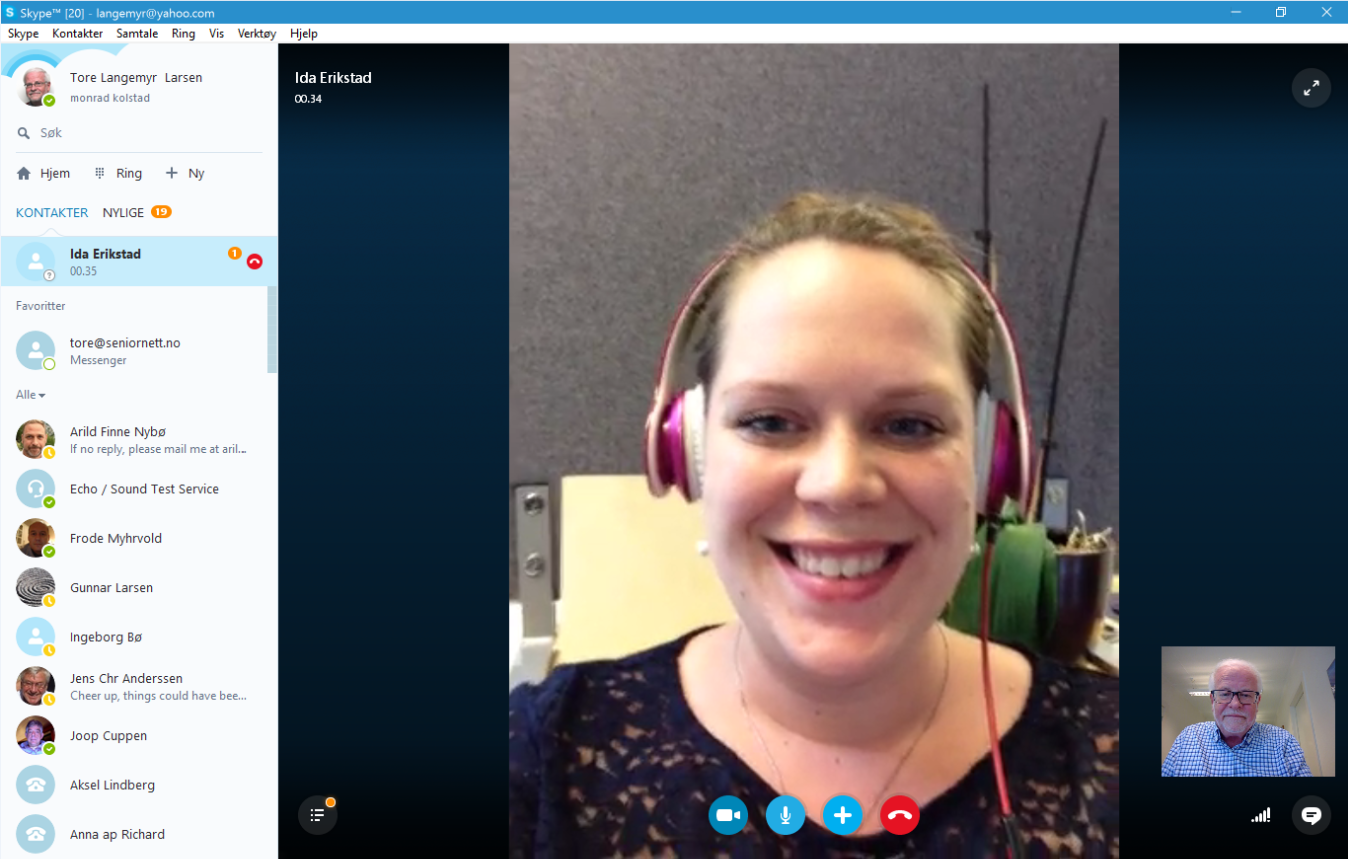 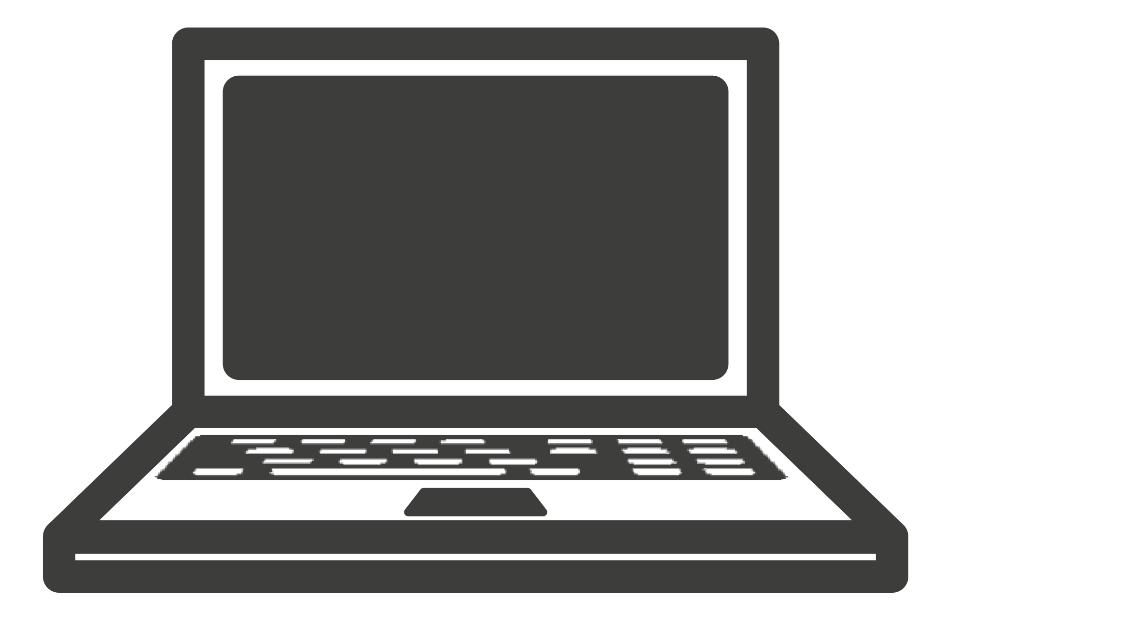 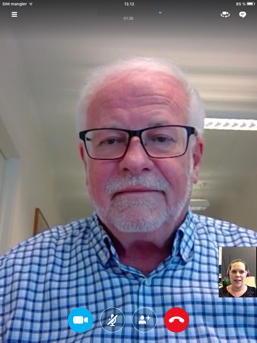 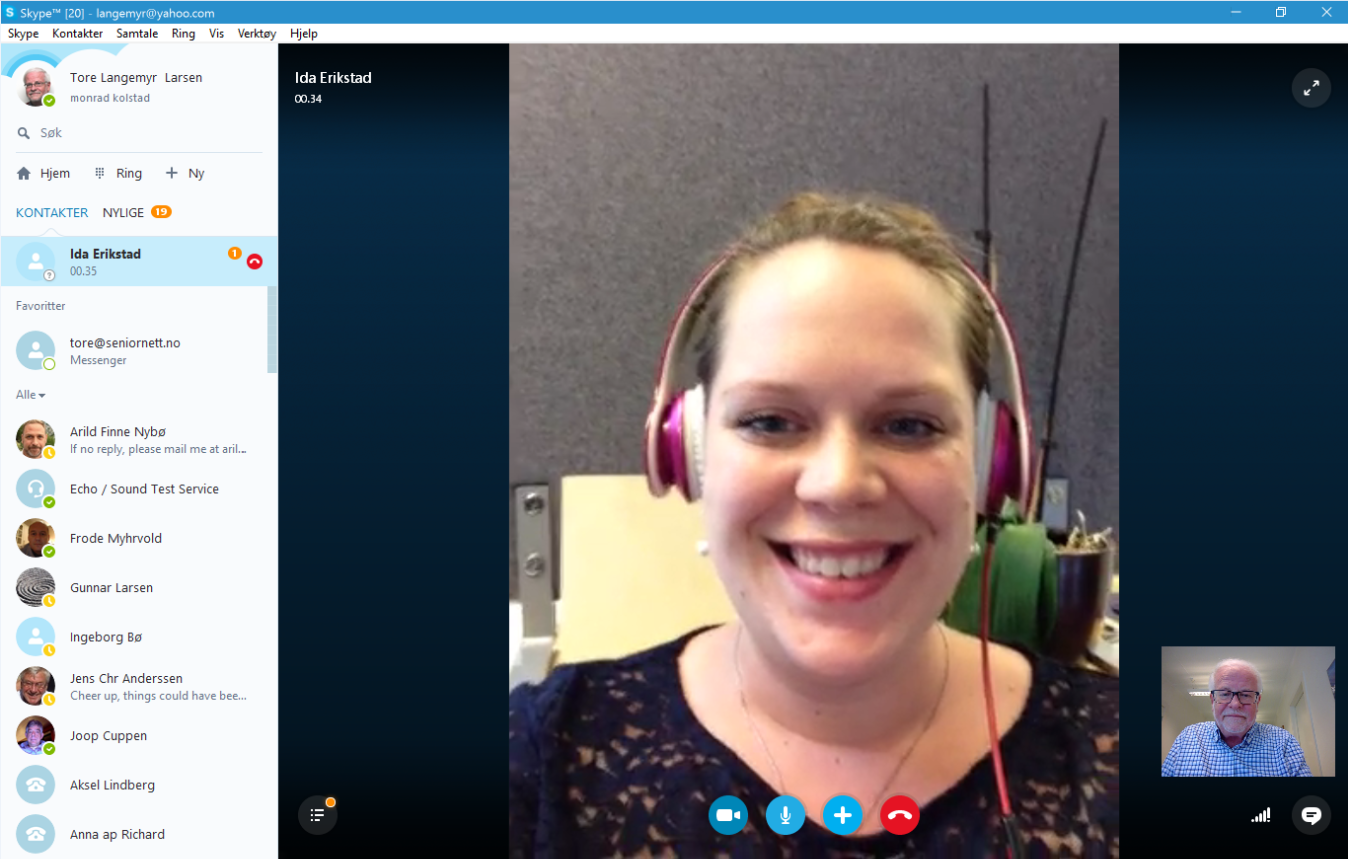 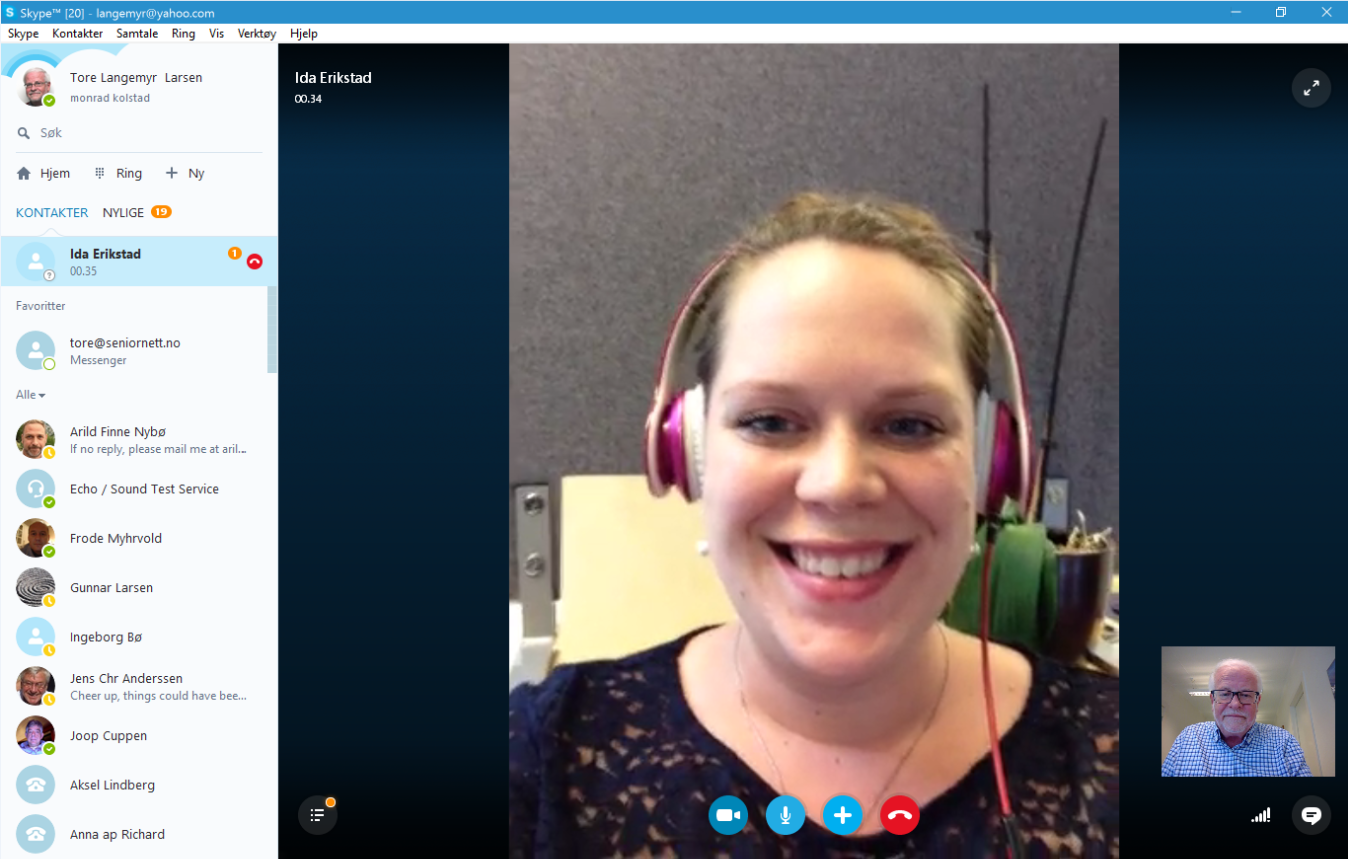 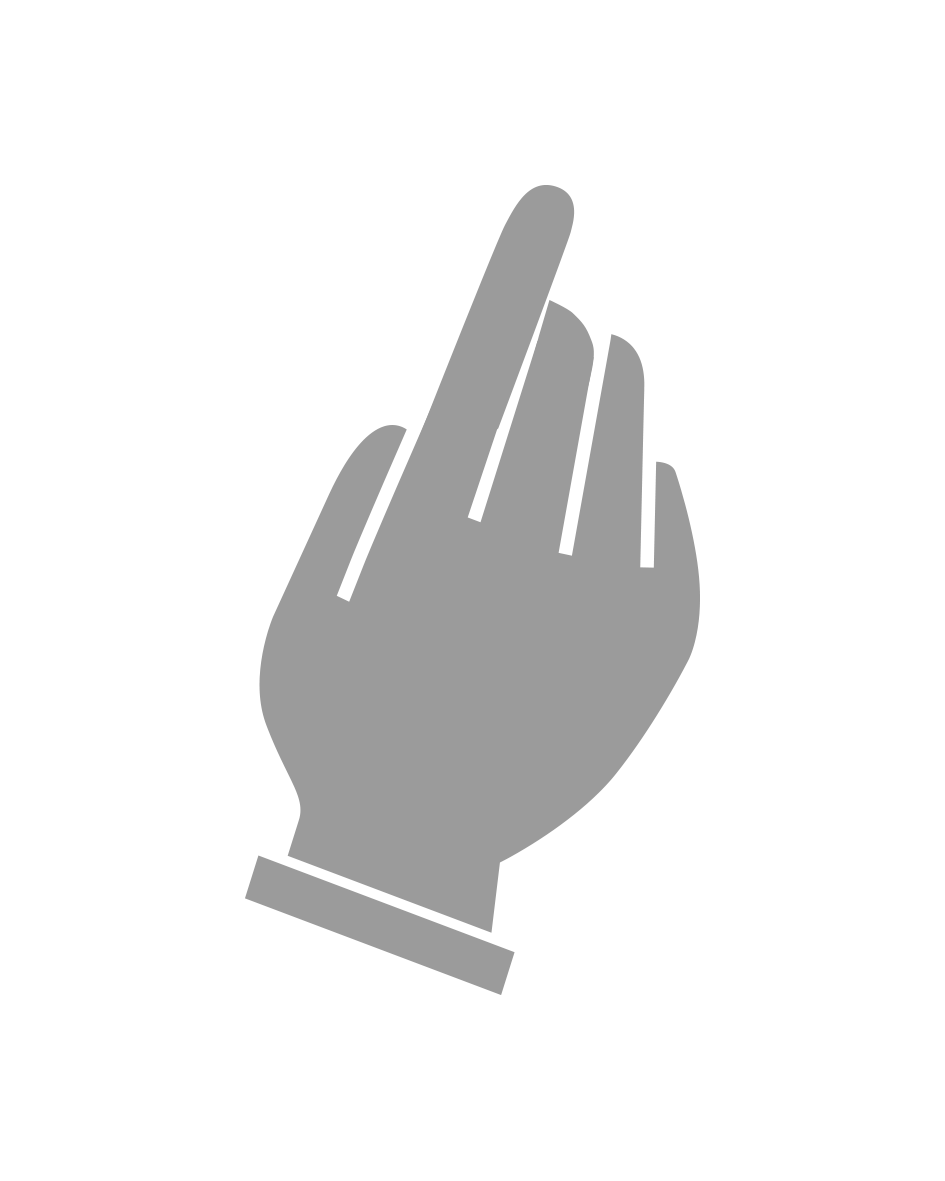 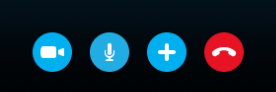 [Speaker Notes: እዛ መጠወቒት መሊስካ ሓንሳብ እንተደኣ ጠዊቕካያ እቲ ስእሊ ይምለስ እዩ።]
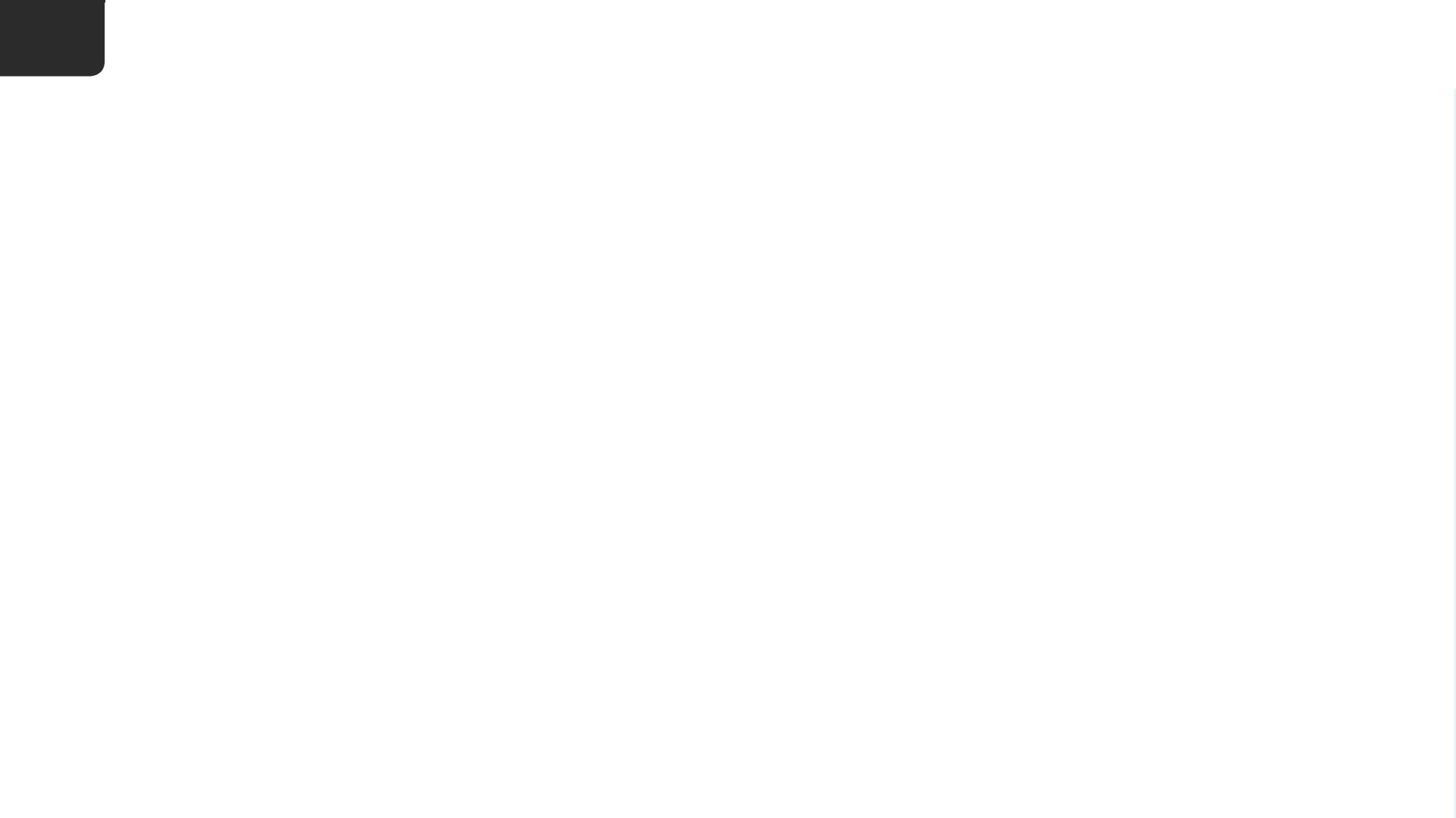 7
ምድዋል ወይ ደወል ምቕባል
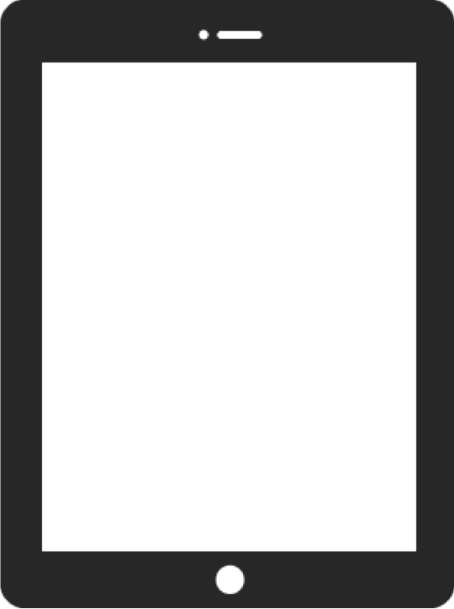 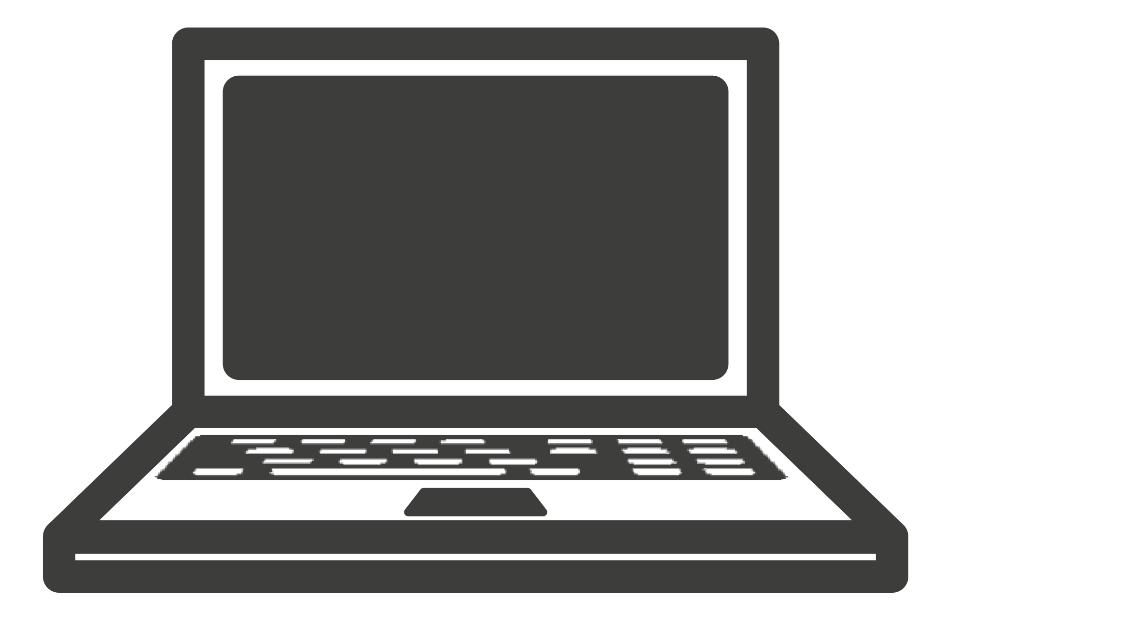 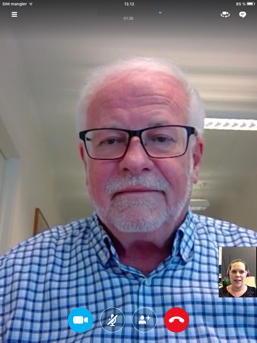 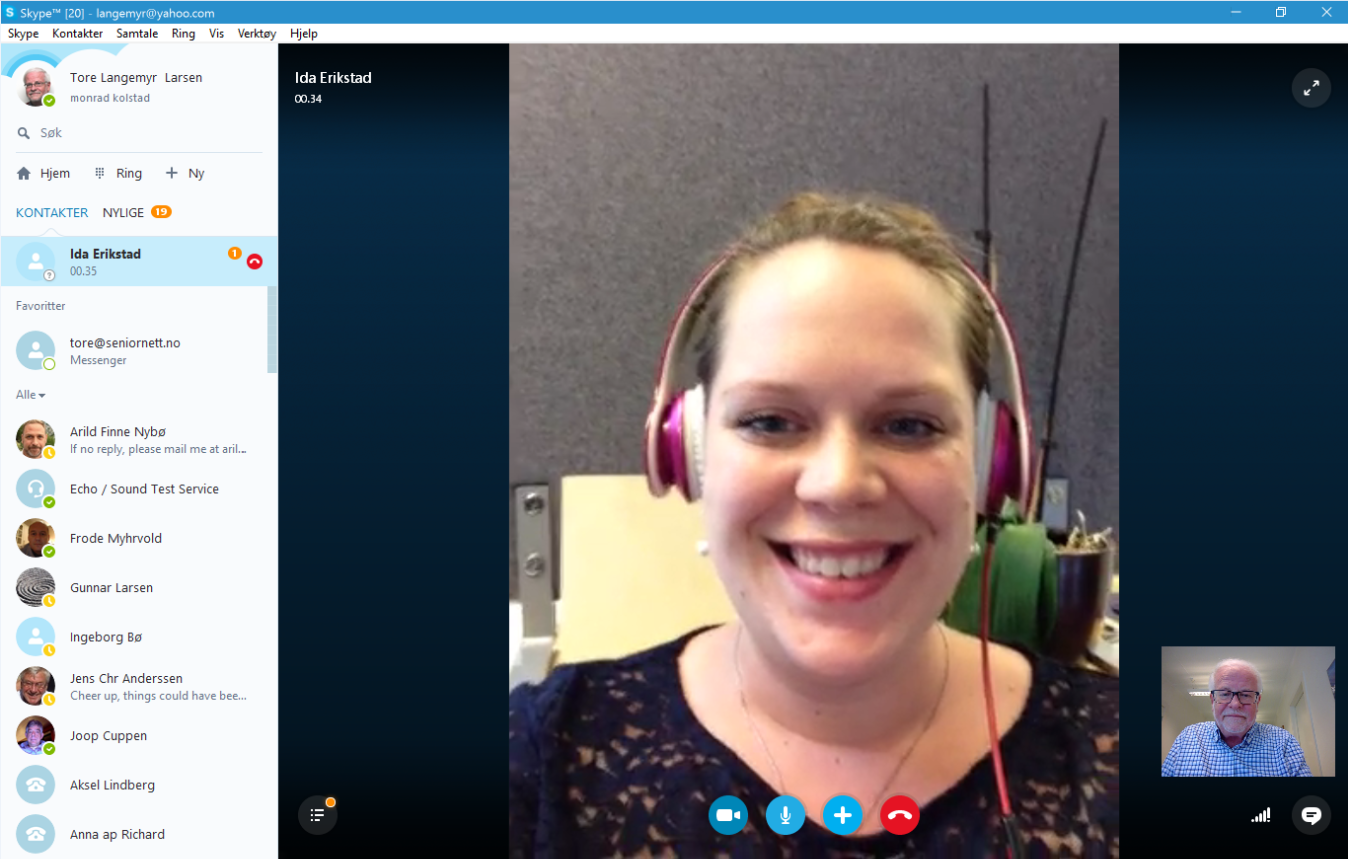 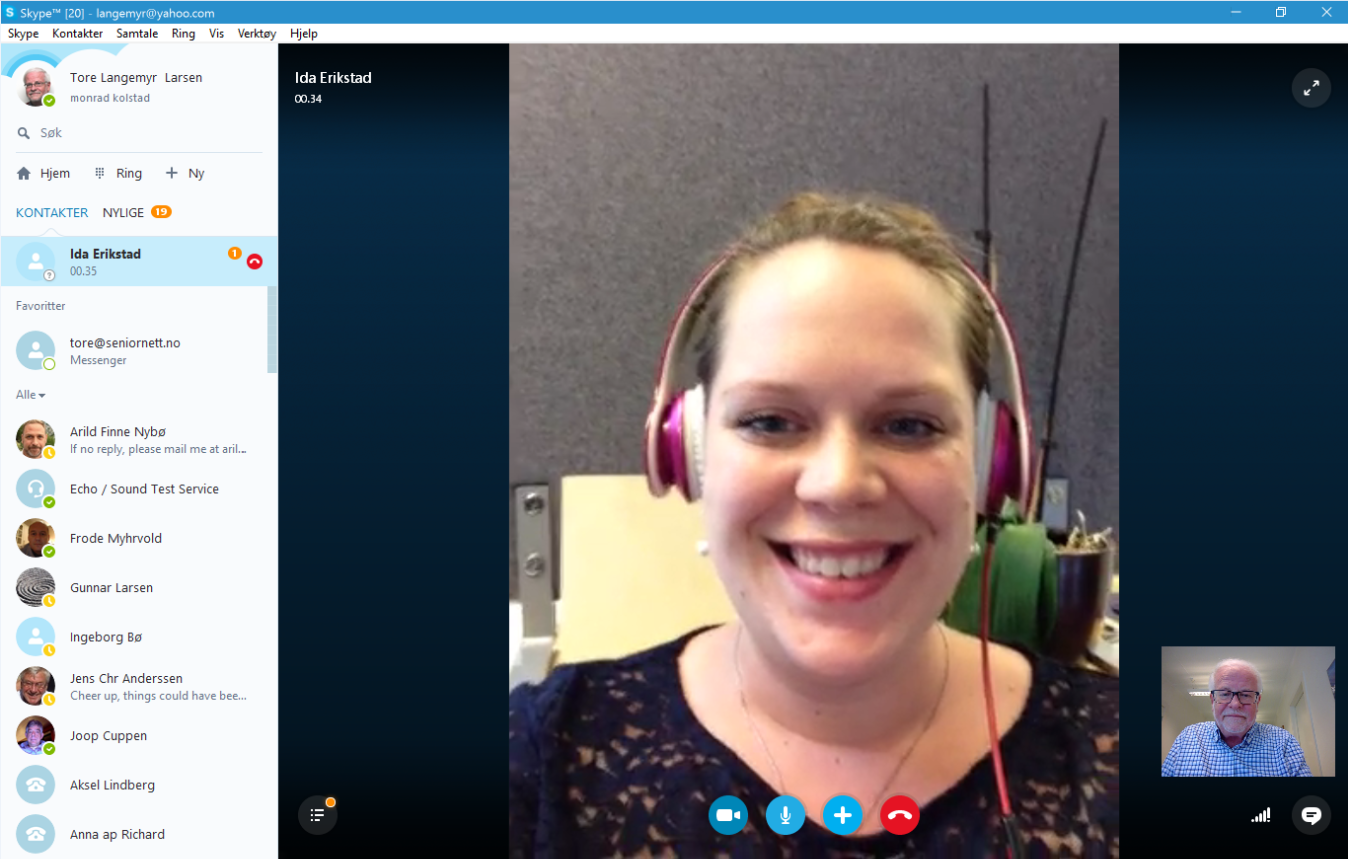 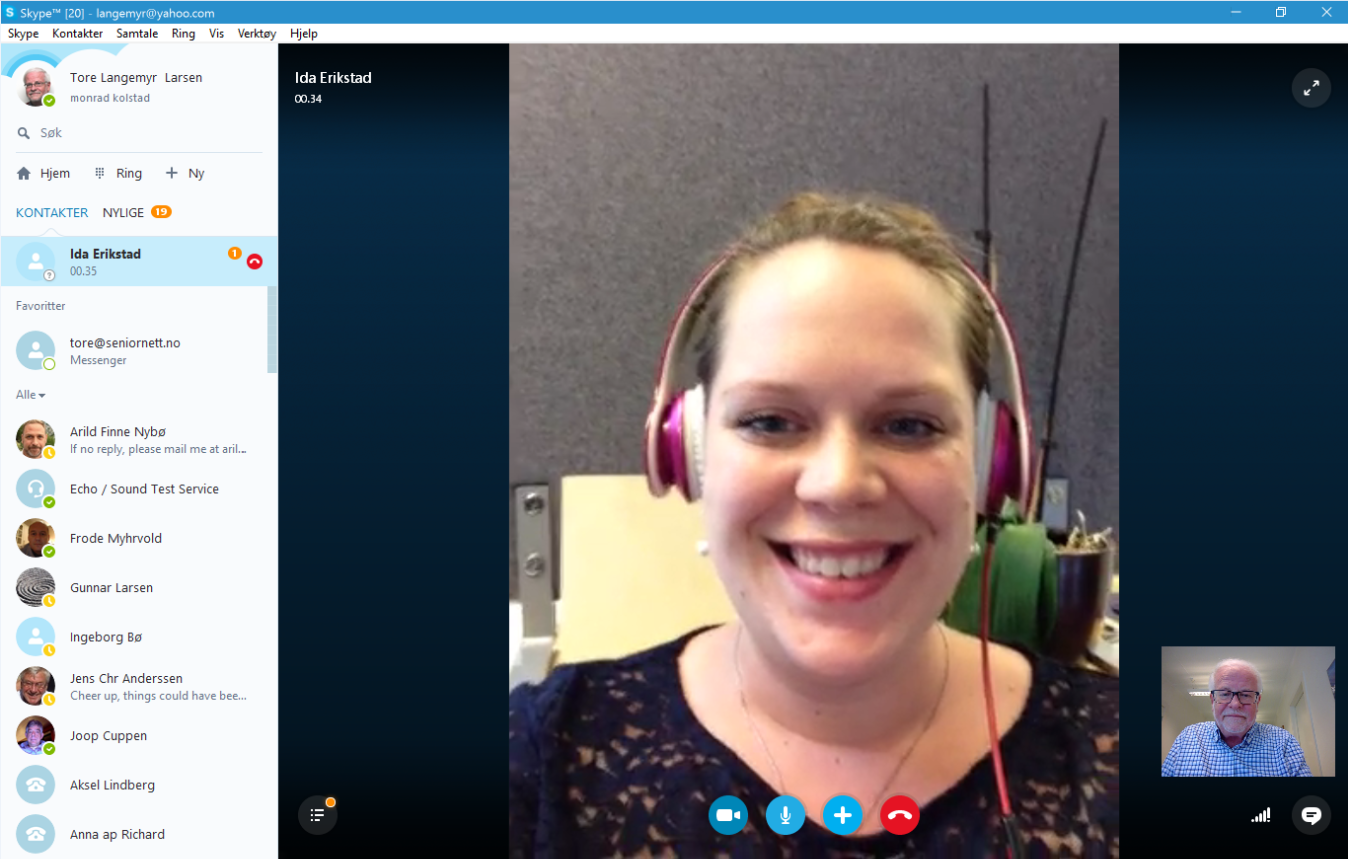 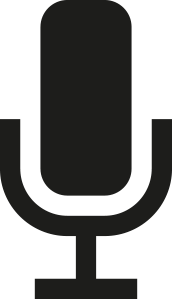 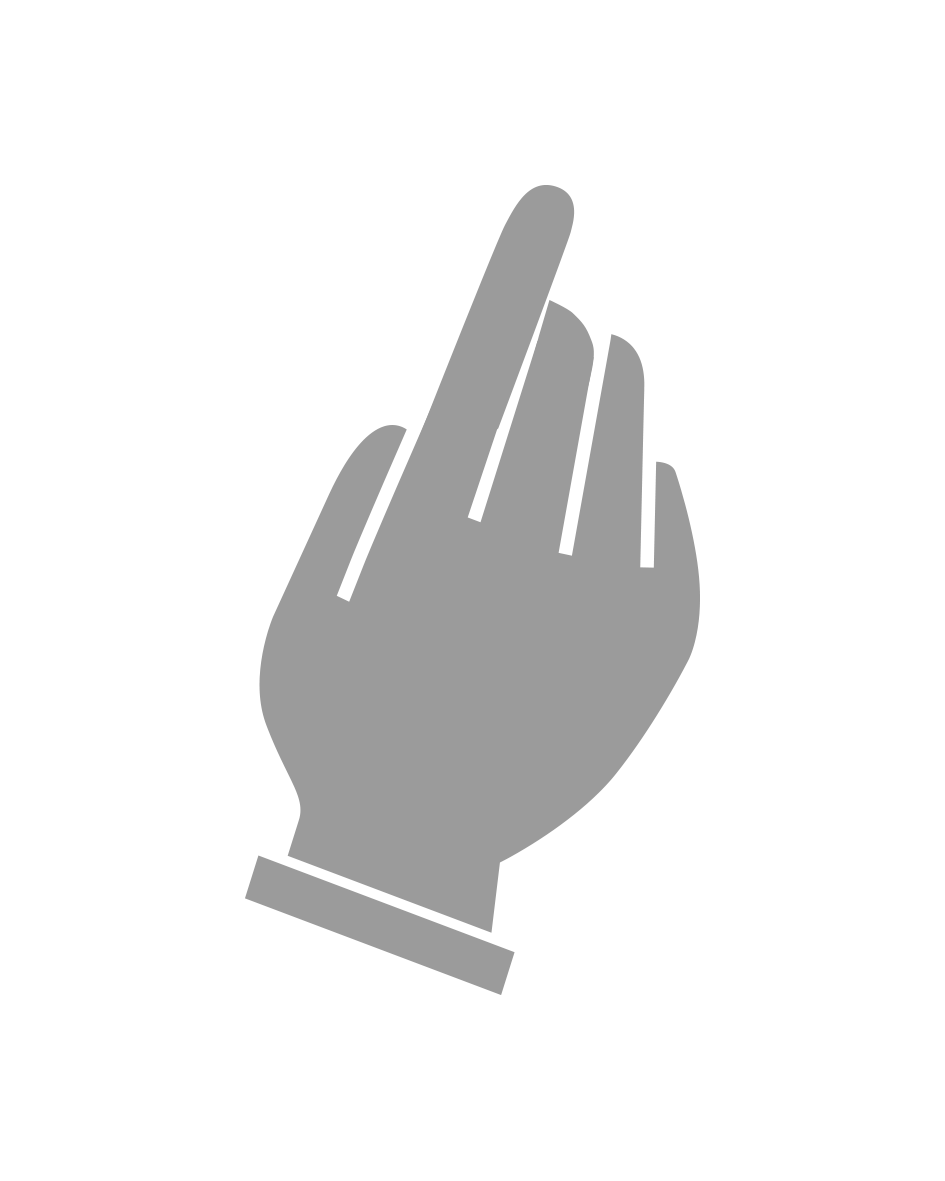 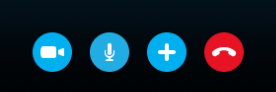 [Speaker Notes: ስእሊ ማይክሮፎን ሓንሳብ እንተደኣ ጠዊቕካያ እቲ ዘዛርበካ ዘሎ ሰብ ድምጺ ዘረባኻ ክሰምዖ ኣይክእልን እዩ።]
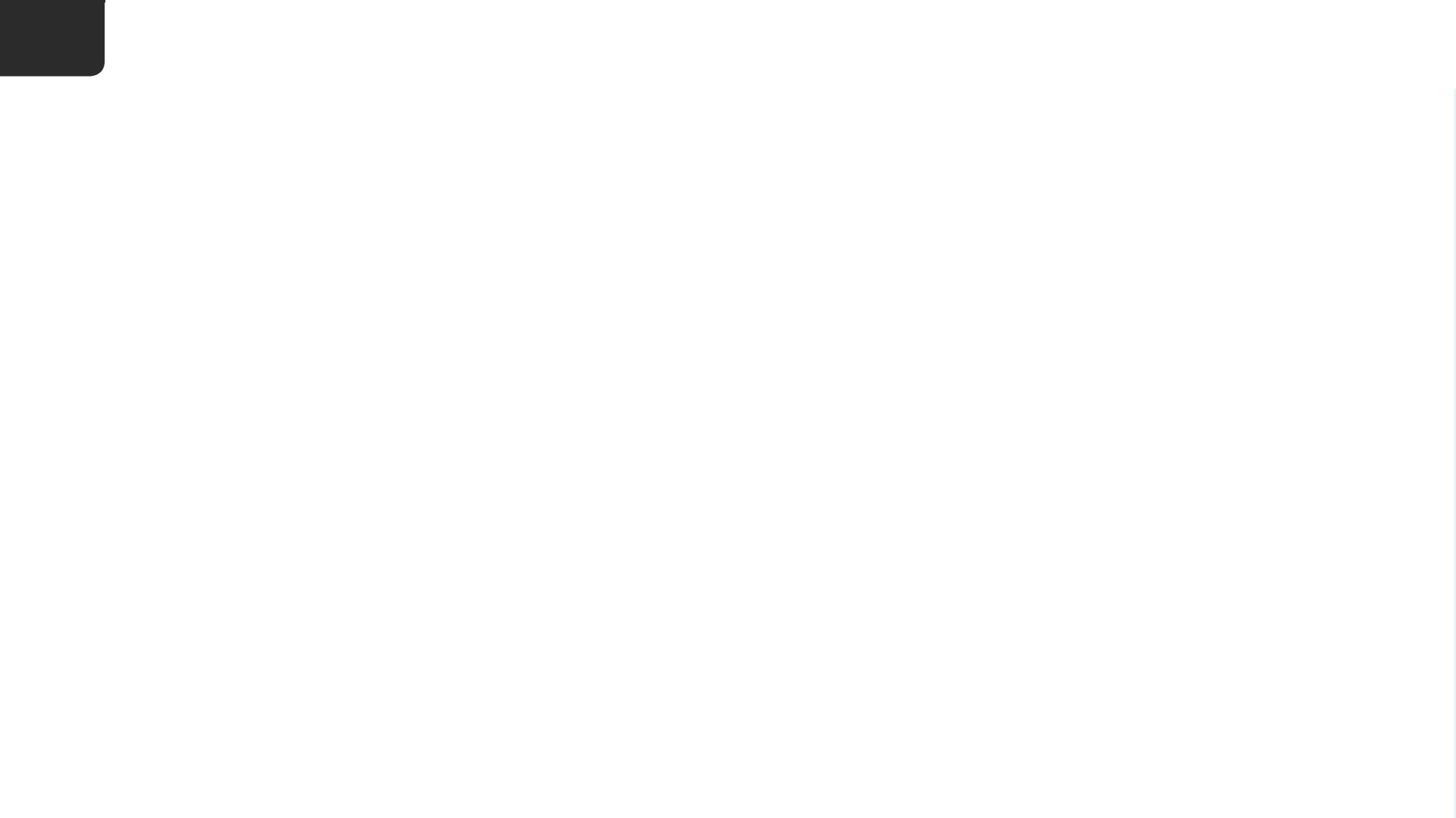 7
ምድዋል ወይ ደወል ምቕባል
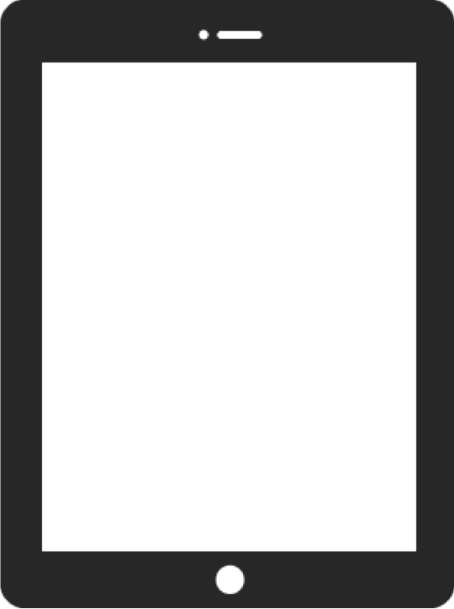 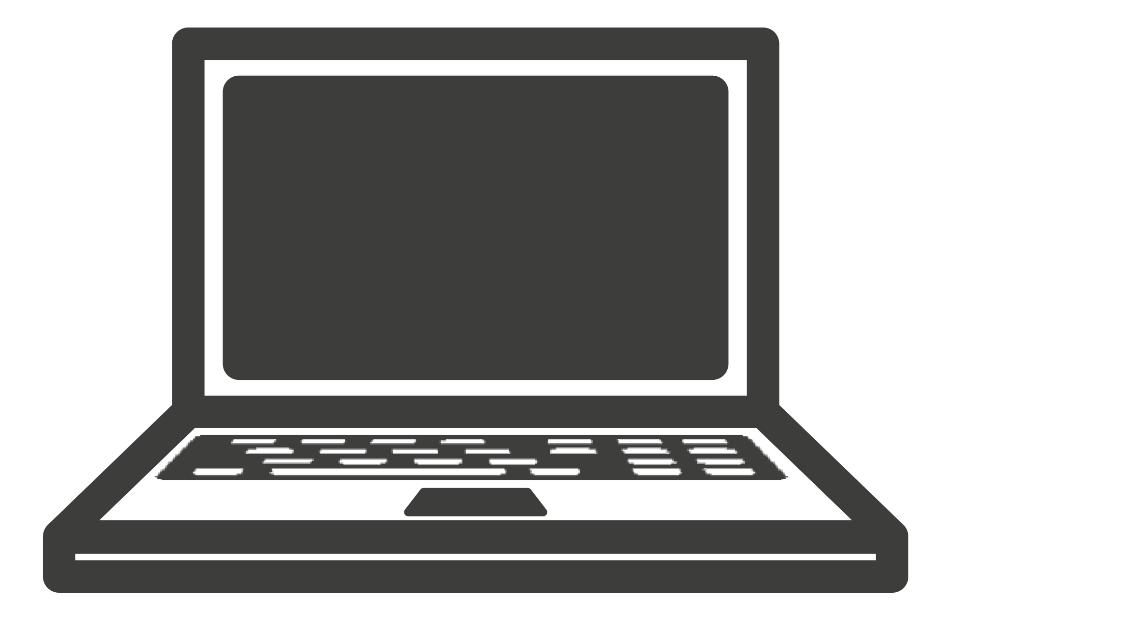 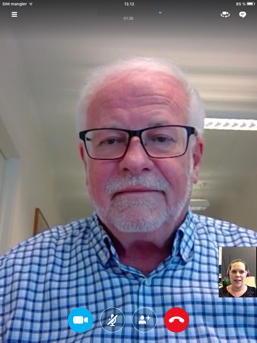 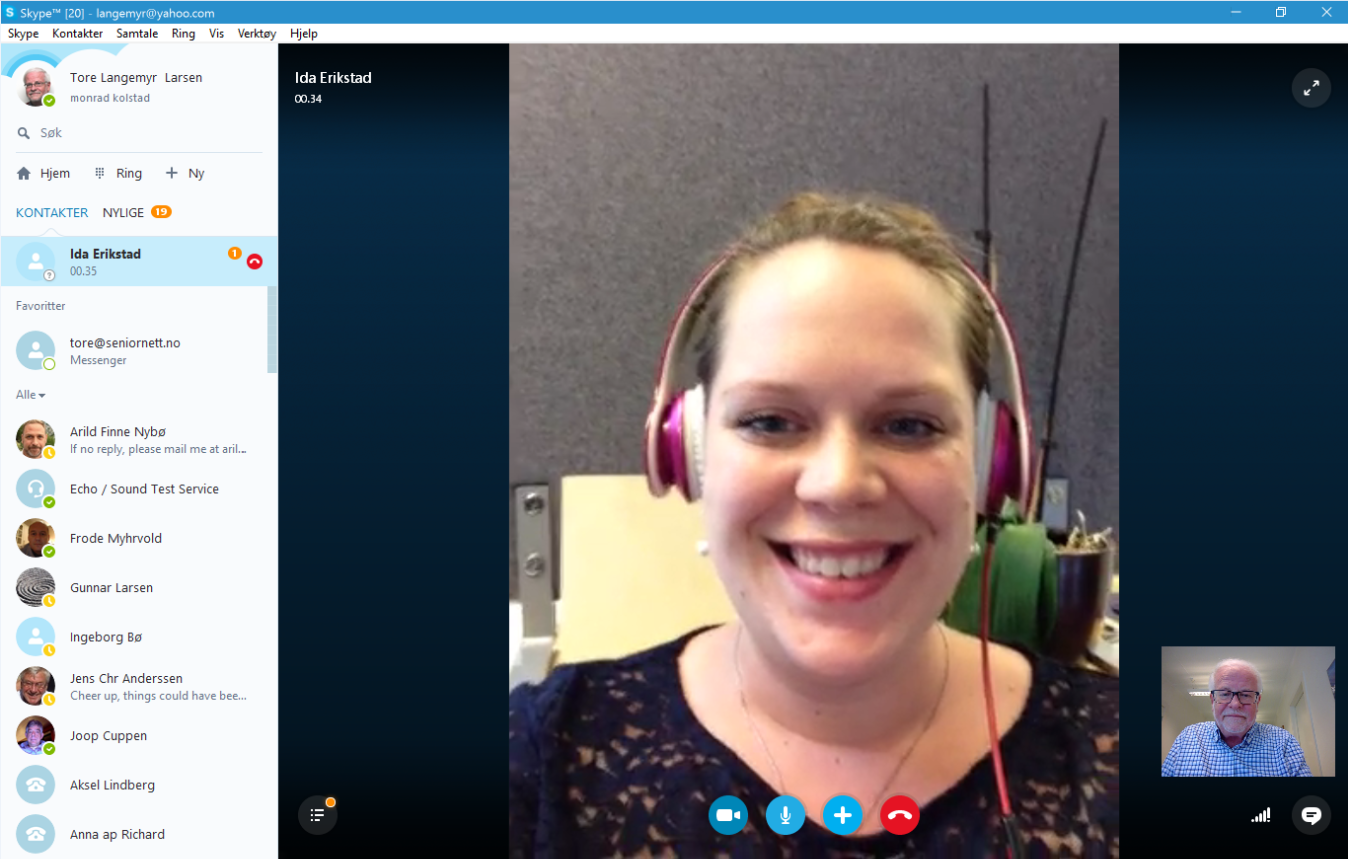 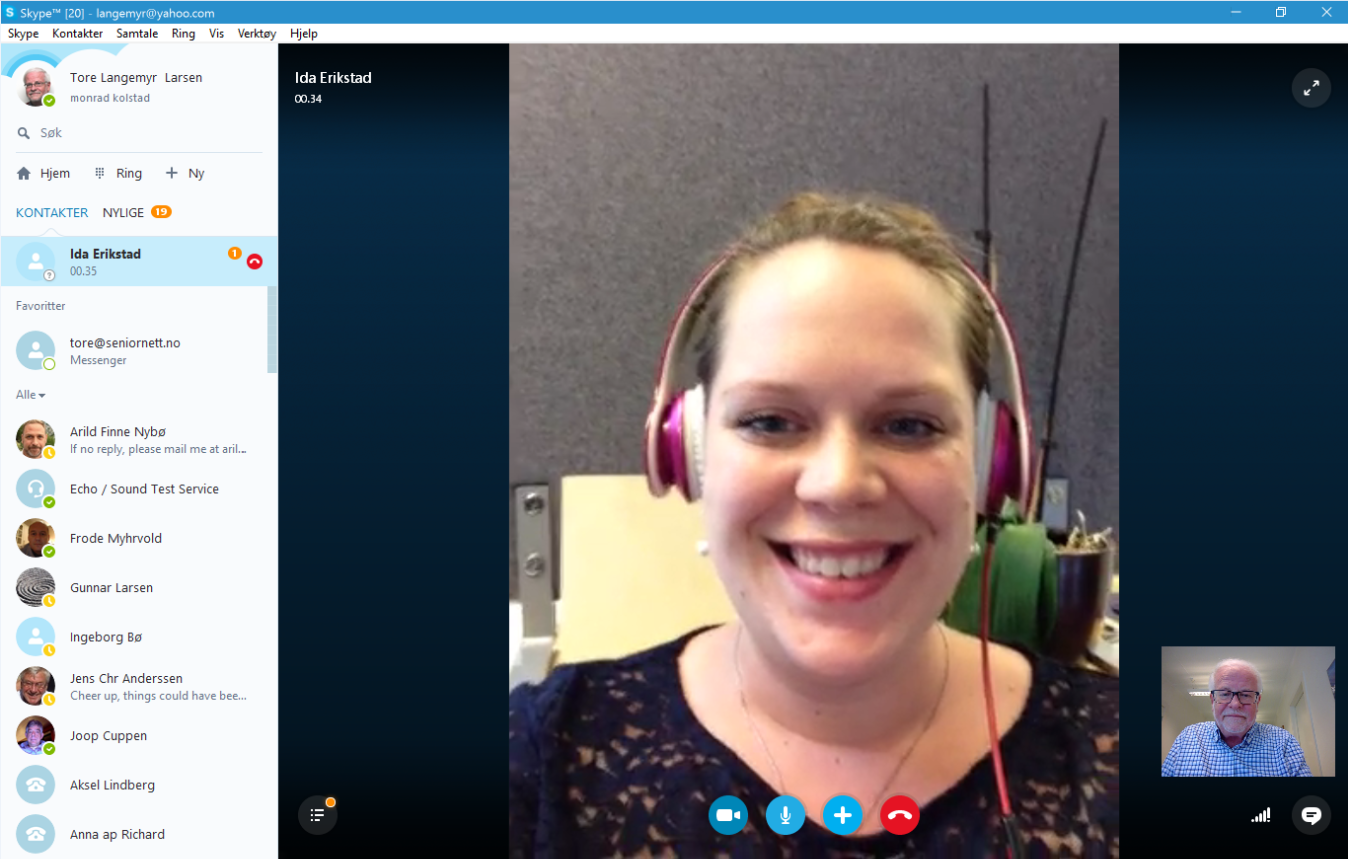 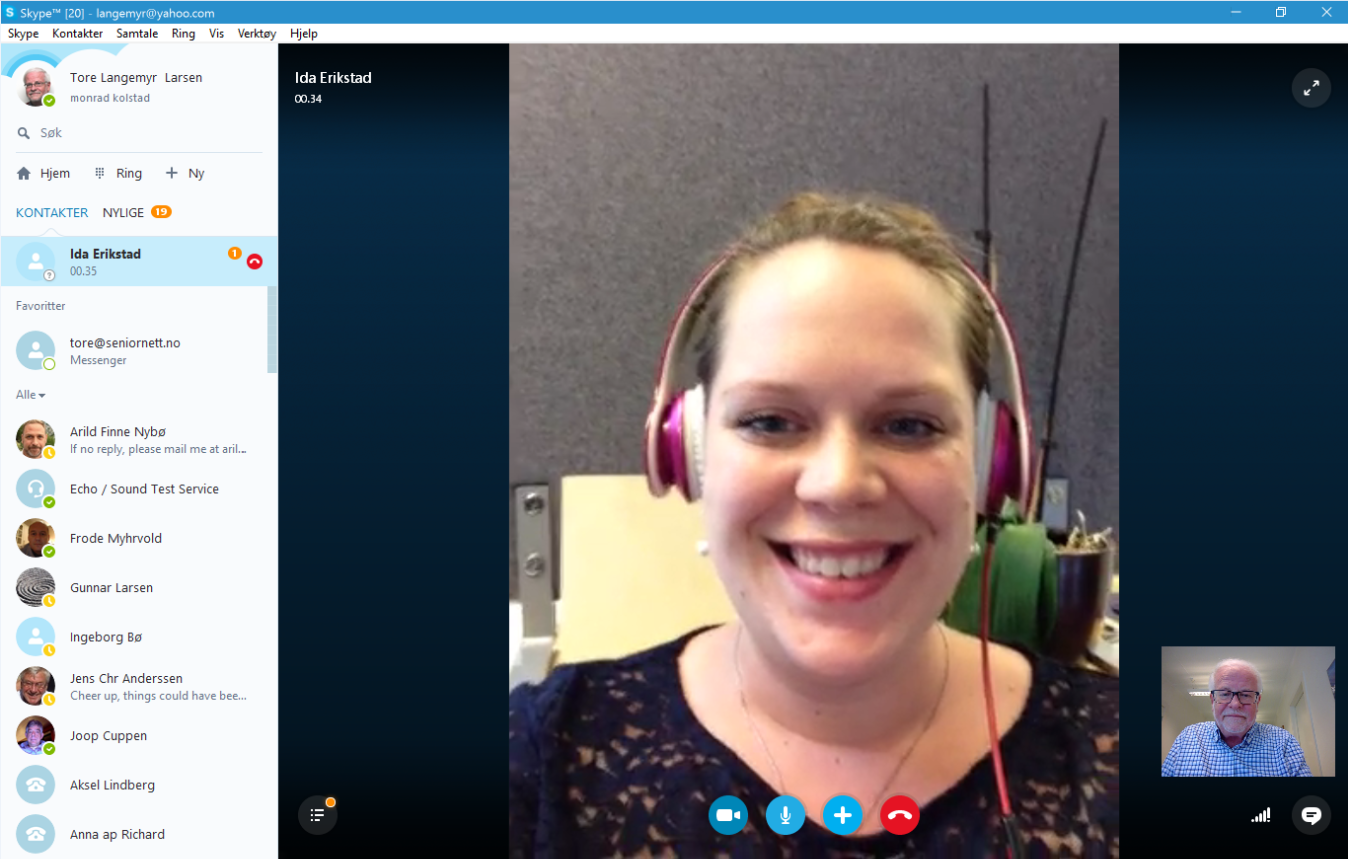 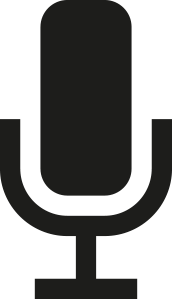 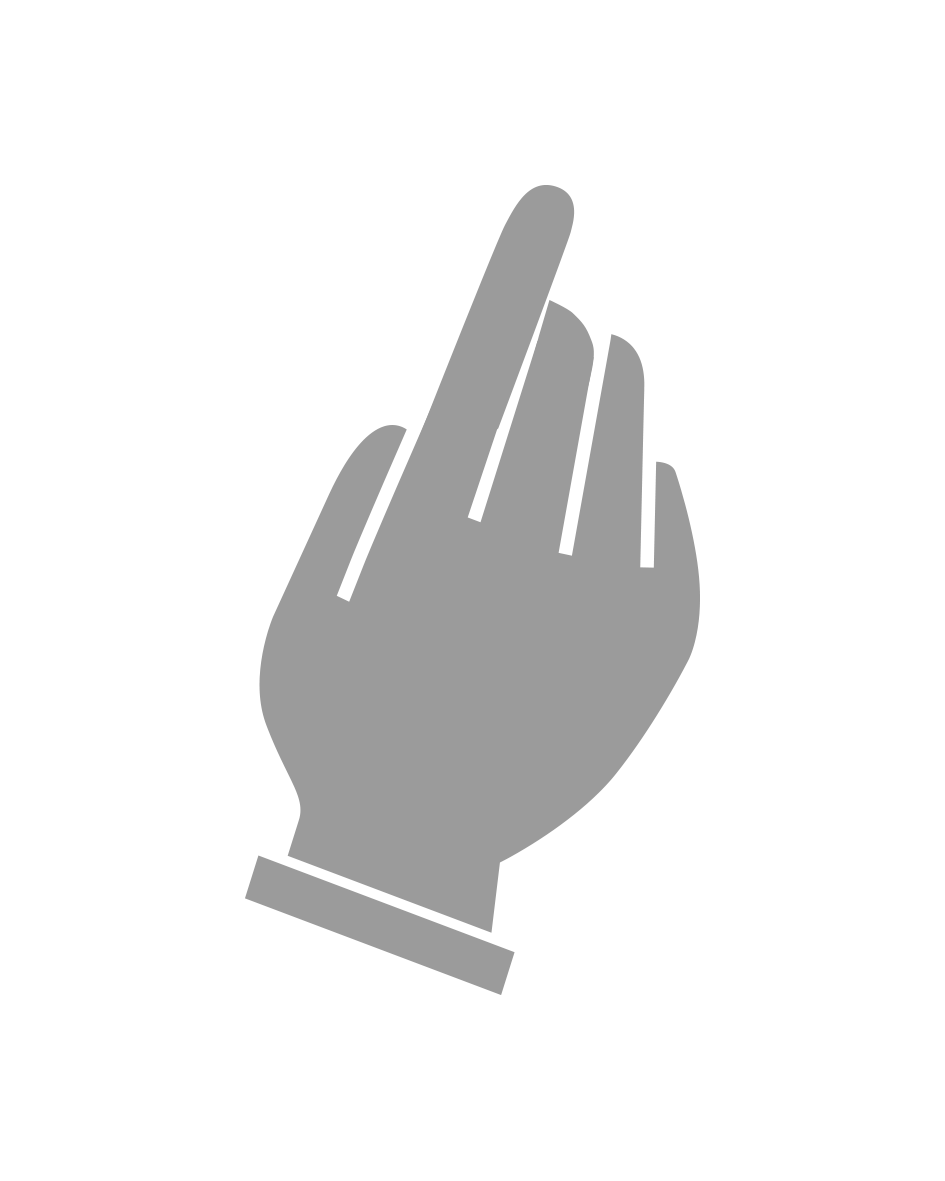 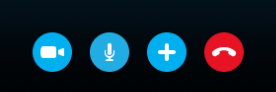 [Speaker Notes: መሊስካ ሓንሳብ እንተደኣ ጠዊቕካያ እቲ ድምጺ ክምለስ እዩ።]
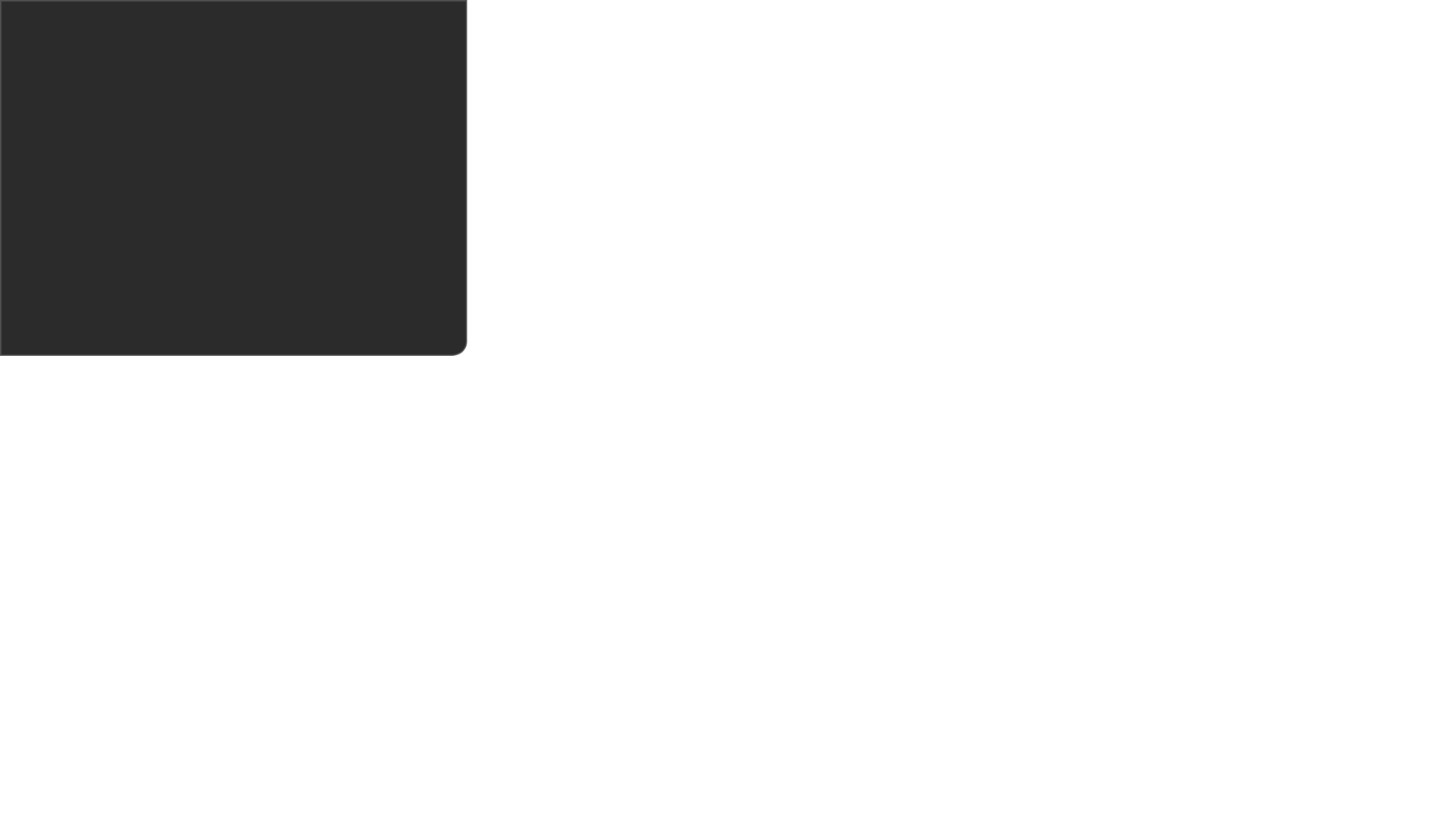 ደወል ምዕጻው
ክፋል 5
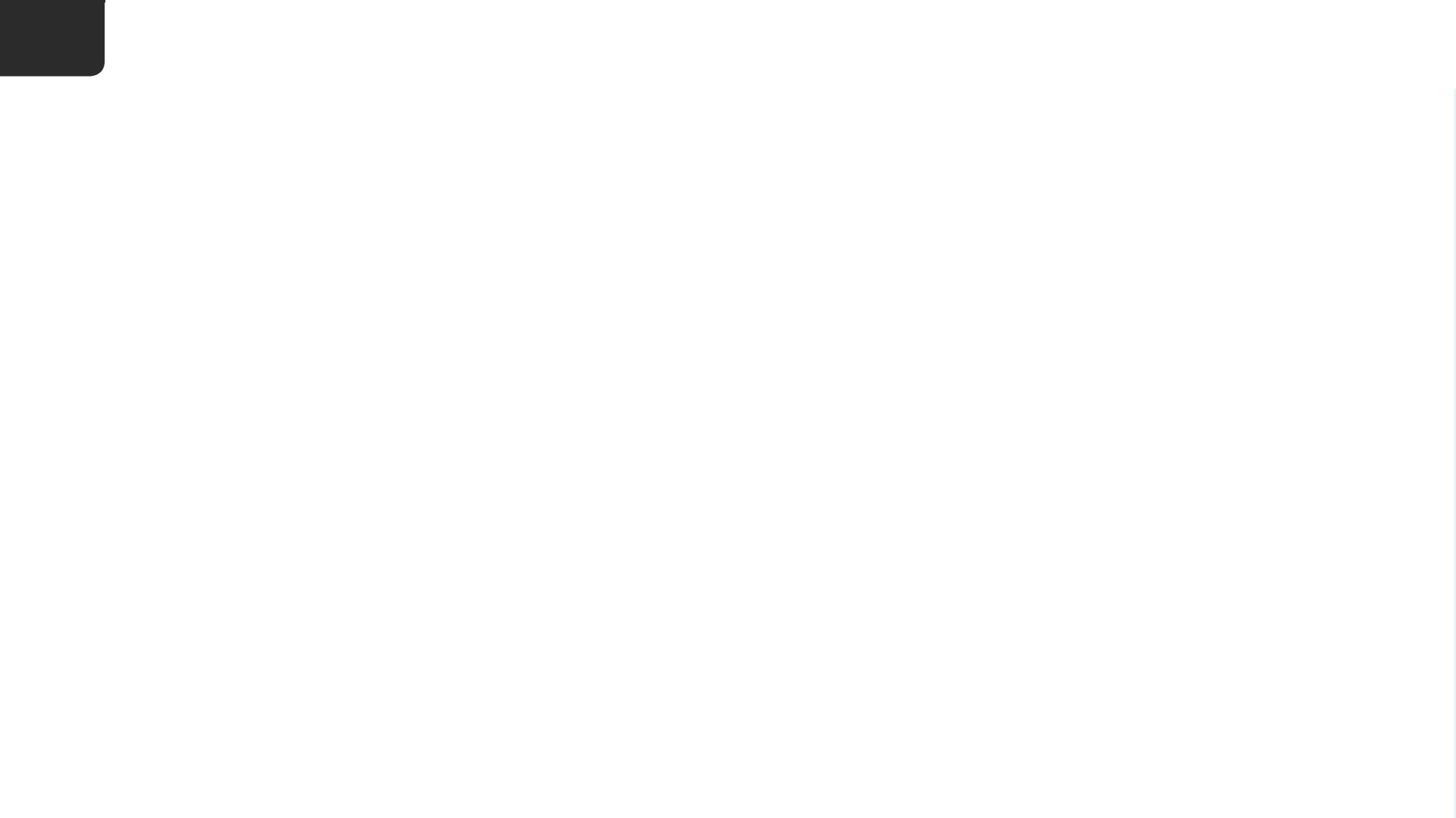 7
ምድዋል ወይ ደወል ምቕባል
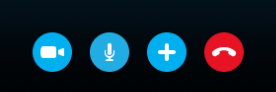 ደወል ምዕጻው
[Speaker Notes: እቲ ደወል ንክትዓጽዎ ኣብታ ቀያሕ መጠወቒት ኢኻ ትጥውቕ።]
Ferdig – godt jobba alle sammen!
ወዲእኩም – ጽቡቕ ስራሕ ሰሪሕኩም!
ሕጂ እዚ ዝስዕብ ነጥብታት ክትለማመዱሉ ትኽእሉ ኢኹም:
ብቪድዮን ብዘይ ቪድዮን ነንሕድሕድካ ምድውዋል
ደወላት ምቕባልን ምንጻግን
ኣብ ሓደ ደወል ድምጽን ስእልን ምጥፋእን ምውላዕን